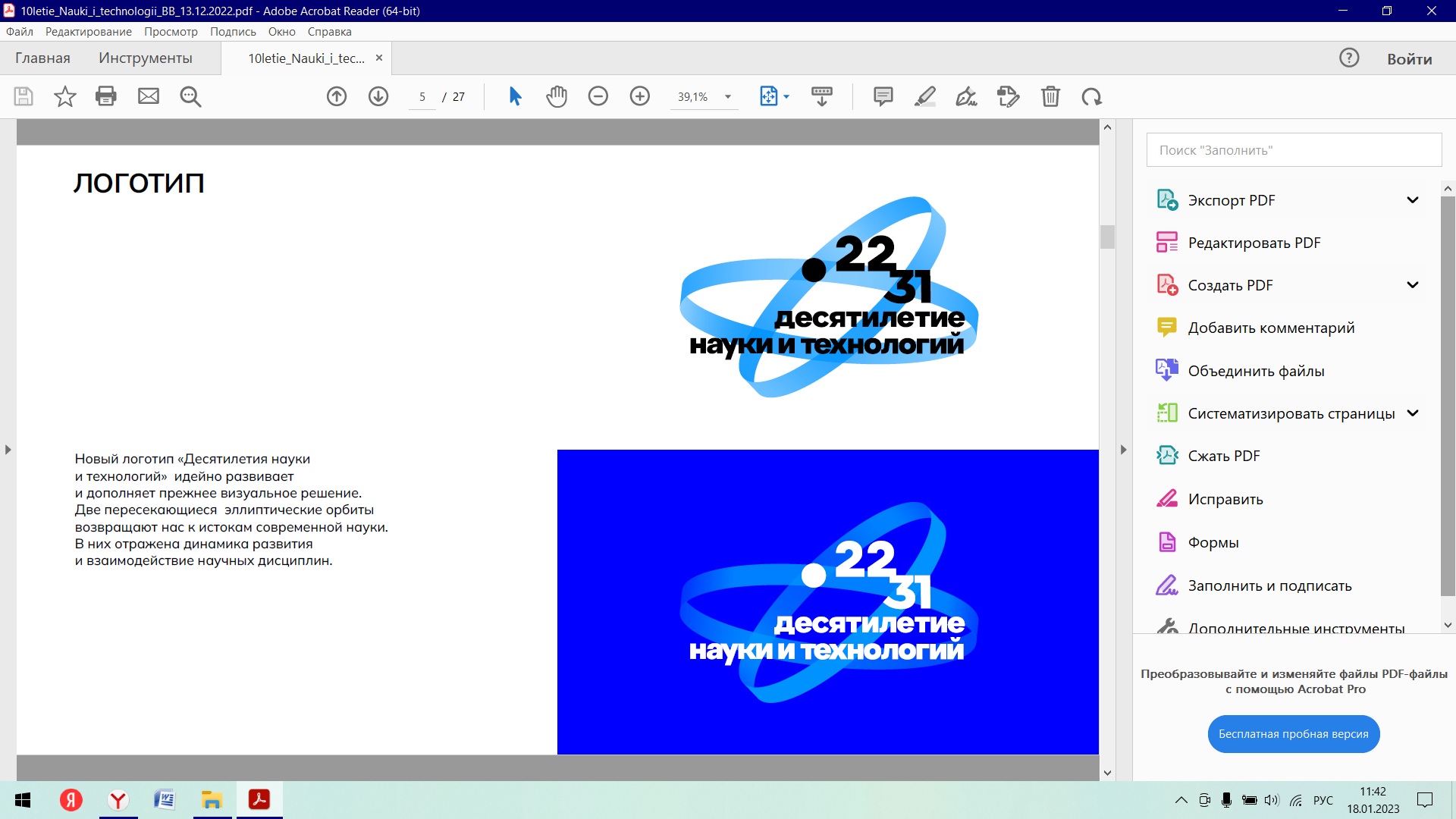 Мастер-класс «Научный локомотив»




Организаторы – Низамутдинова Н.С.,  проректор по науке и инновационной деятельности Южно-Уральского ГАУ, Степанова К.В., председатель СМУиС
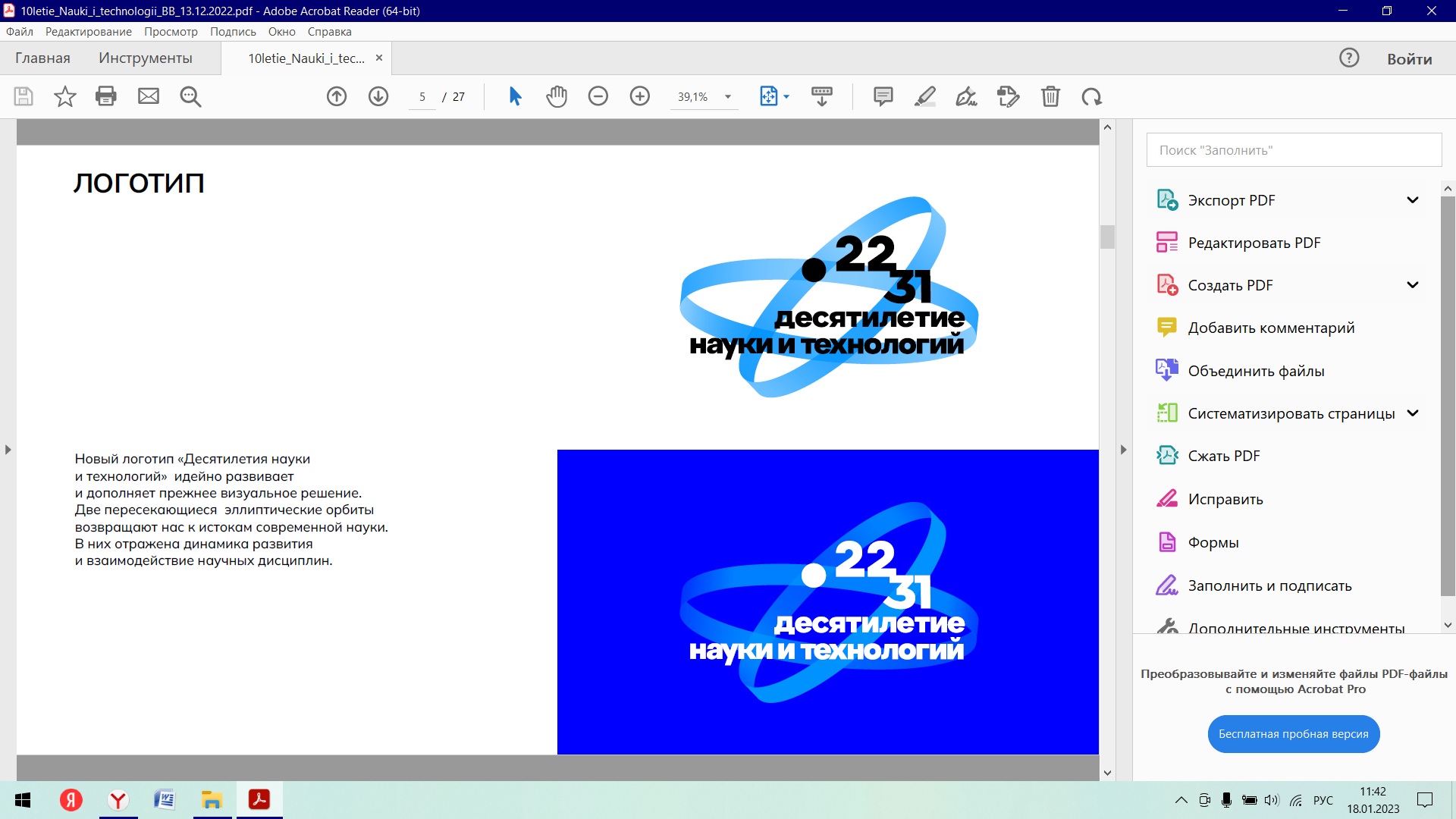 «Основы биостатистической обработки данных с применением Microsoft Office Excel»


Докладчик  – Гриценко Светлана Анатольевна, доктор биологических наук, зав. кафедрой кормления, гигиены животных, технологии производства и переработки сельскохозяйственной продукции
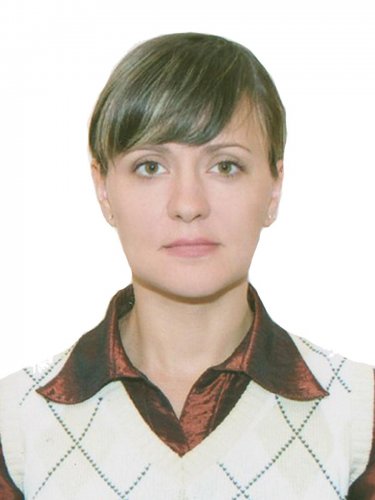 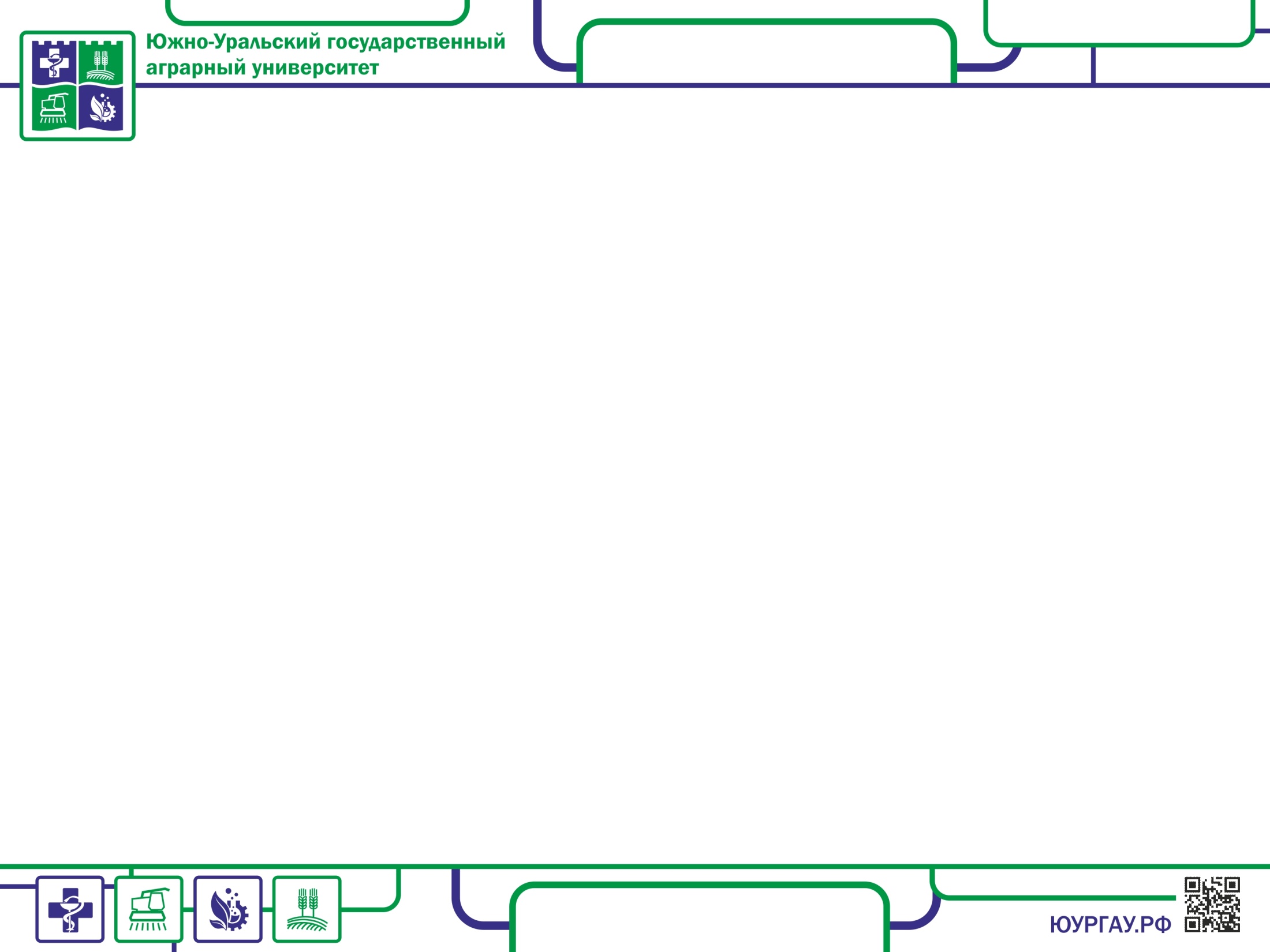 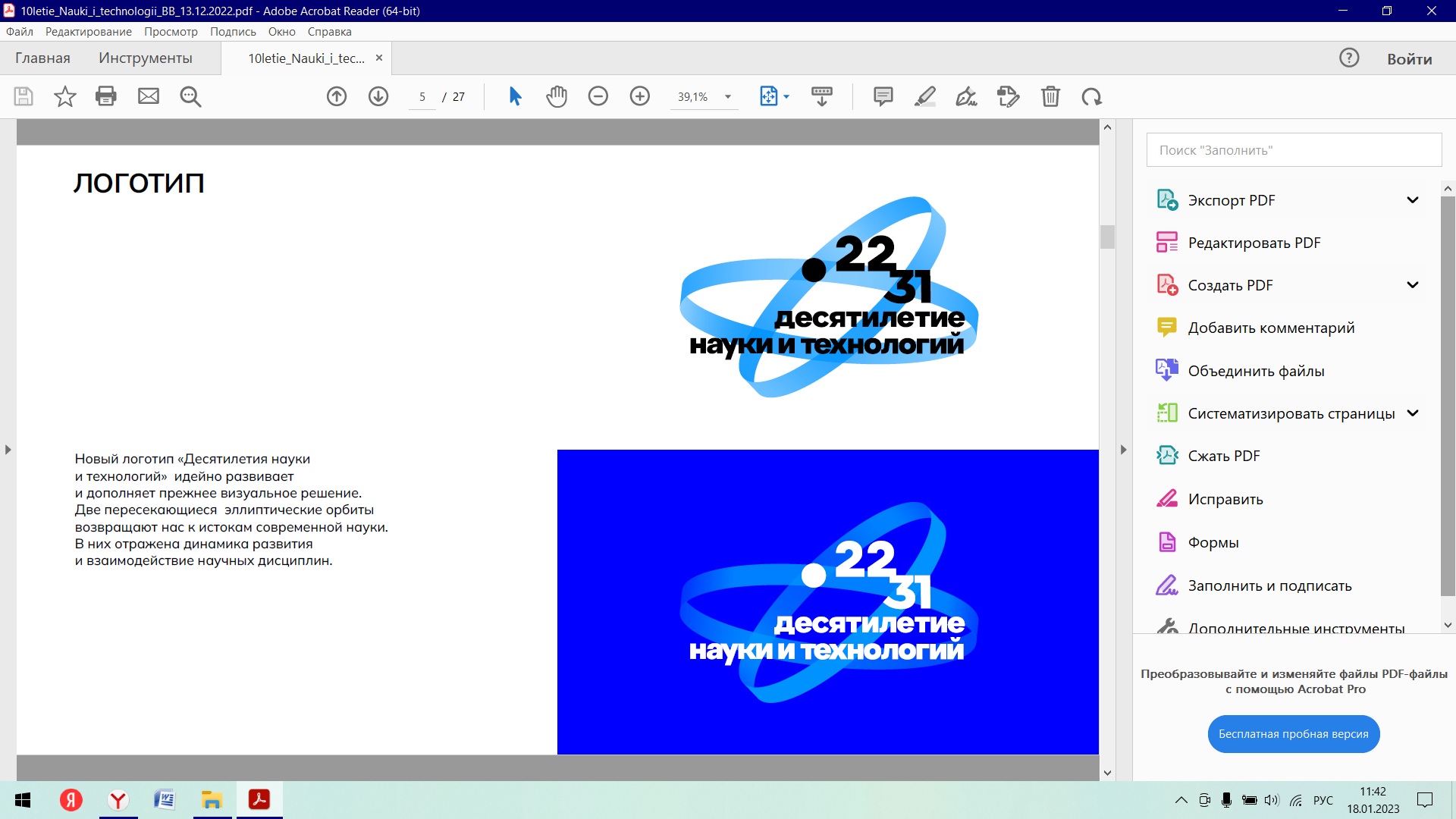 Значение биометрической обработки экспериментальных данных по животноводству

	После окончания опыта, полученные результаты следует обработать с помощью методов вариационной статистики (биометрии). Необходимо вычислить среднюю арифметическую, ошибку средней арифметической, коэффициент изменчивости, критерий достоверности и уровень значимости.
	Весь фактический материал, полученный в процессе эксперимента, должен быть обработан методами вариационной статистики, что необходимо для обоснования достоверного заключения по изучаемому вопросу. 	Вариационная статистика представляет собой один из разделов высшей математики. Применение вариационно-статистического метода при анализе массовых данных в области биологии получило название биометрии. 	
	Биометрия является составной частью количественной биологии и смежных с ней прикладных наук (медицины, ветеринарии, зоотехнии).
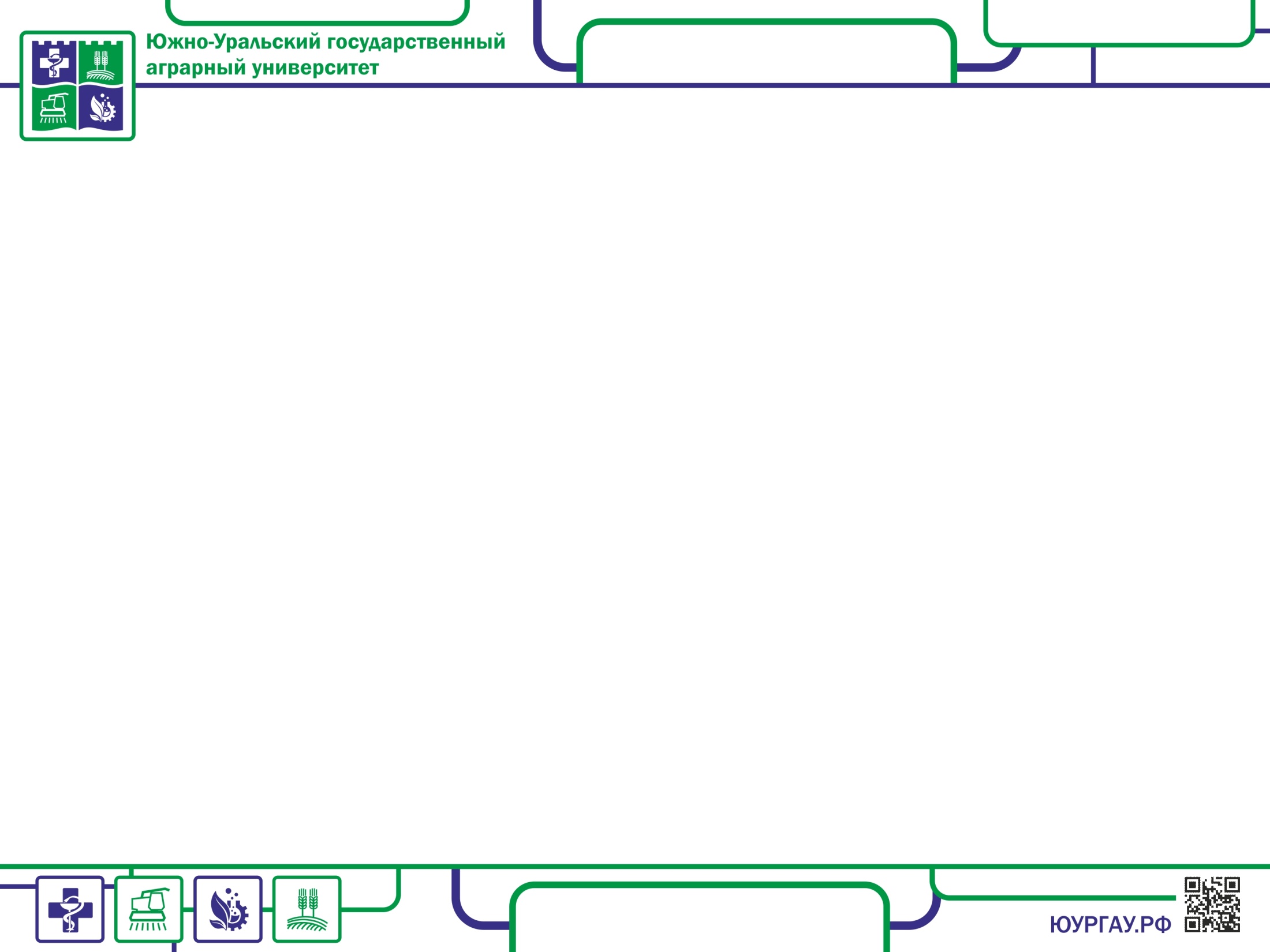 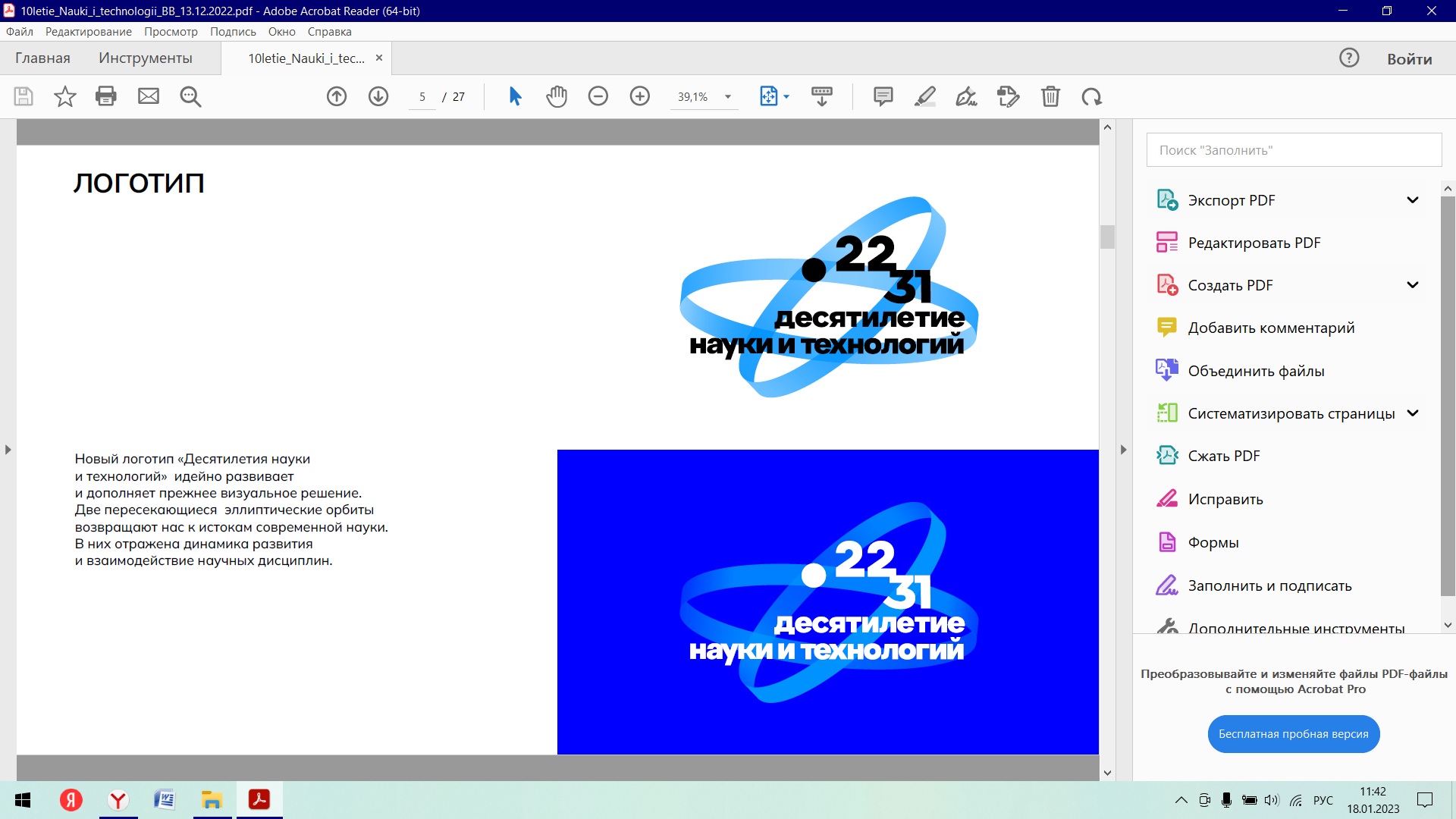 При обработке экспериментальных данных пользуются следующими общепринятыми обозначениями:
_
X - средняя арифметическая (для больших выборок
- через вариационный ряд));
Х - варианта (величина признака у отдельной особи);
K - классный промежуток;
m x   - ошибка средней арифметической;
σ - сигма, среднее квадратическое отклонение;
Cv , % - коэффициент вариации;
n - количество вариант в выборке;
t - нормированное отклонение;
td - критерий достоверности;
р - доля животных с альтернативным качественным признаком;
r - коэффициент корреляции;
η- корреляционное отношение;
mr - ошибка коэффициента корреляции;
Rx/y; Ry/x - коэффициент регрессии;
h2 - коэффициент наследуемости по С. Райту;
X2 - критерий соответствия хи-квадрат;
v - число степеней свободы;
Р - уровень вероятности;
р - уровень значимости;
С - дисперсия (сумма квадратов);
δ 2- варианса (средний квадрат);
М – простая средняя арифметическая ( малые выборки) 

М – взвешенная  ( гармоническая)  средняя арифметическая (расчет жирности молока, через 1% молоко) ) 

S- средняя квадратическая ( только для признаков, которые характеризуются плоскостью круга – диаметры мышечного волокна, жирового шарика, альвеол) 

G – средняя геометрическая определяет среднее увеличение или уменьшение показателя за определённый период времени. 

Мо – мода ( модальный вариант ) наиболее часто встречающееся значение варианта

Ме – медиана – вариант, который делит совокупность наблюдений на две равные части
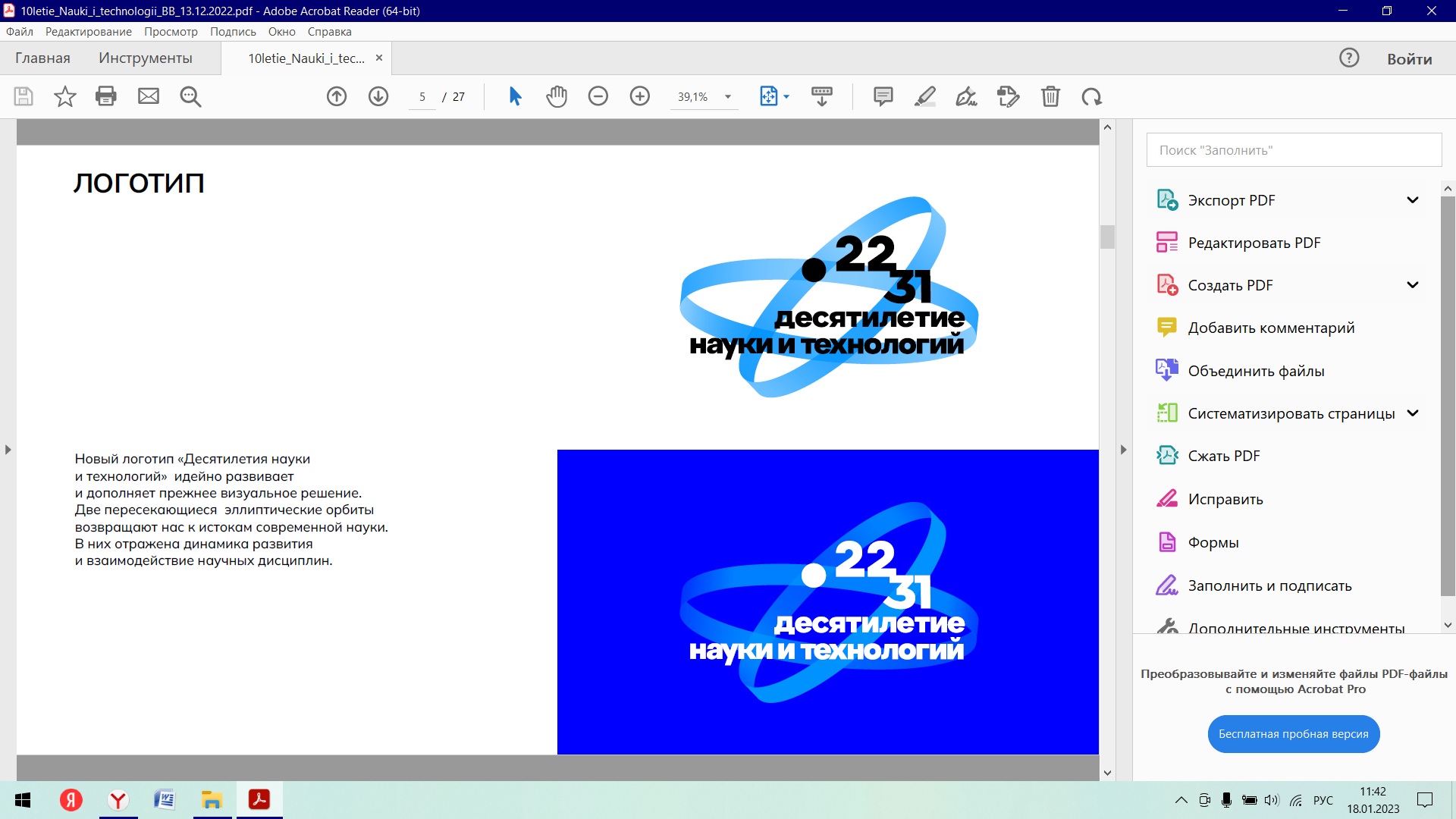 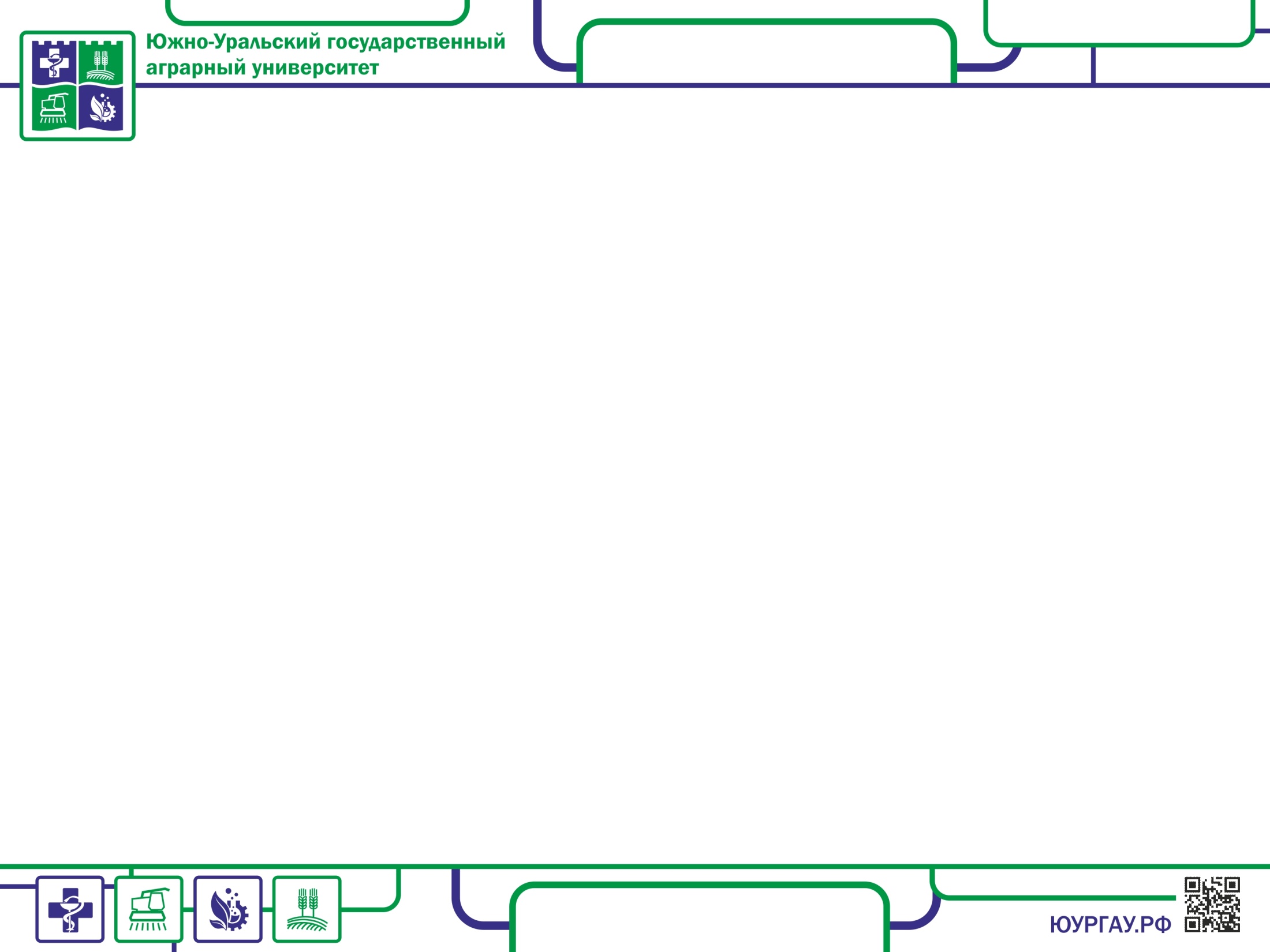 _
X - средняя арифметическая
mx   - ошибка средней арифметической
σ - сигма, среднее квадратическое отклонение
Cv, % - коэффициент вариации
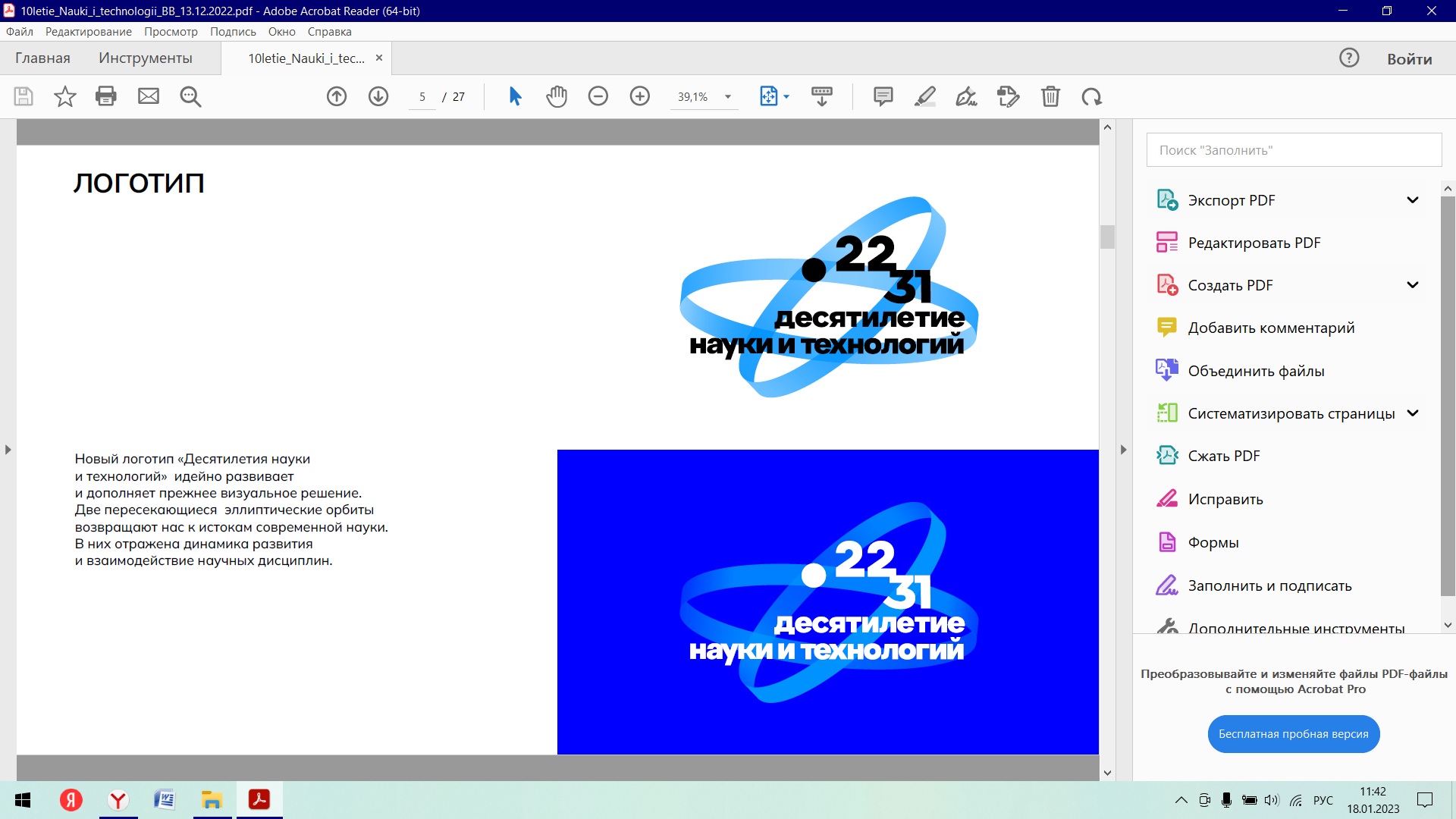 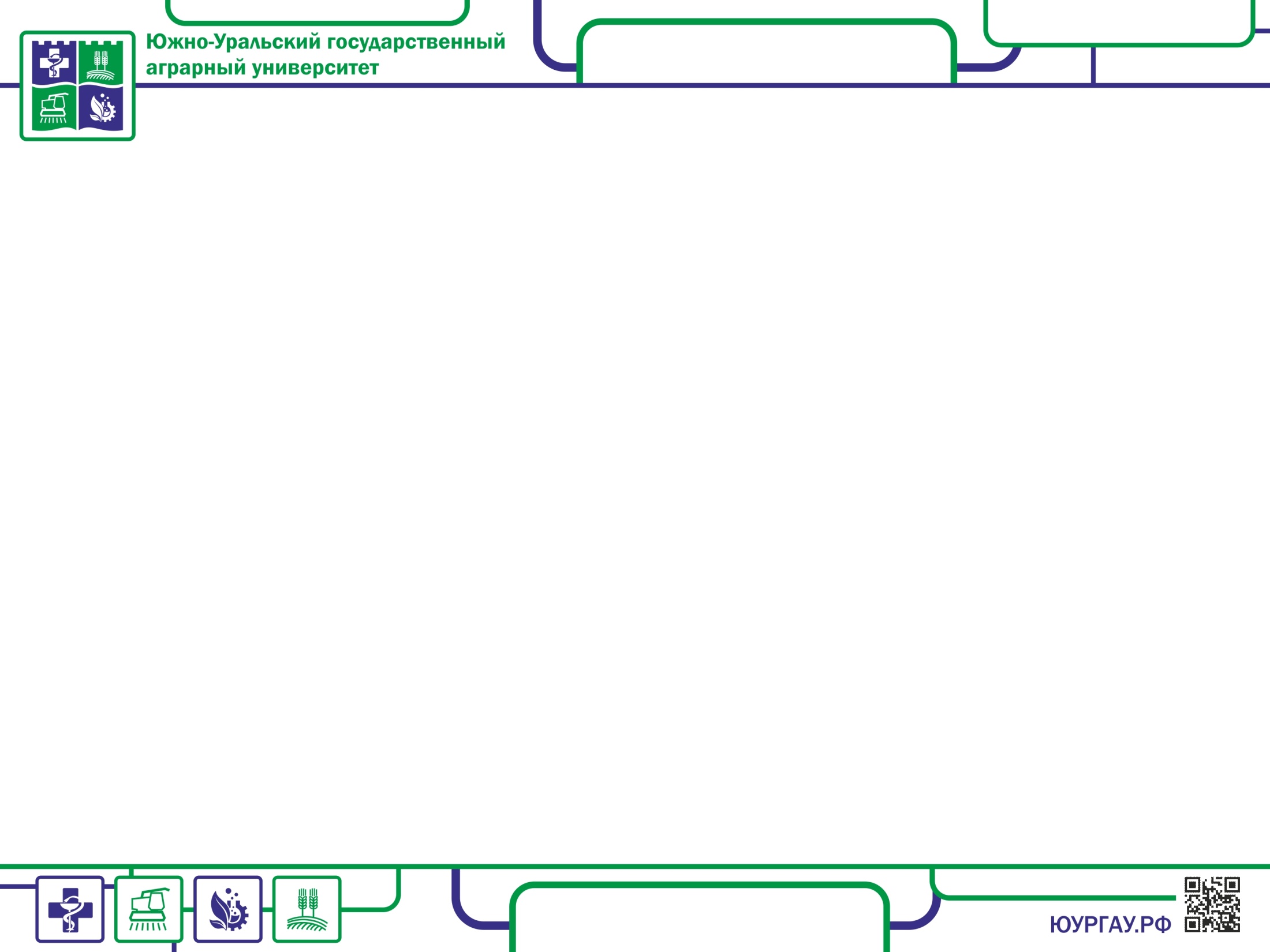 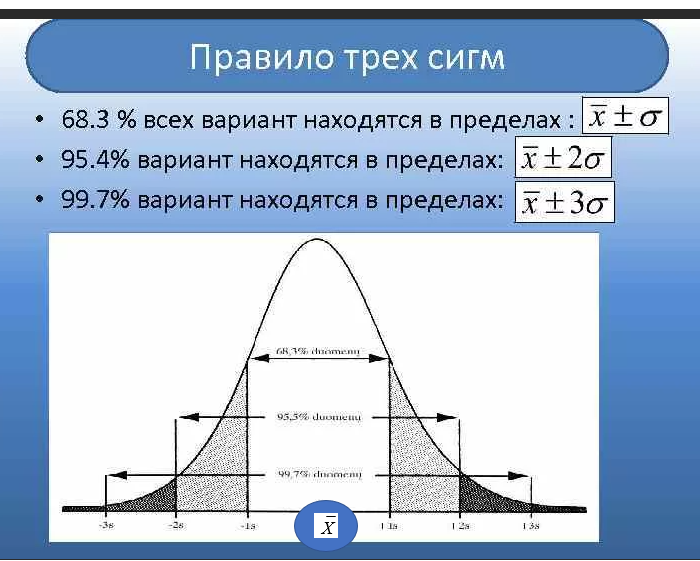 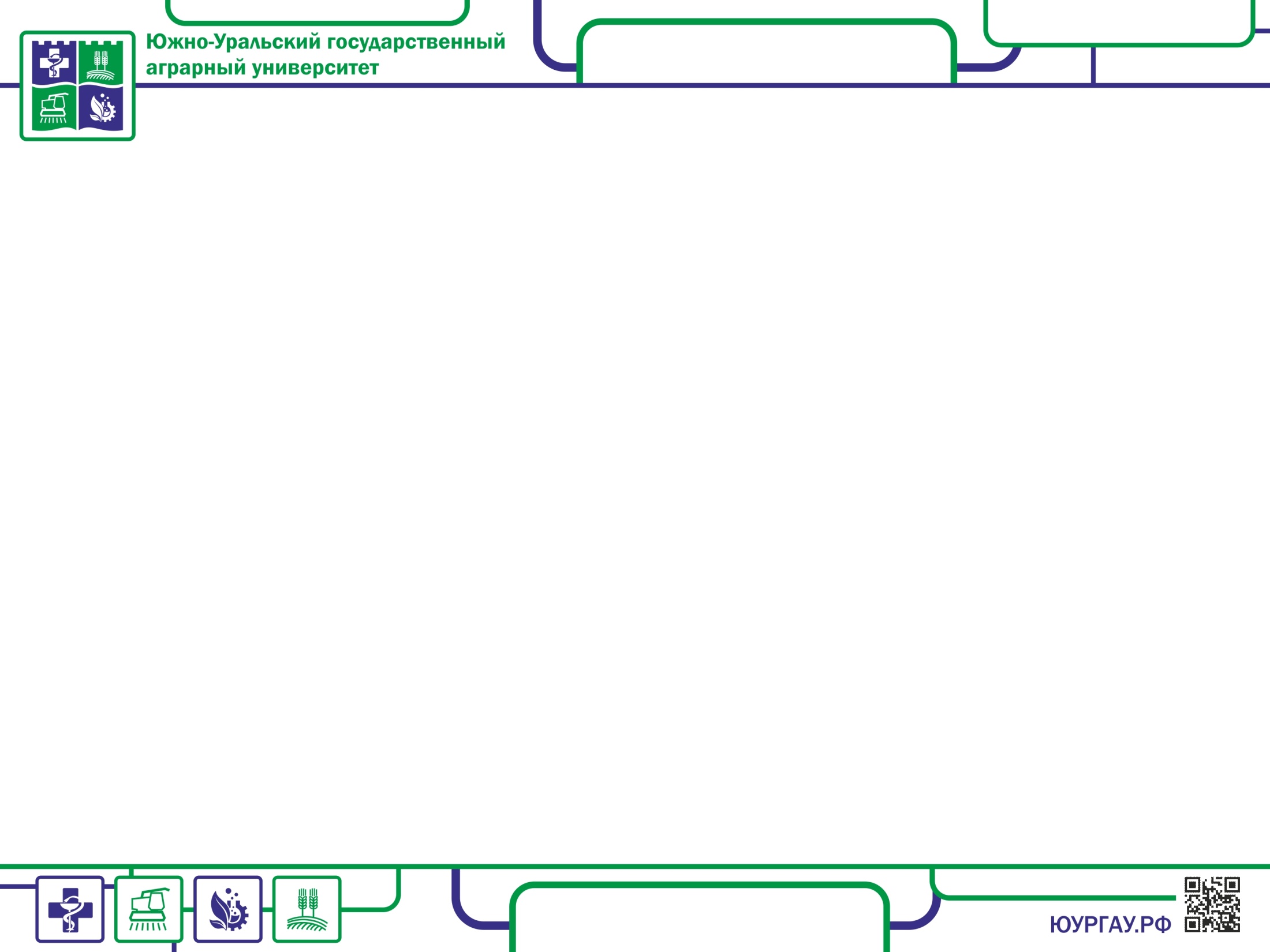 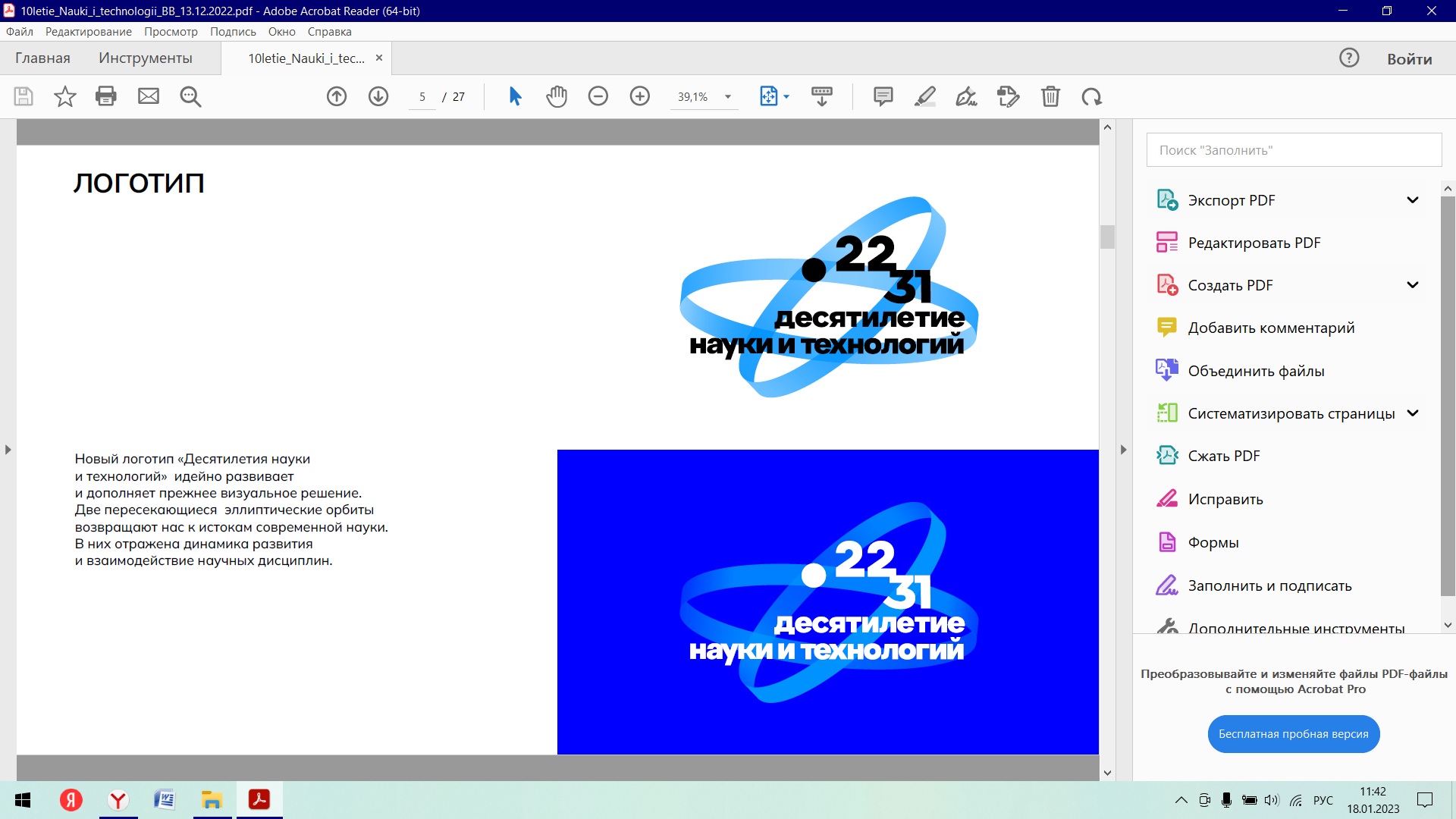 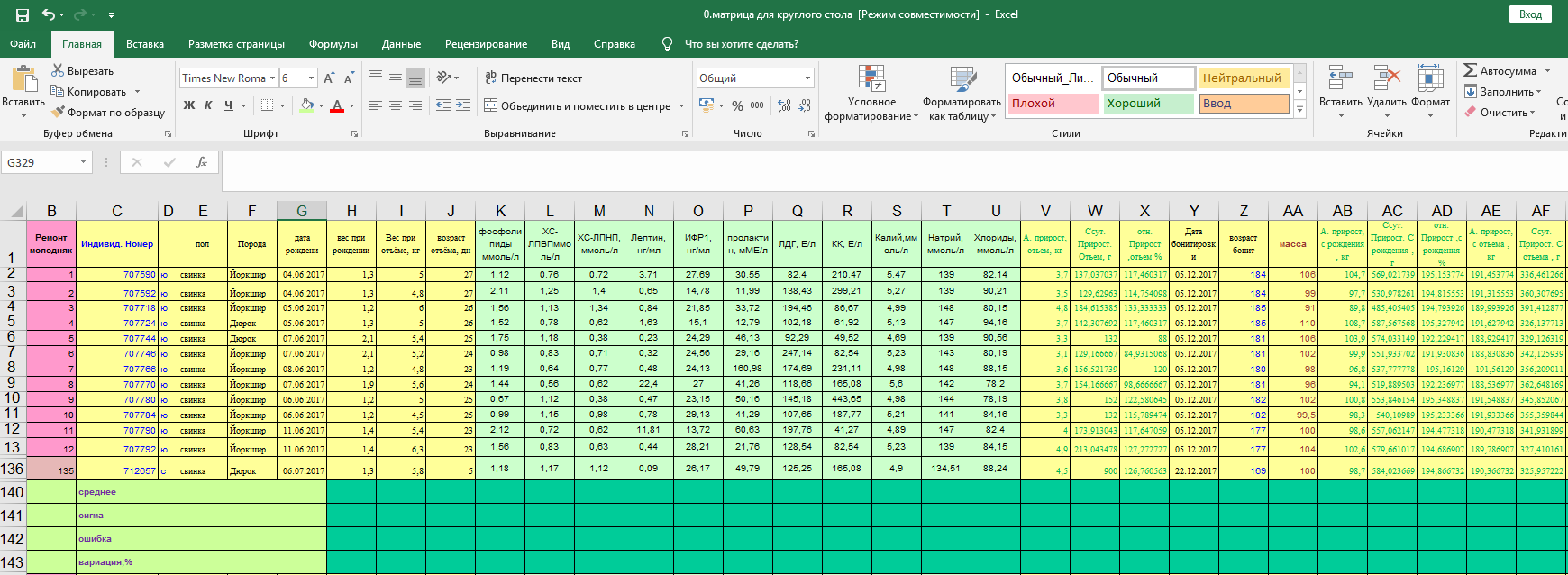 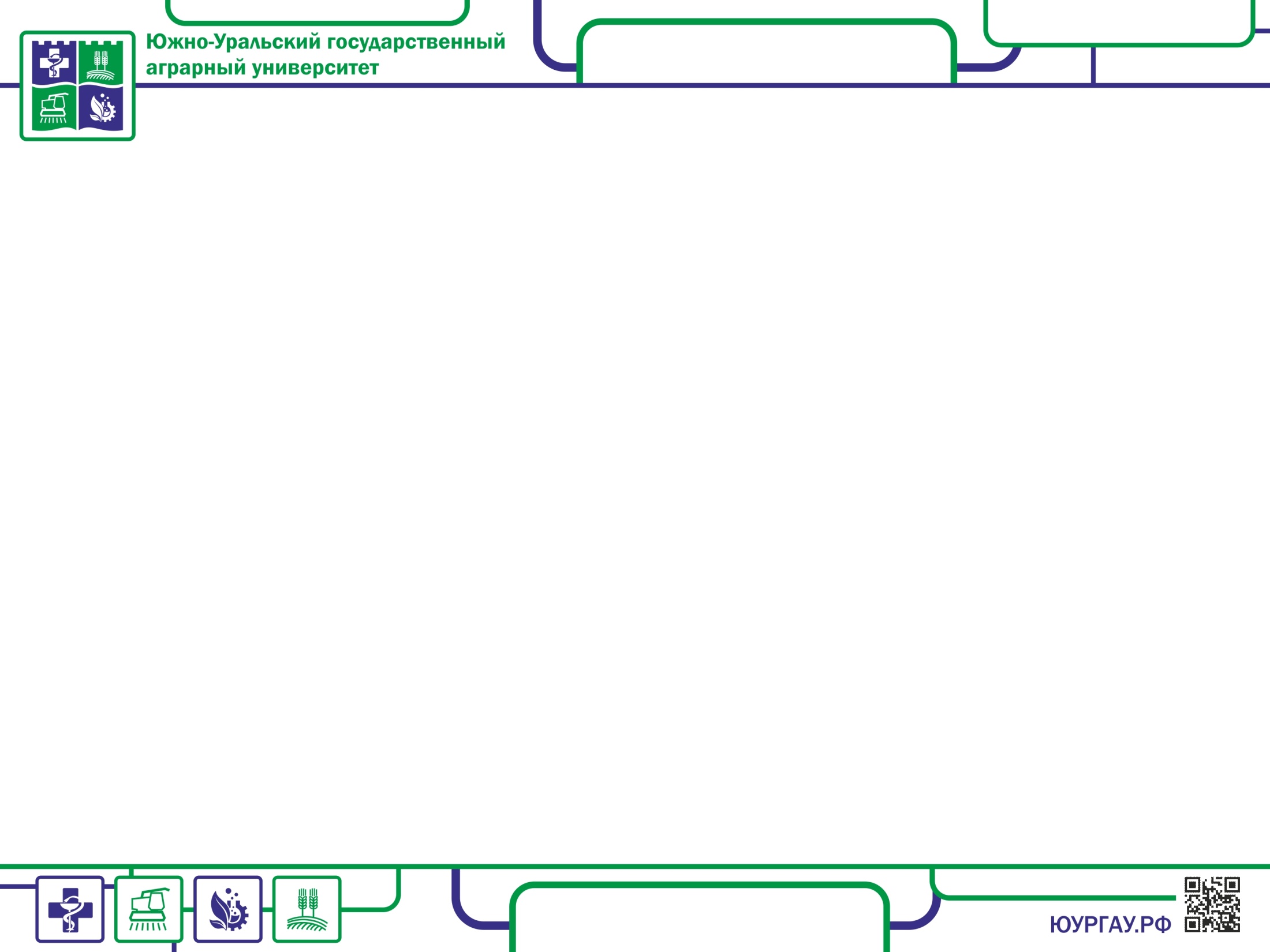 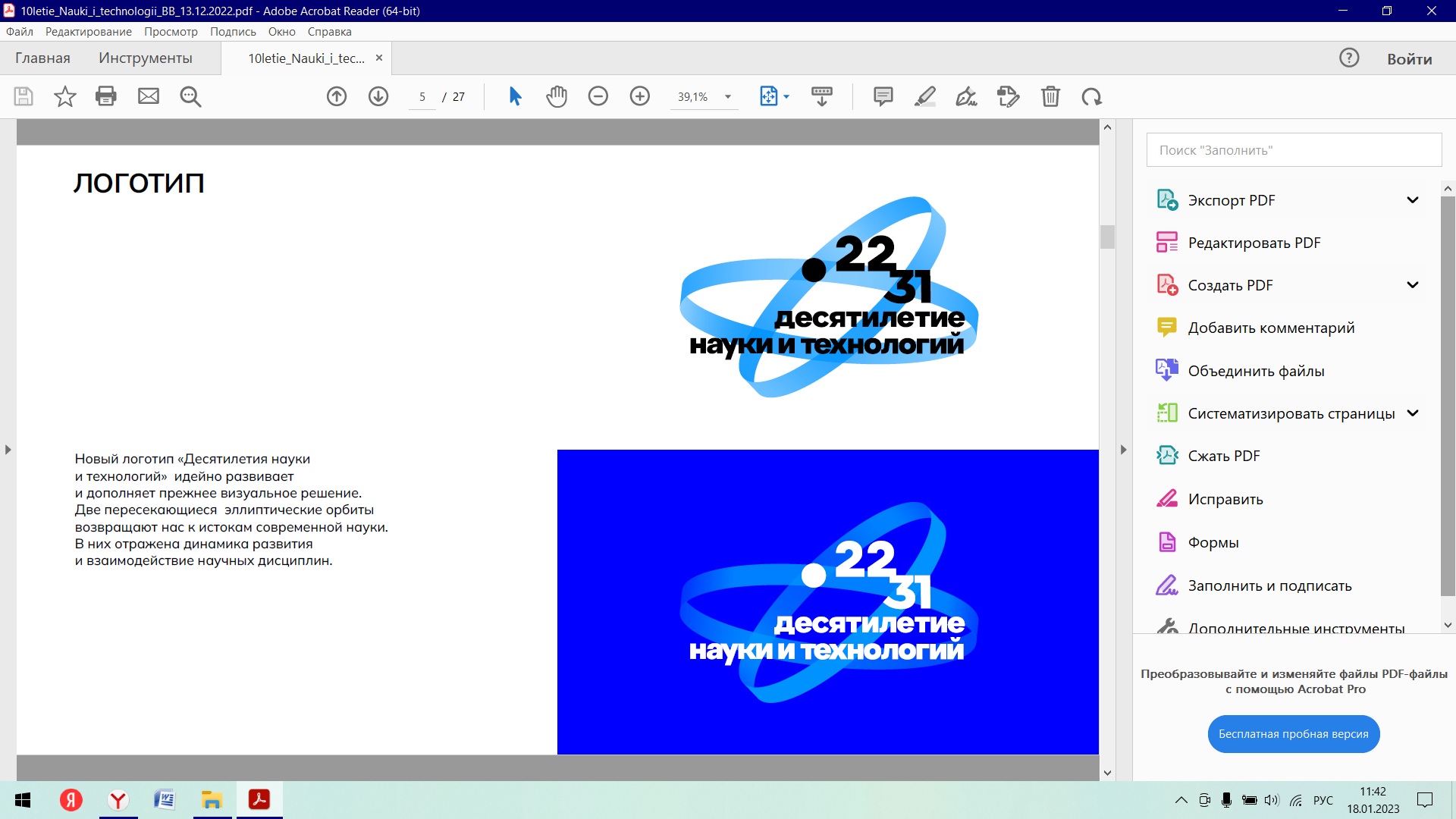 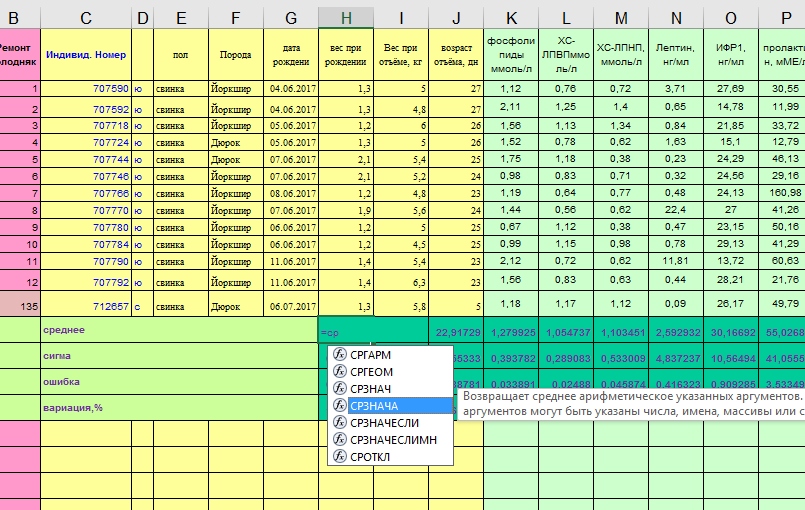 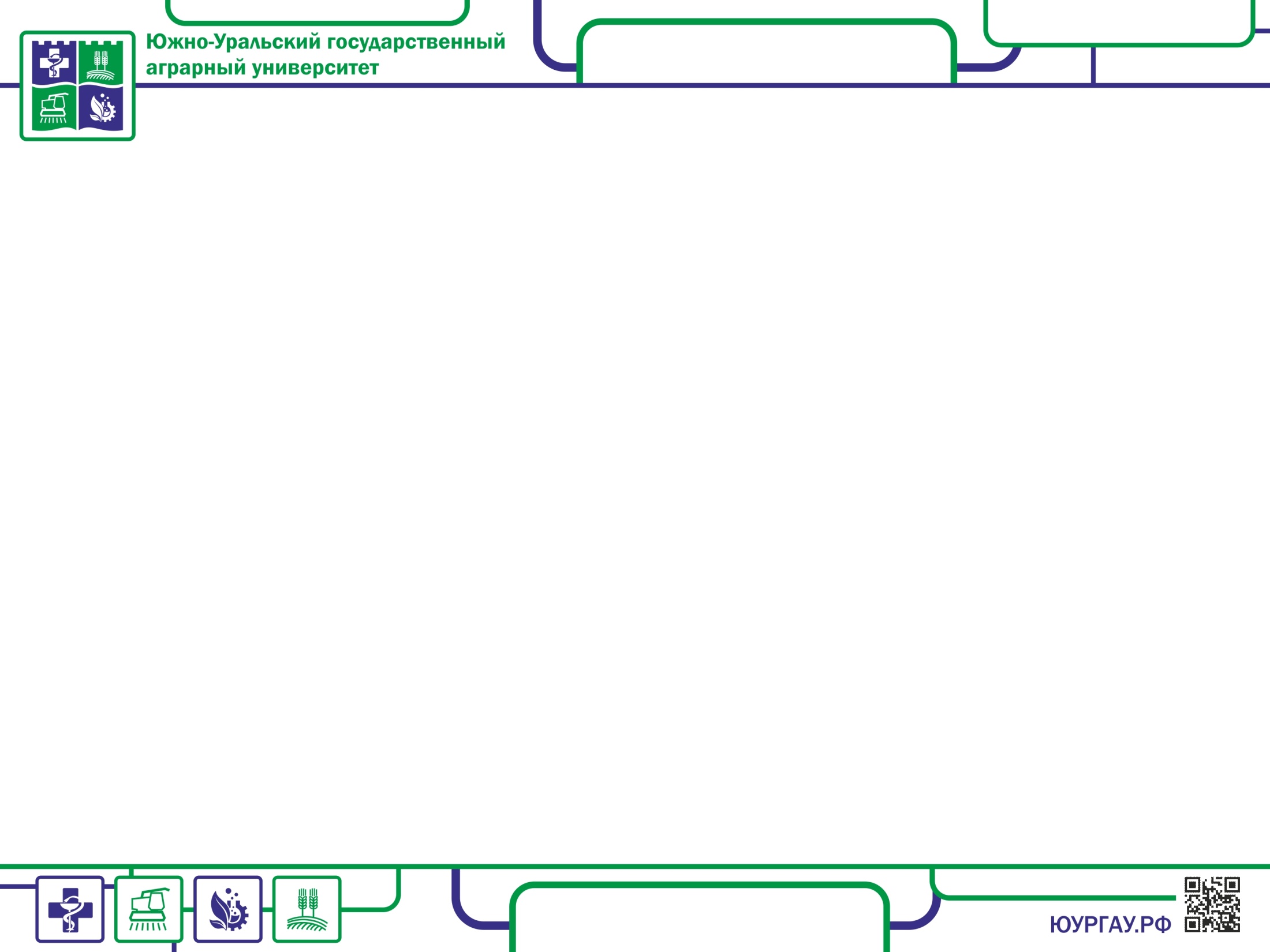 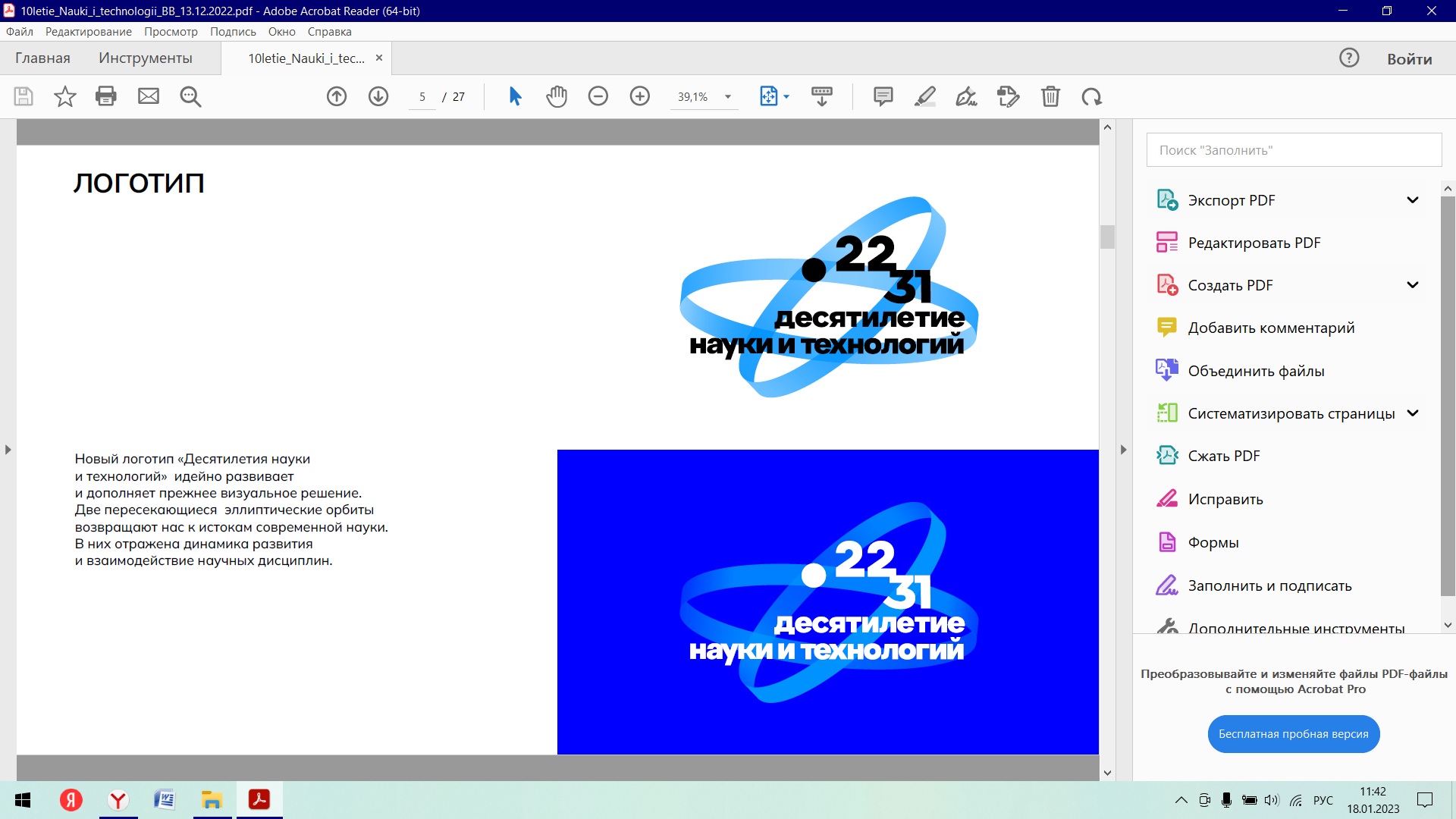 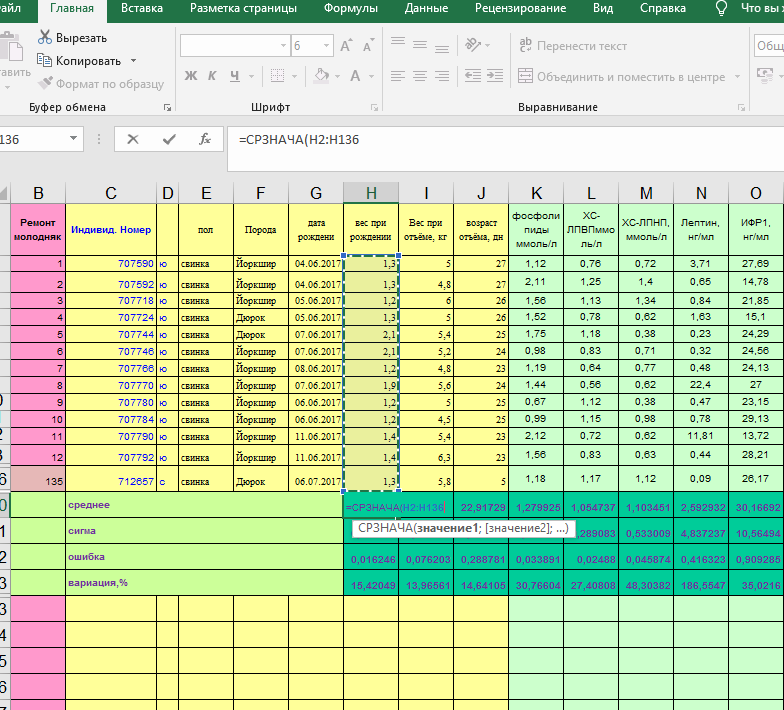 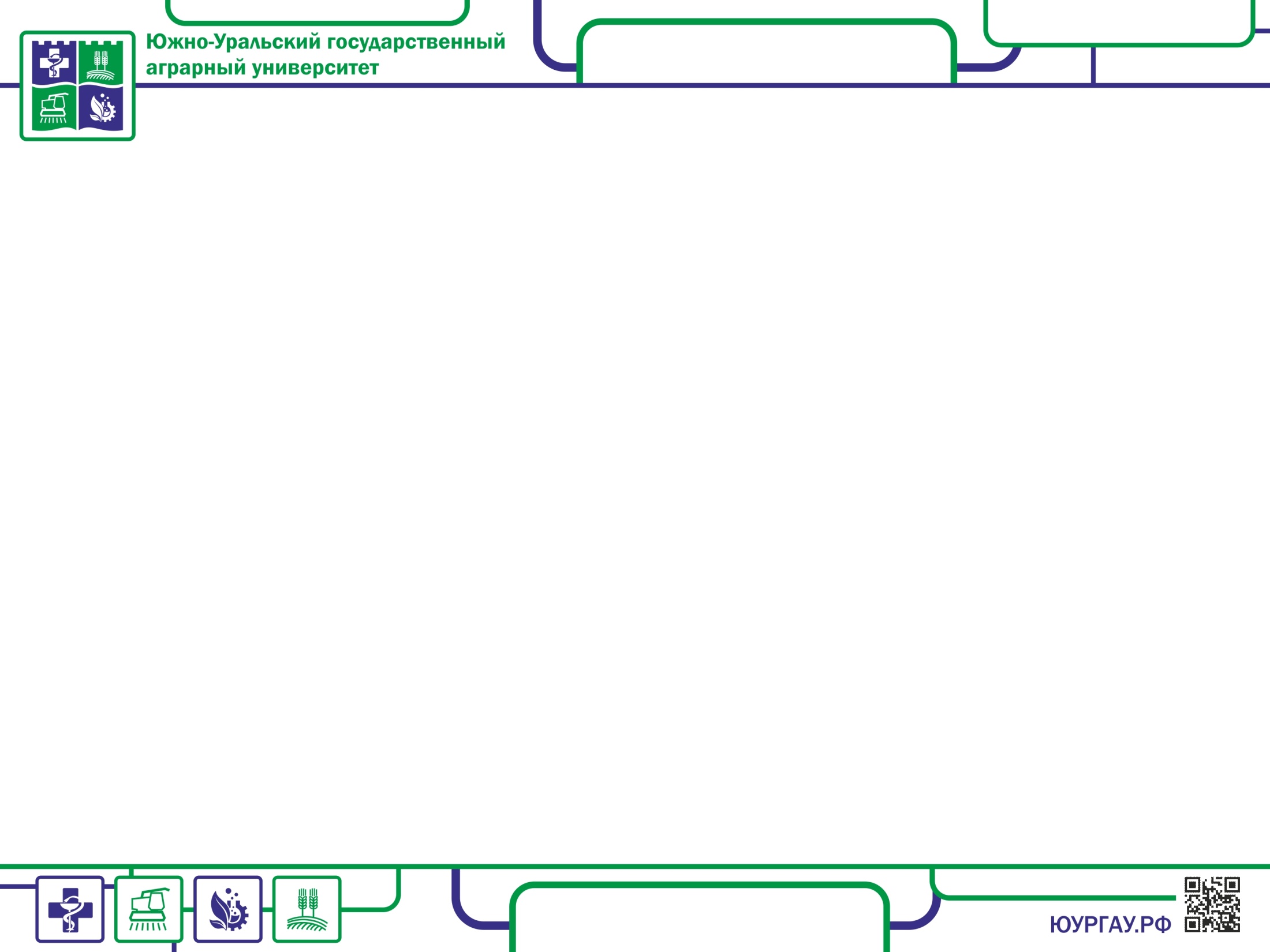 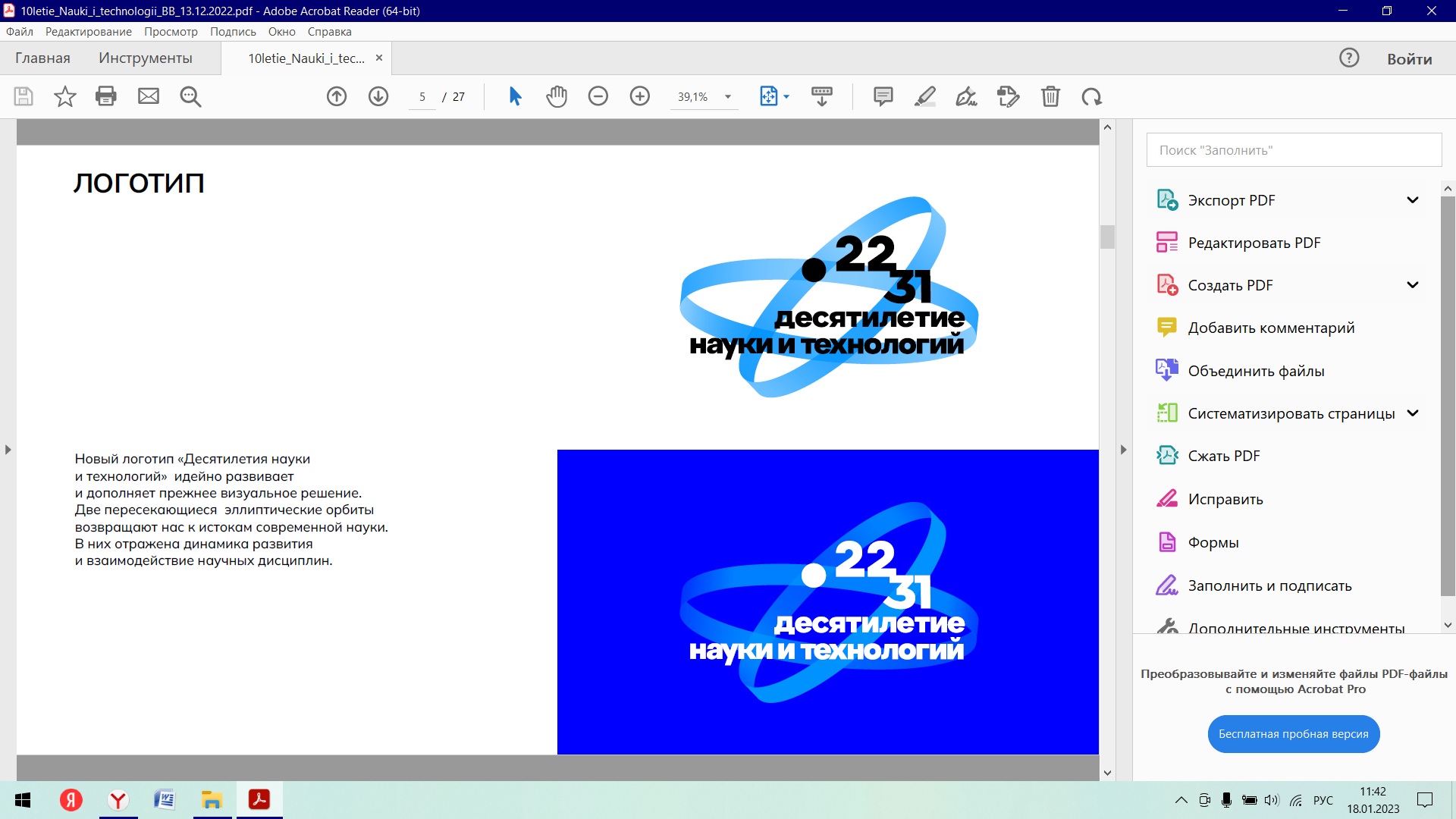 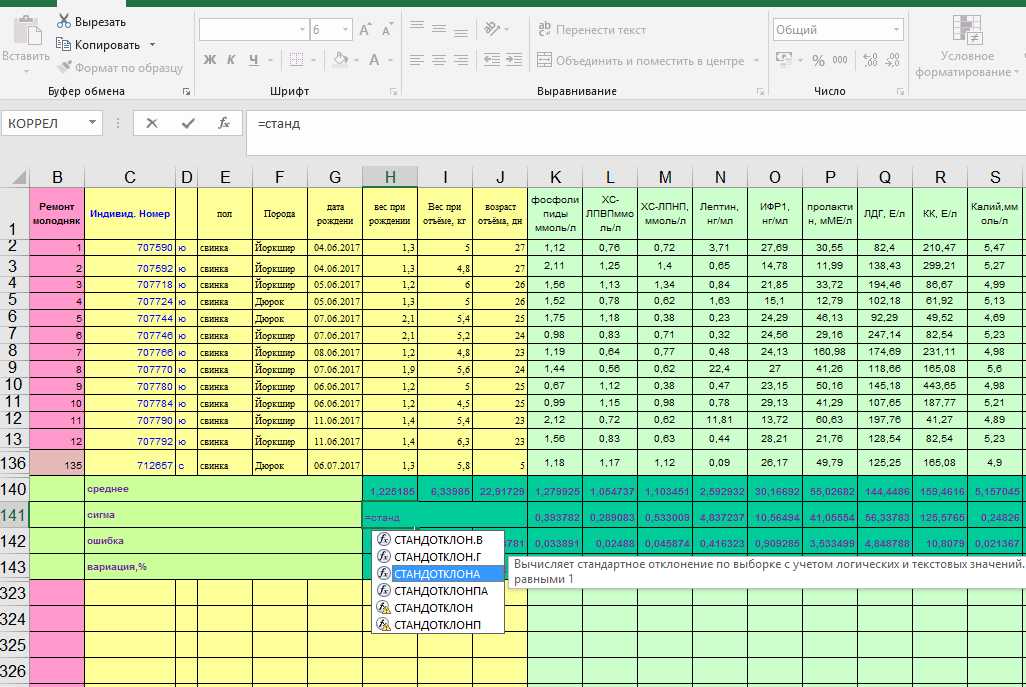 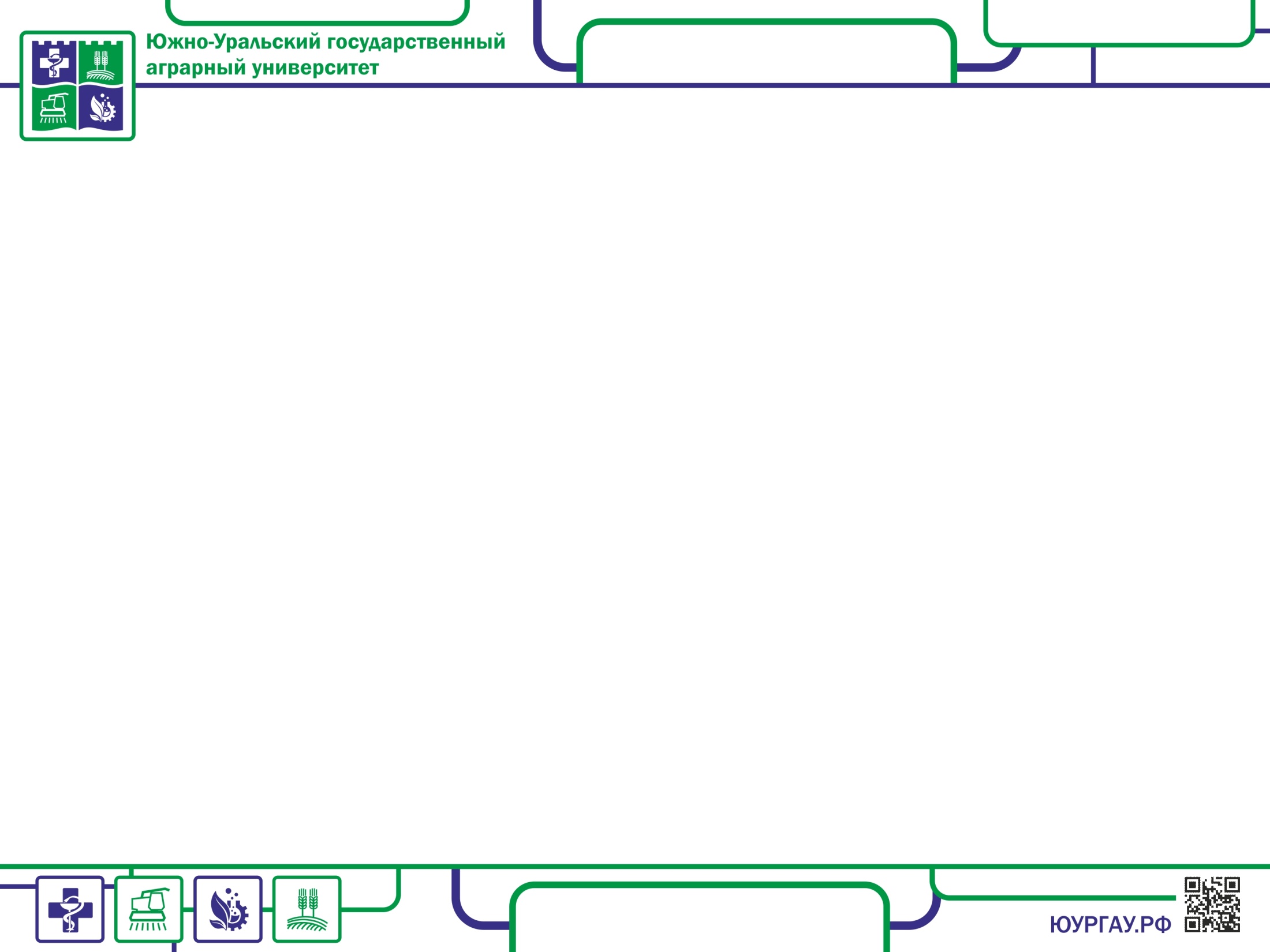 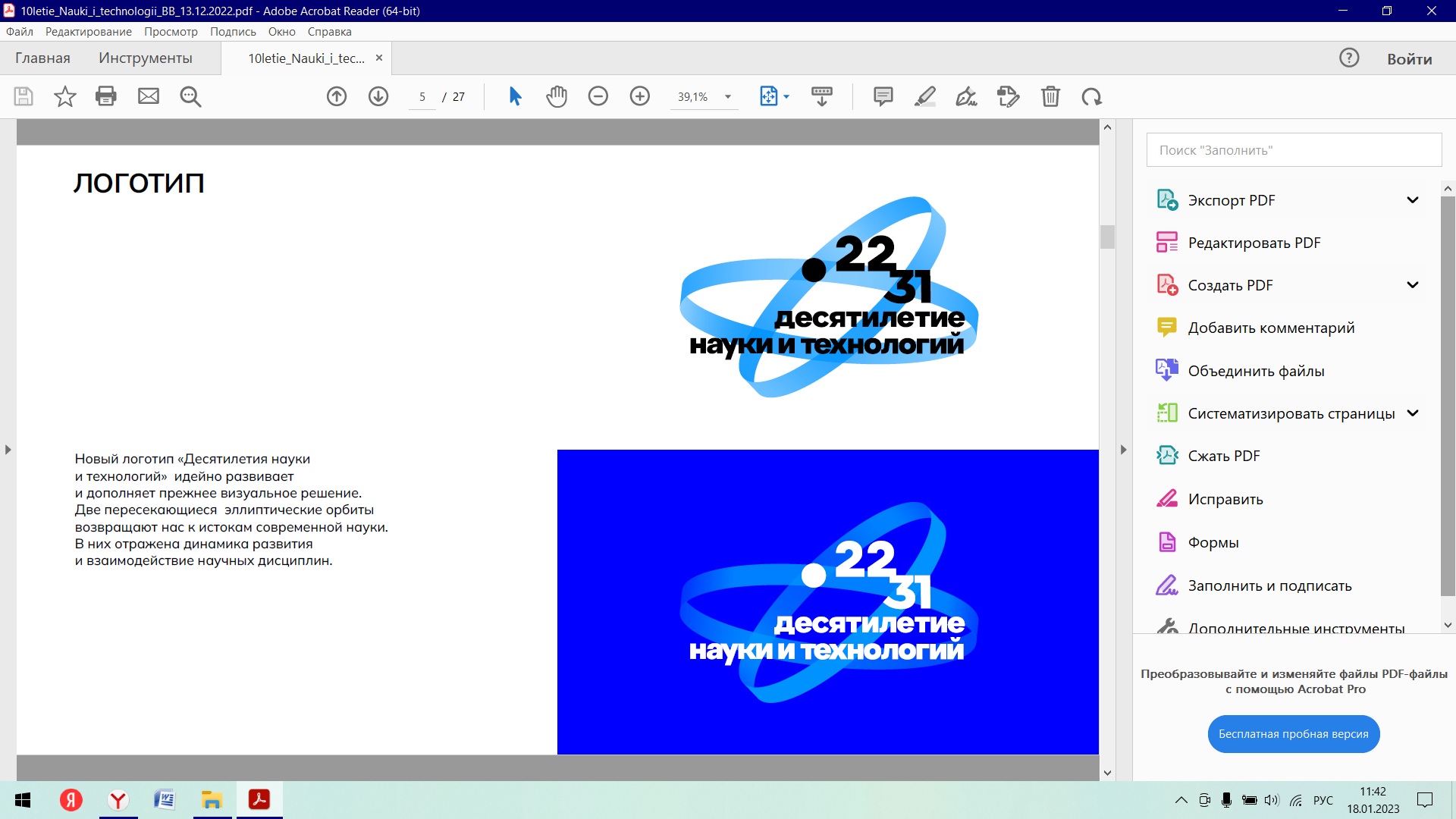 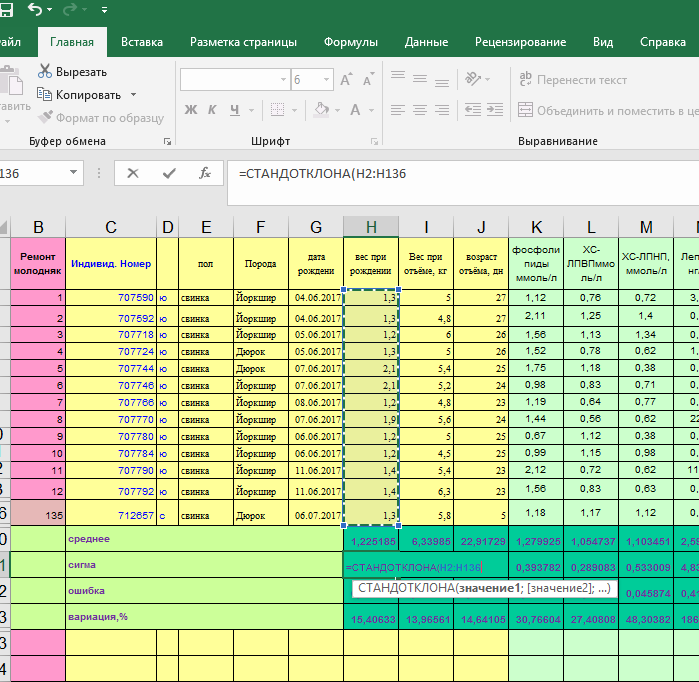 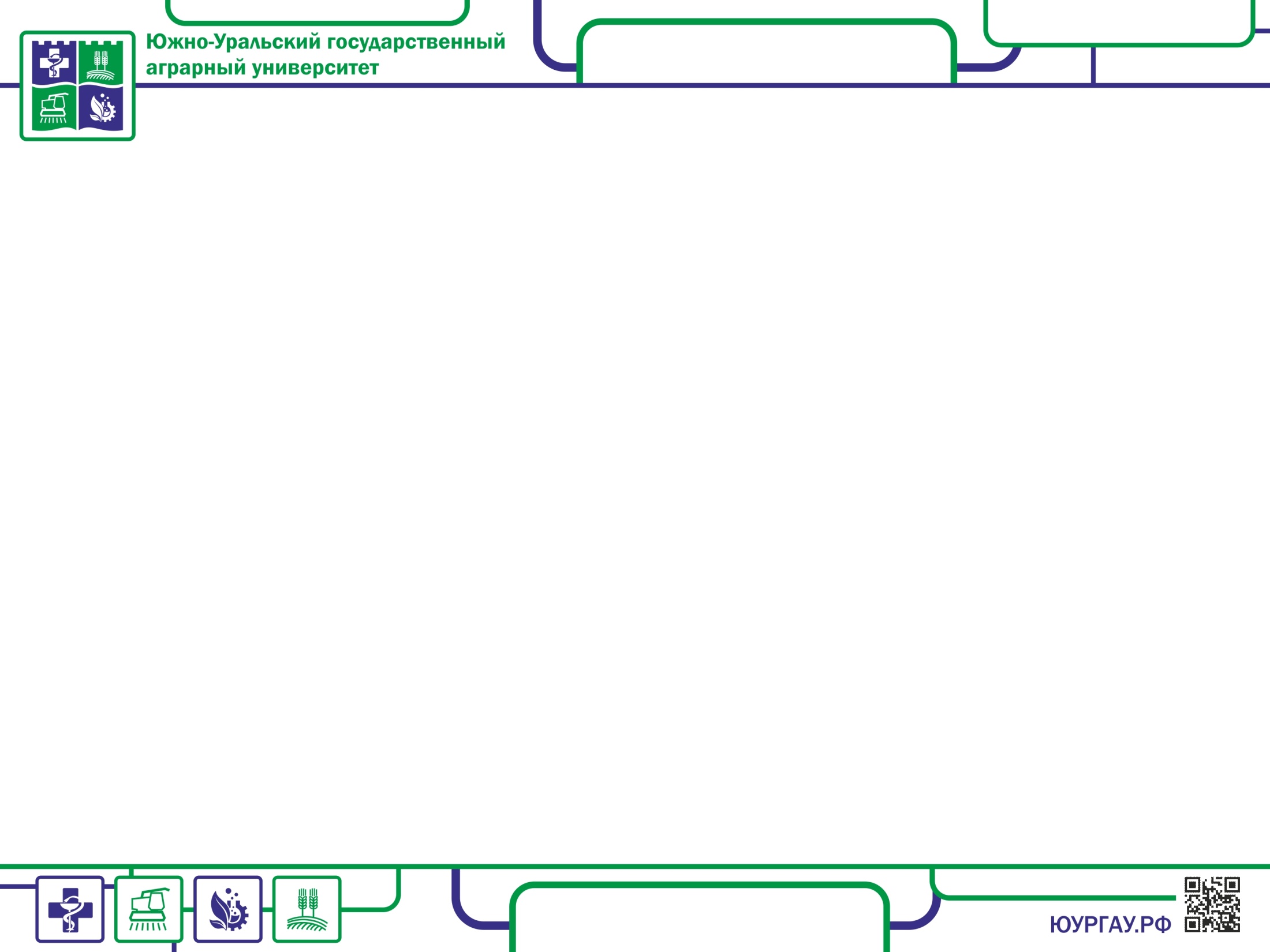 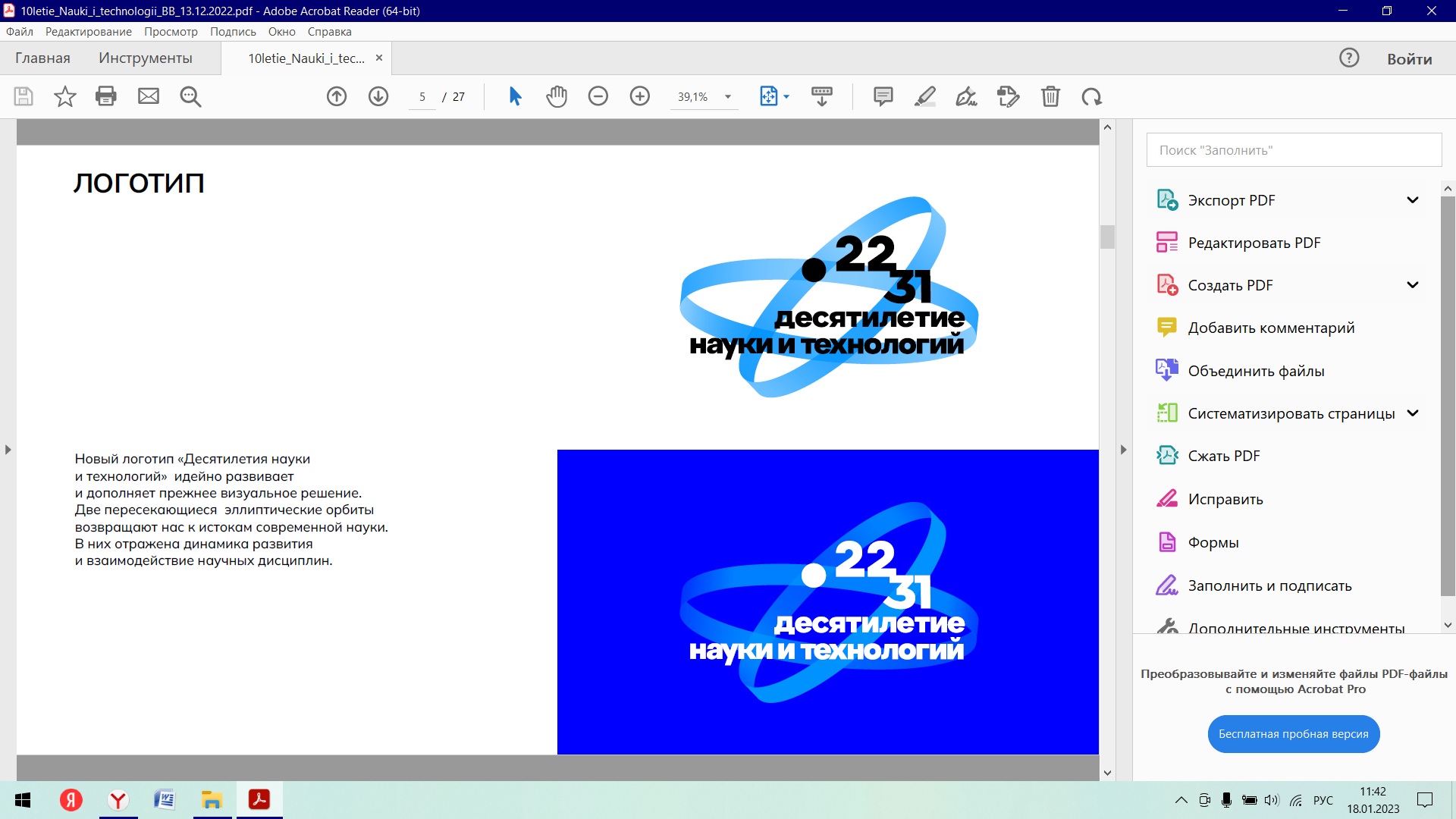 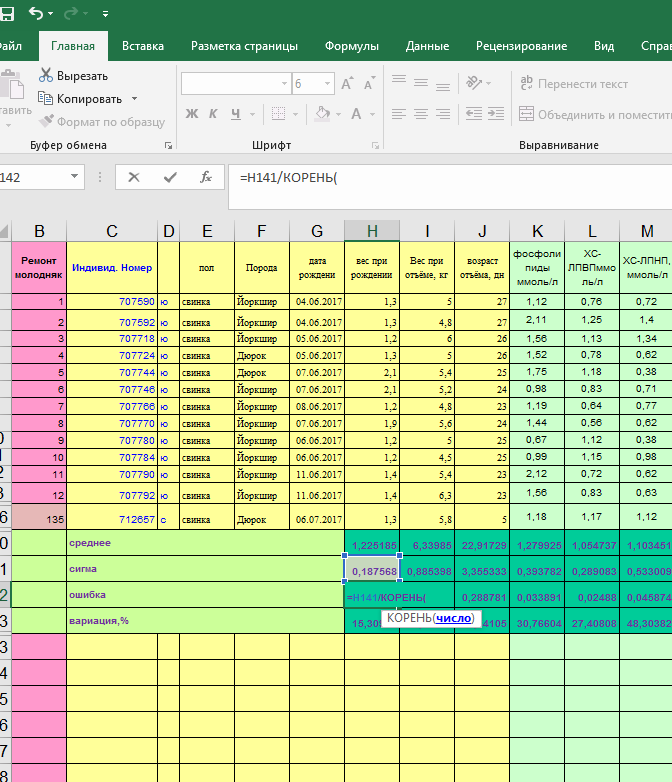 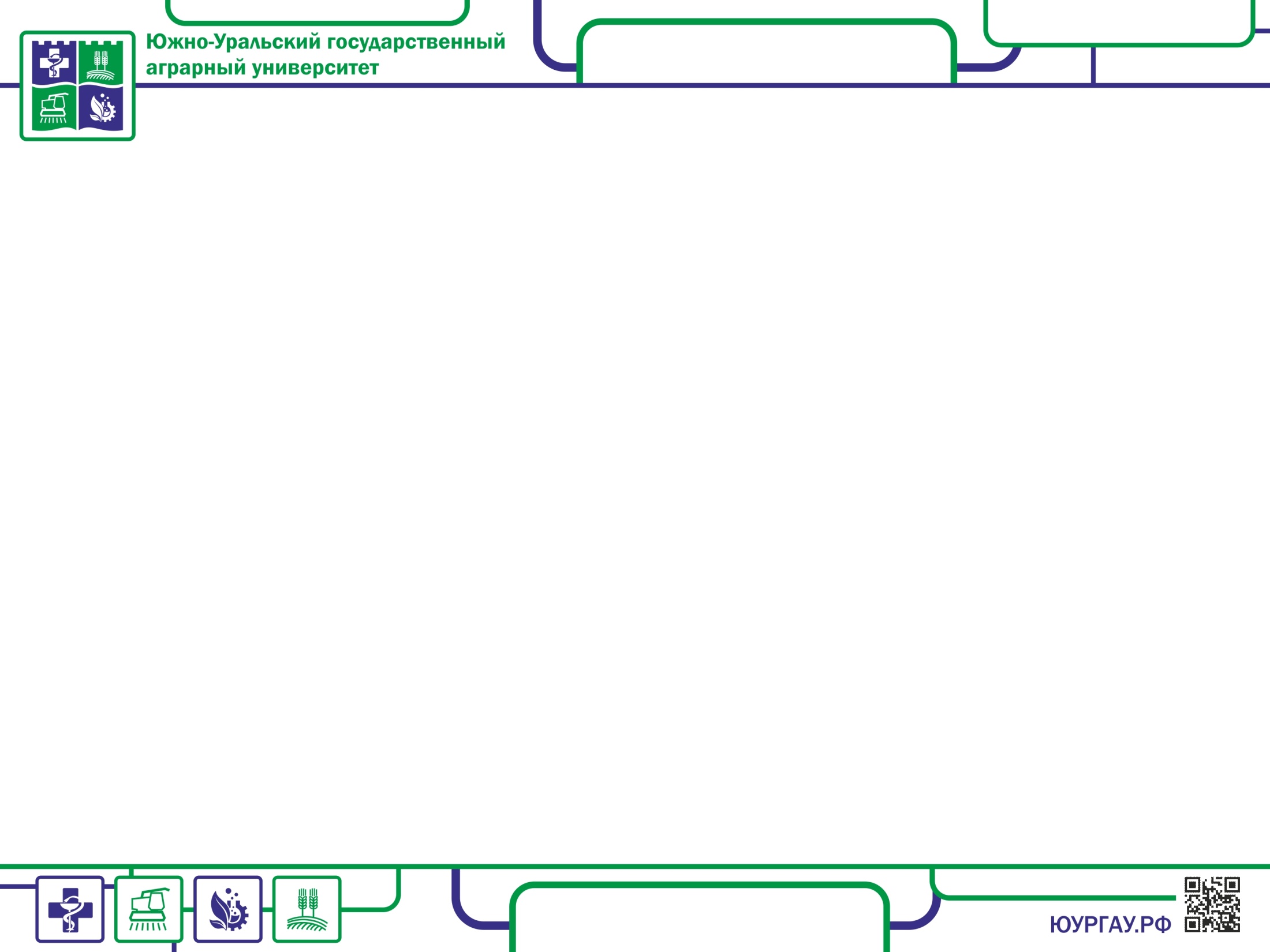 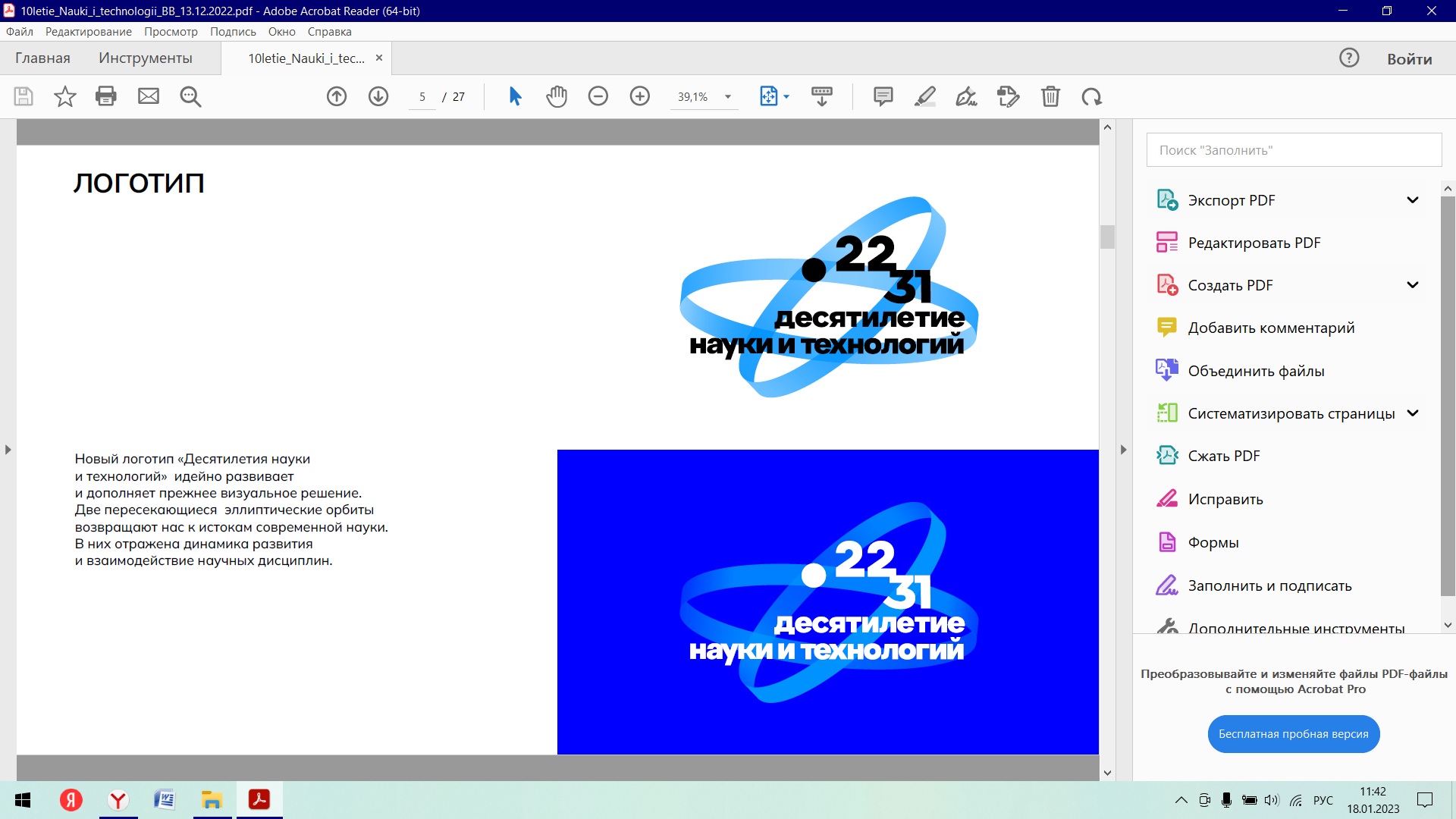 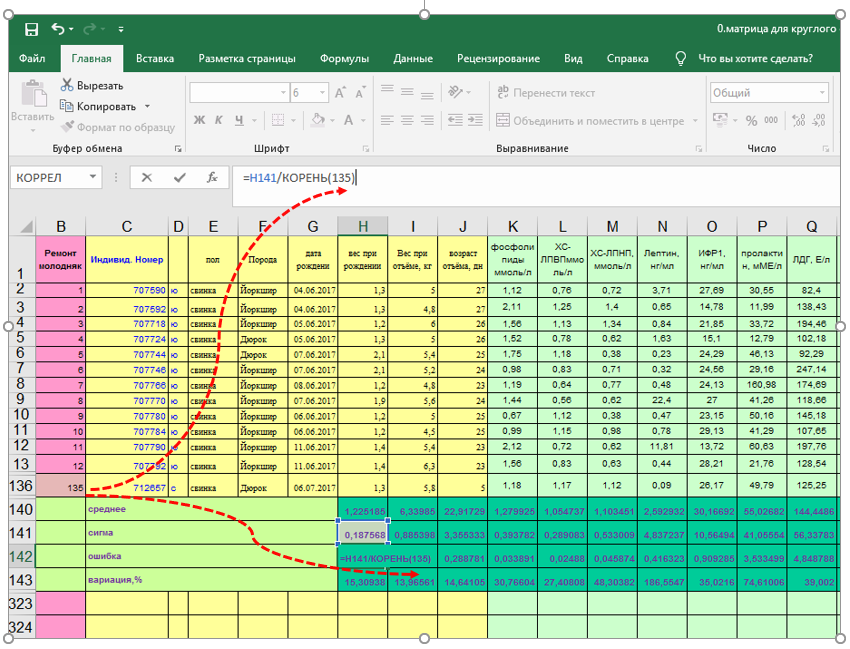 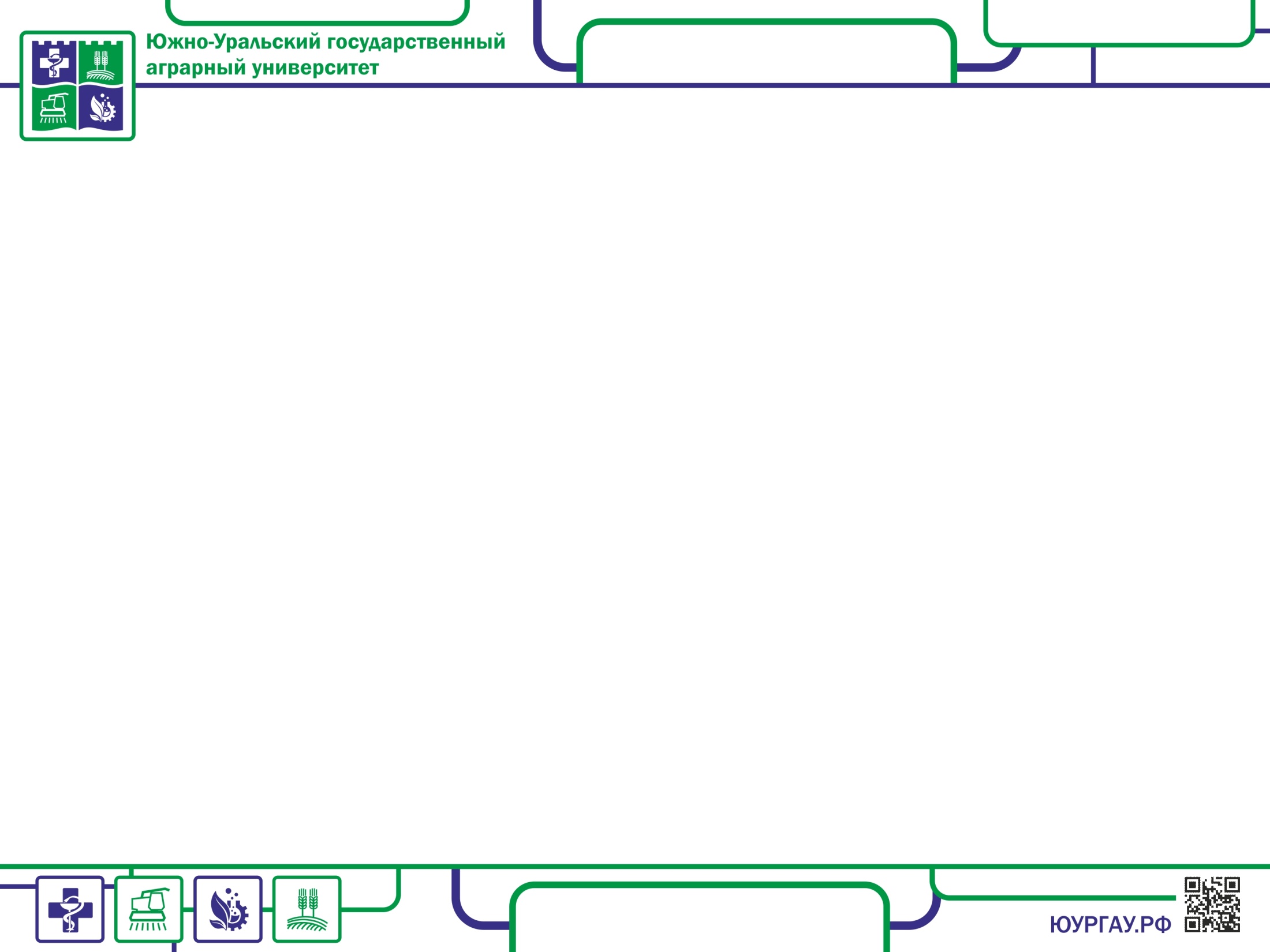 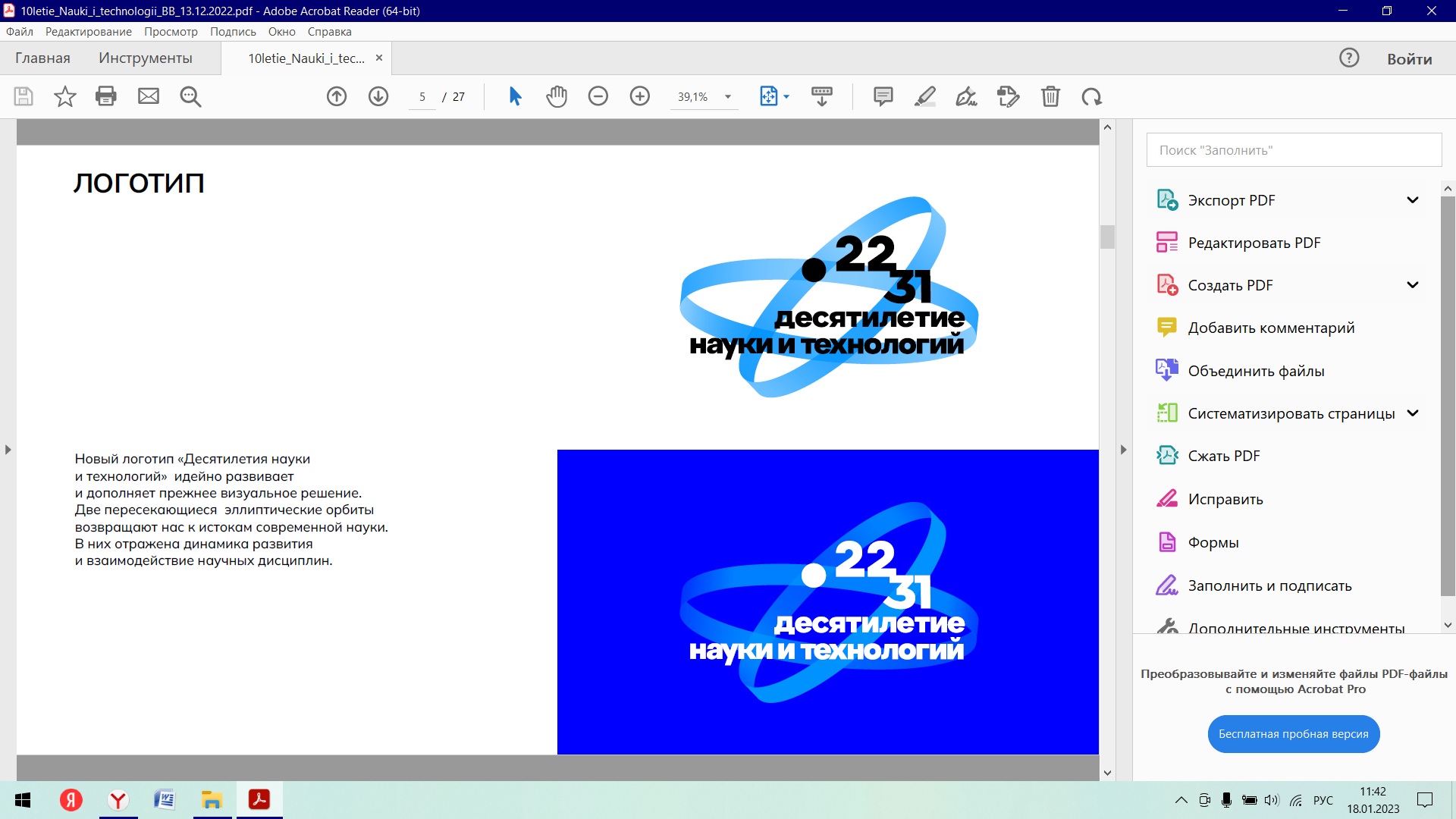 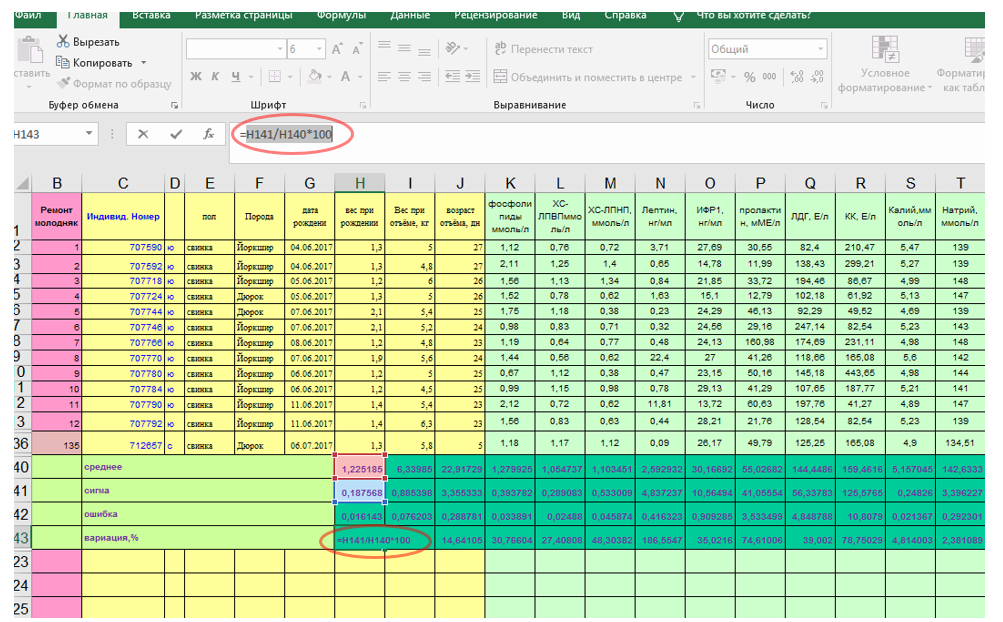 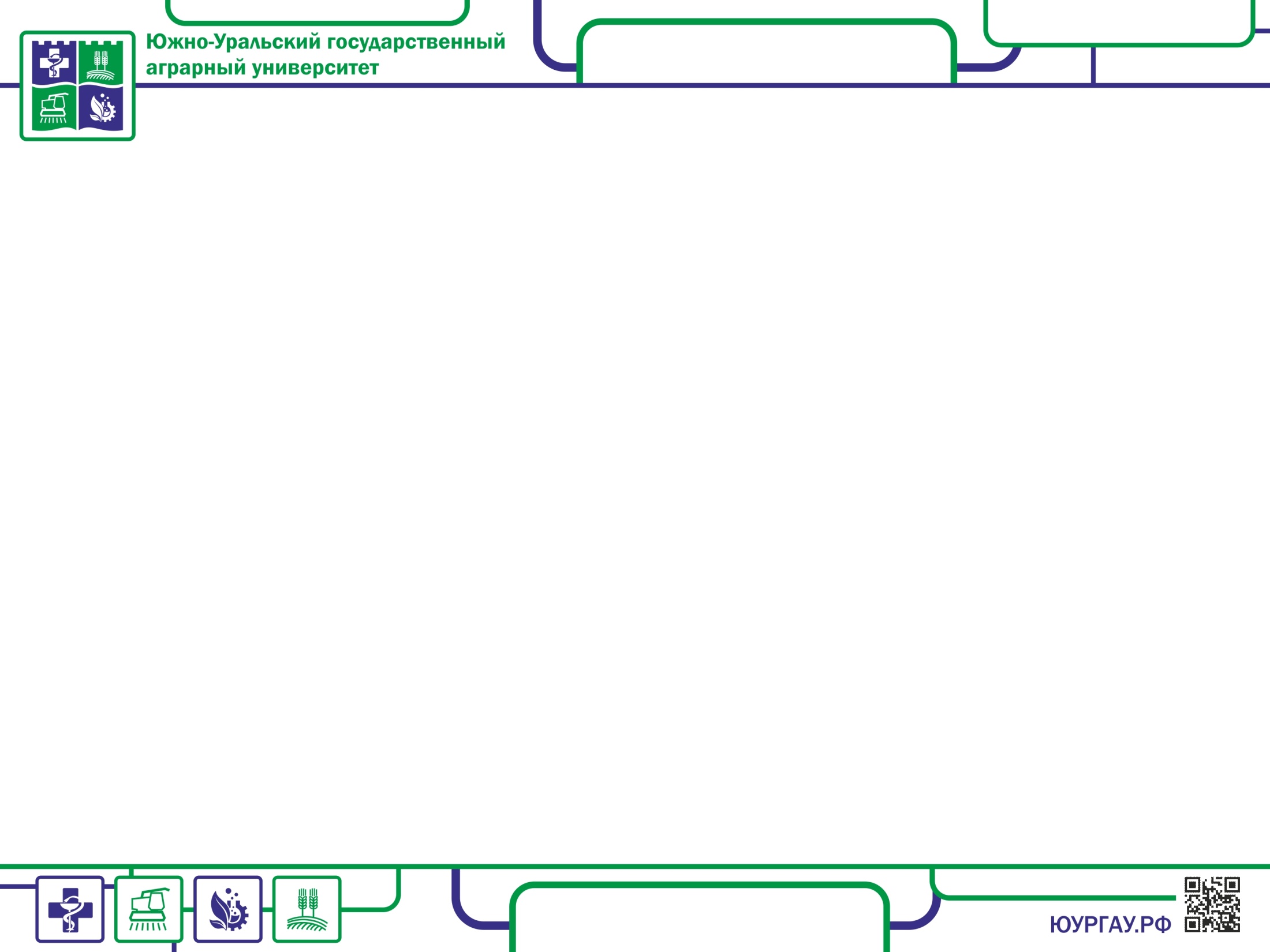 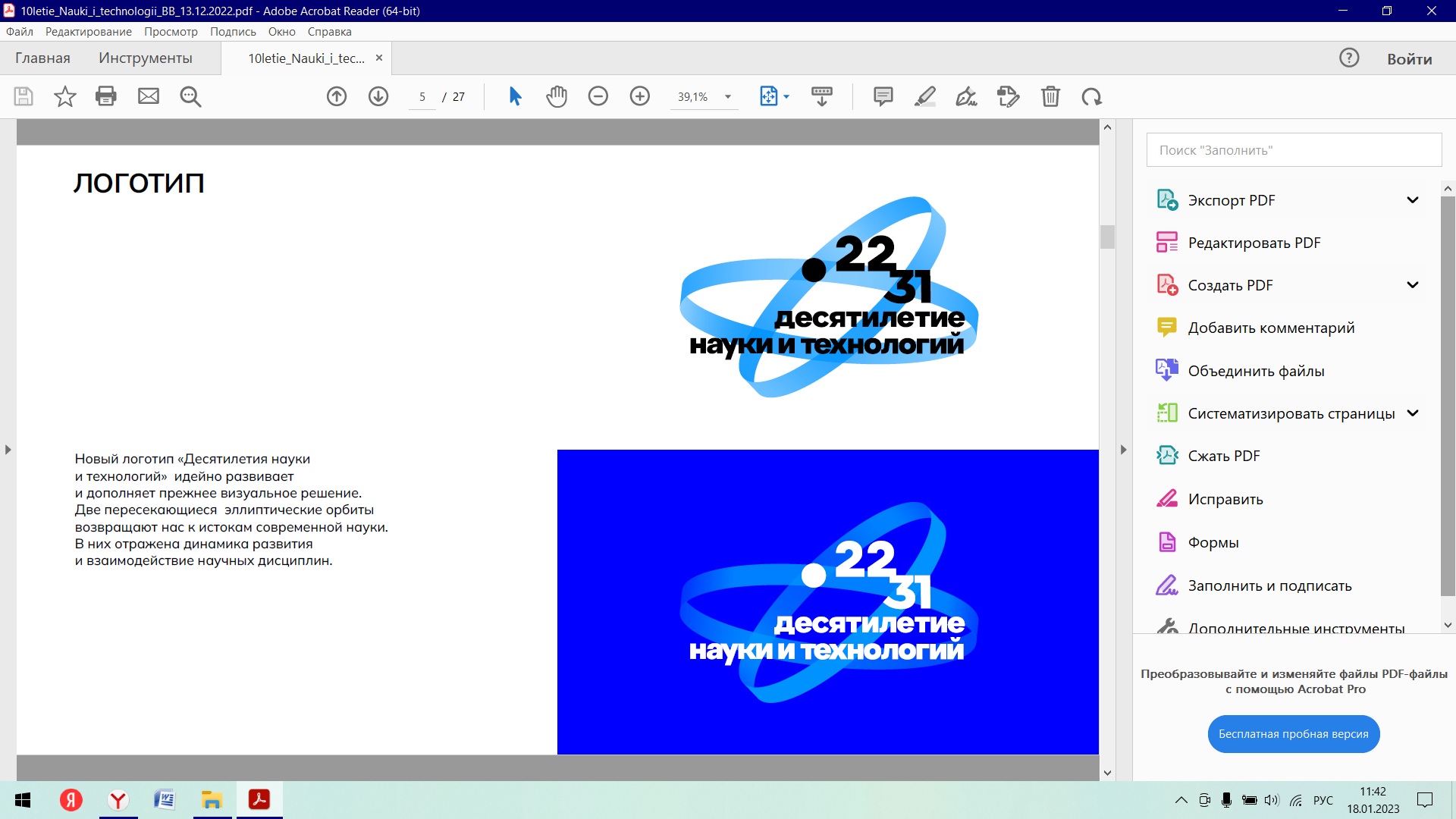 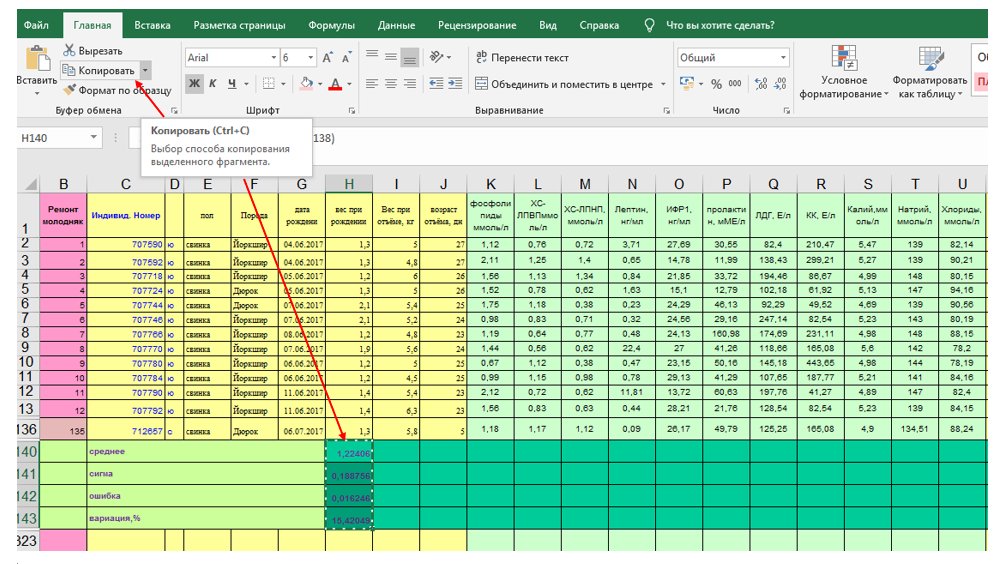 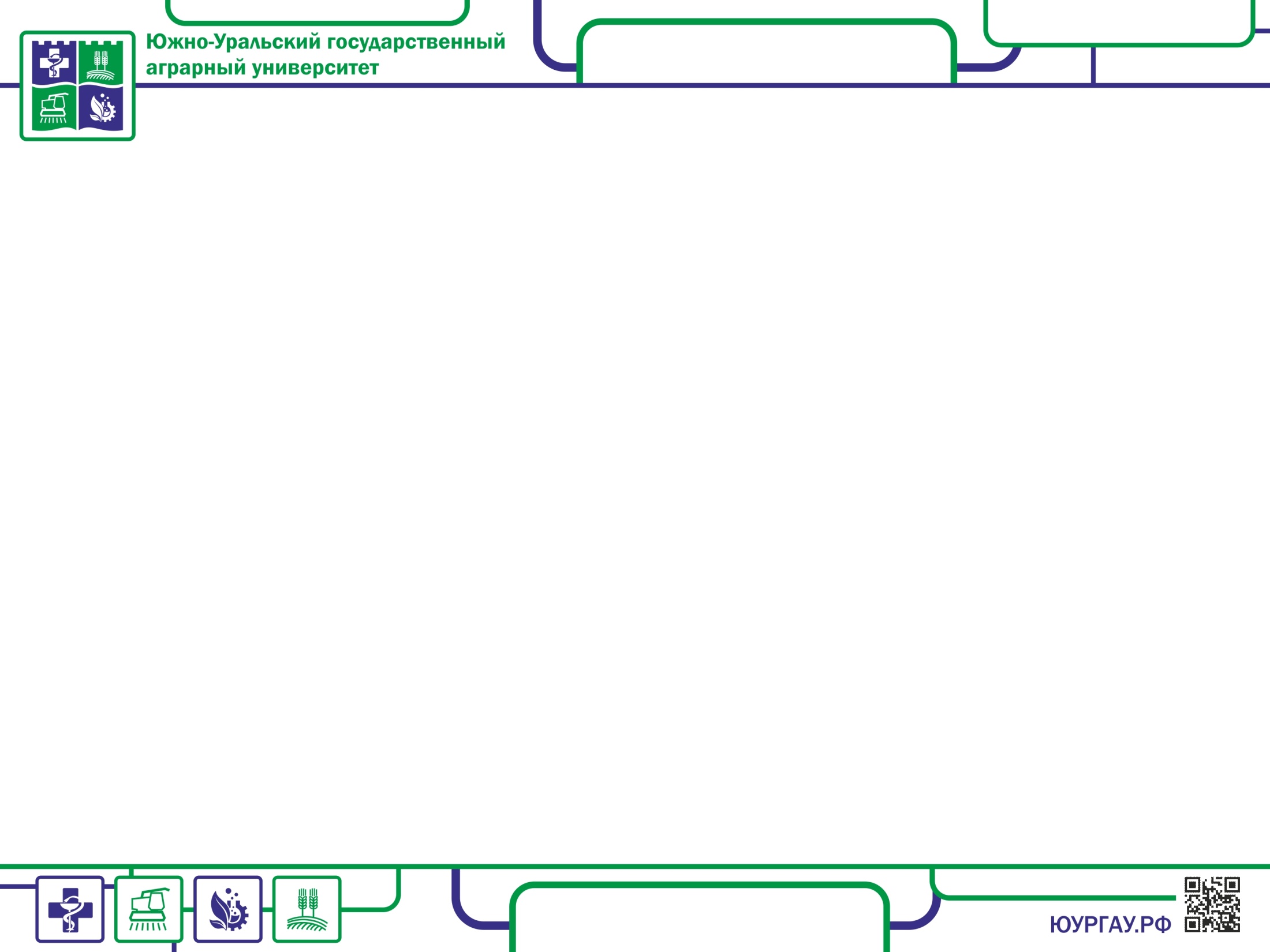 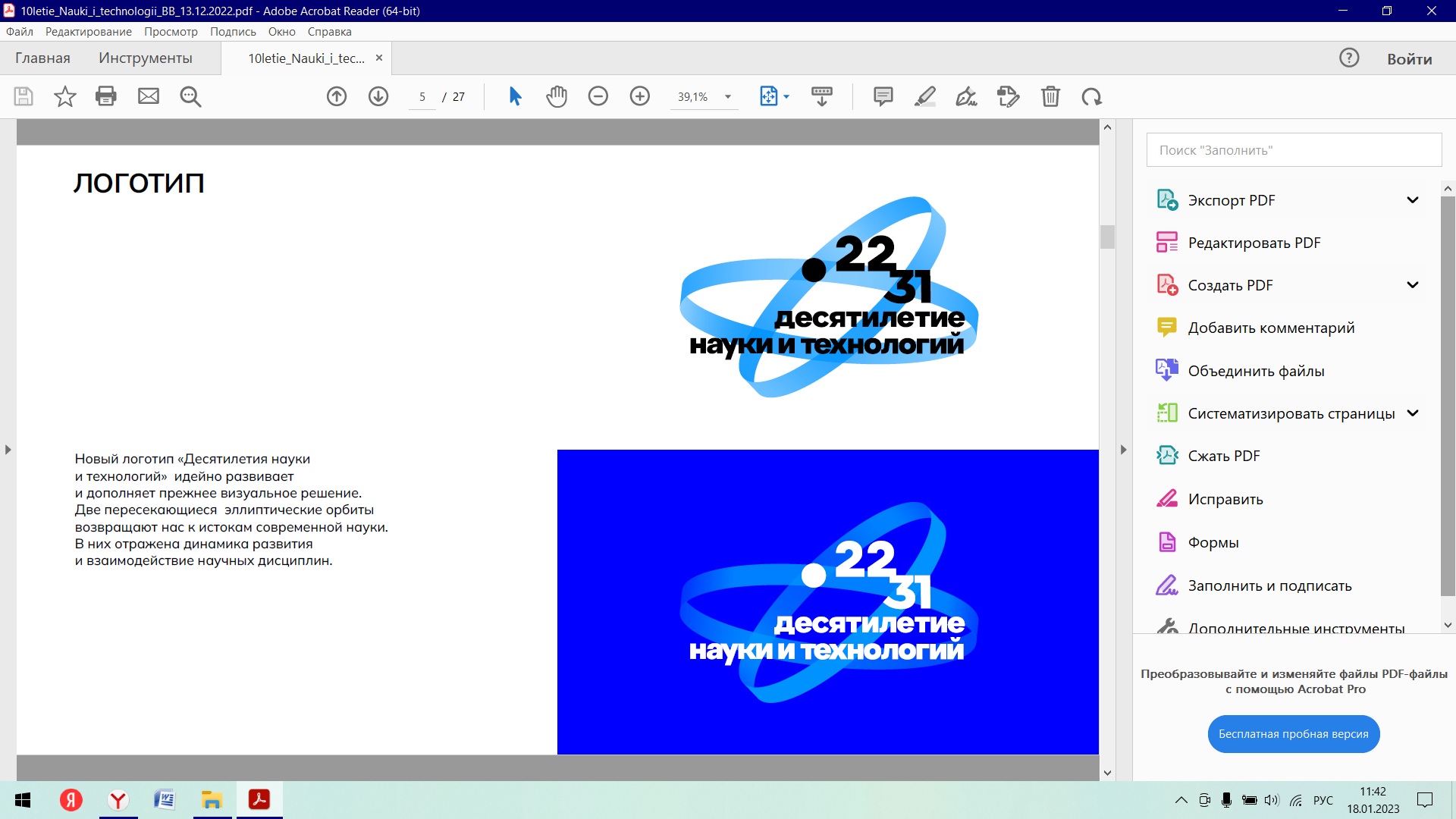 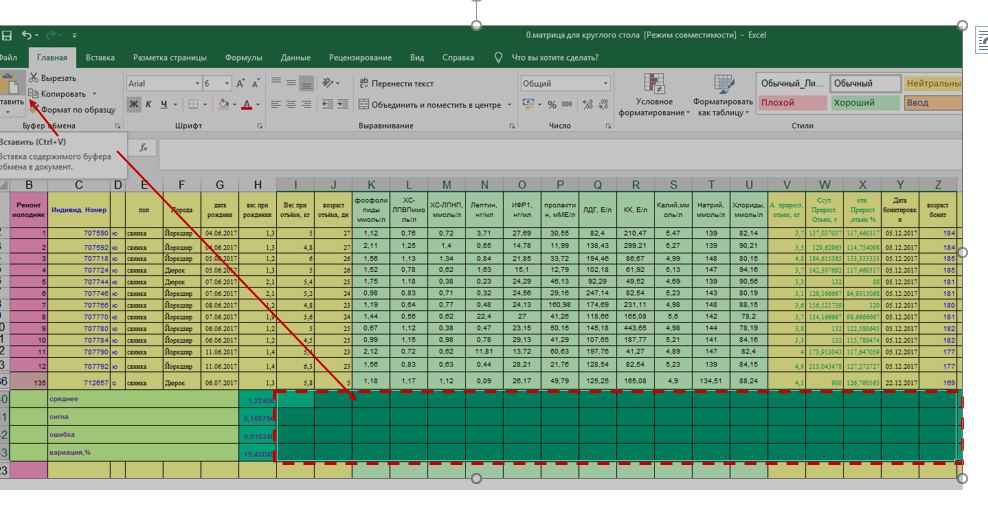 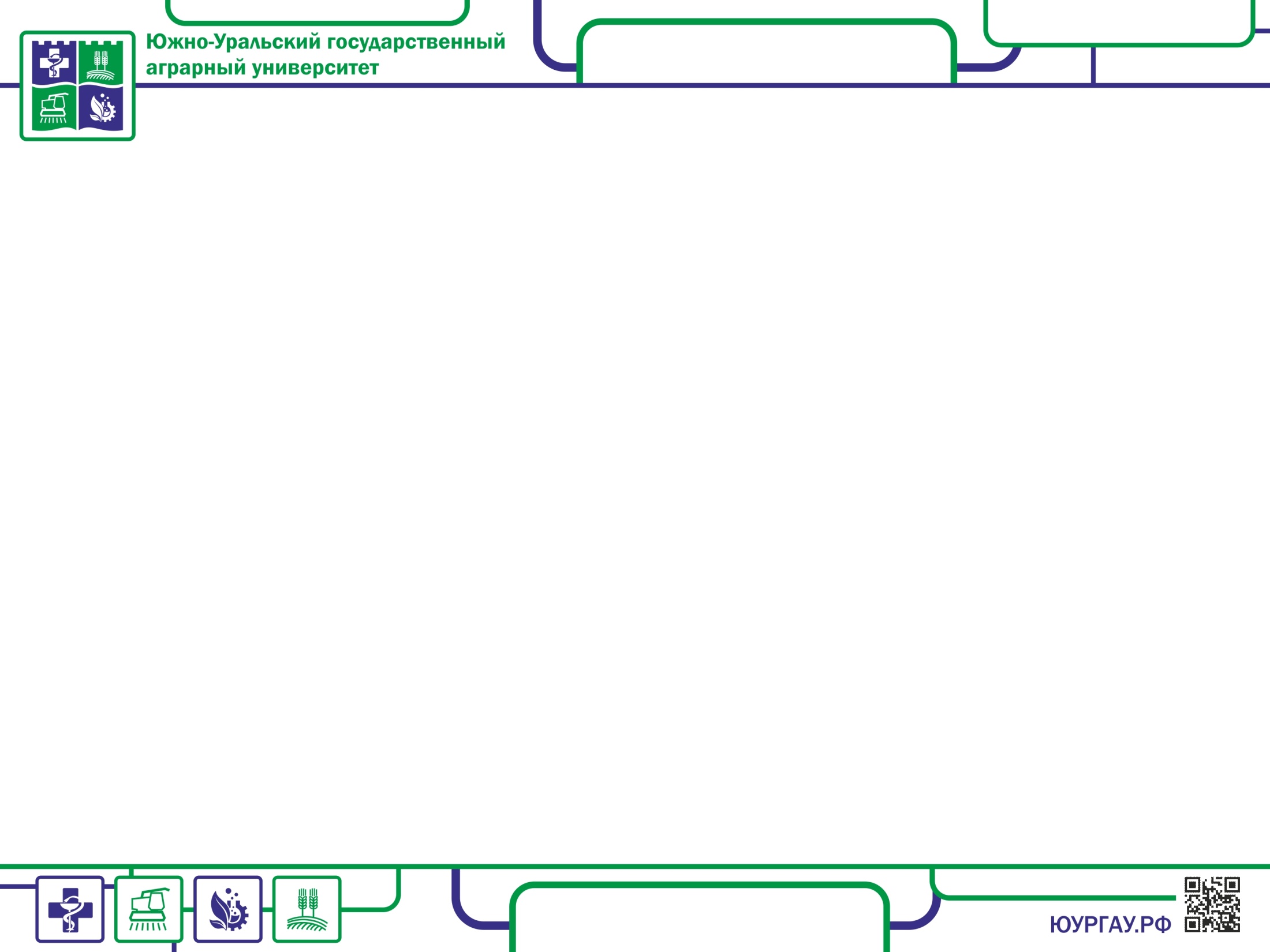 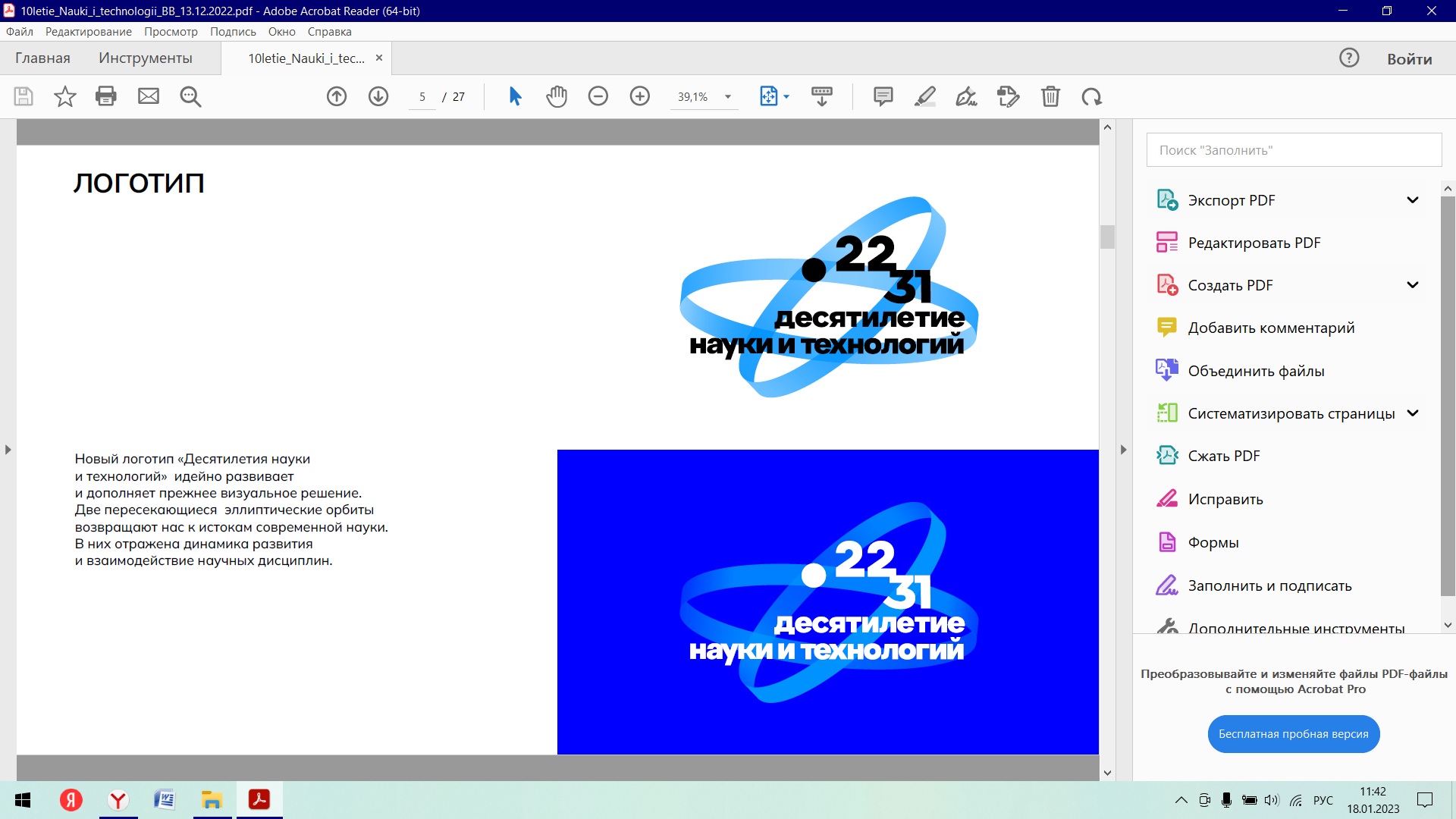 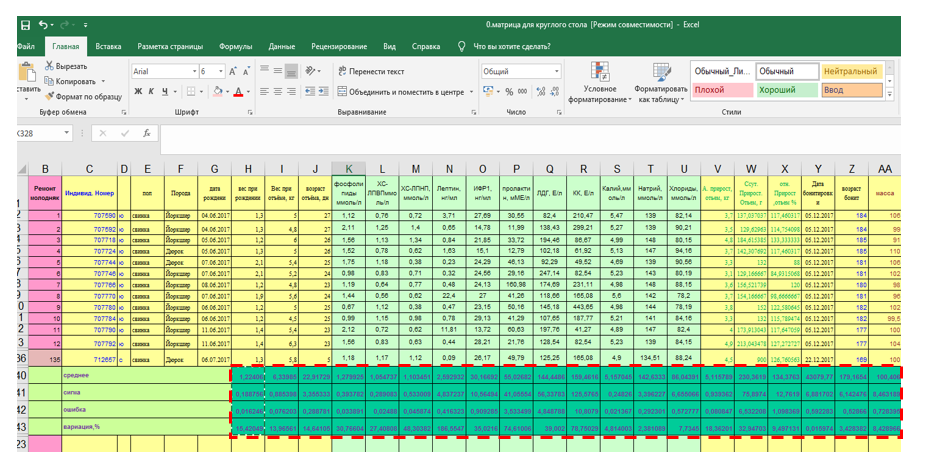 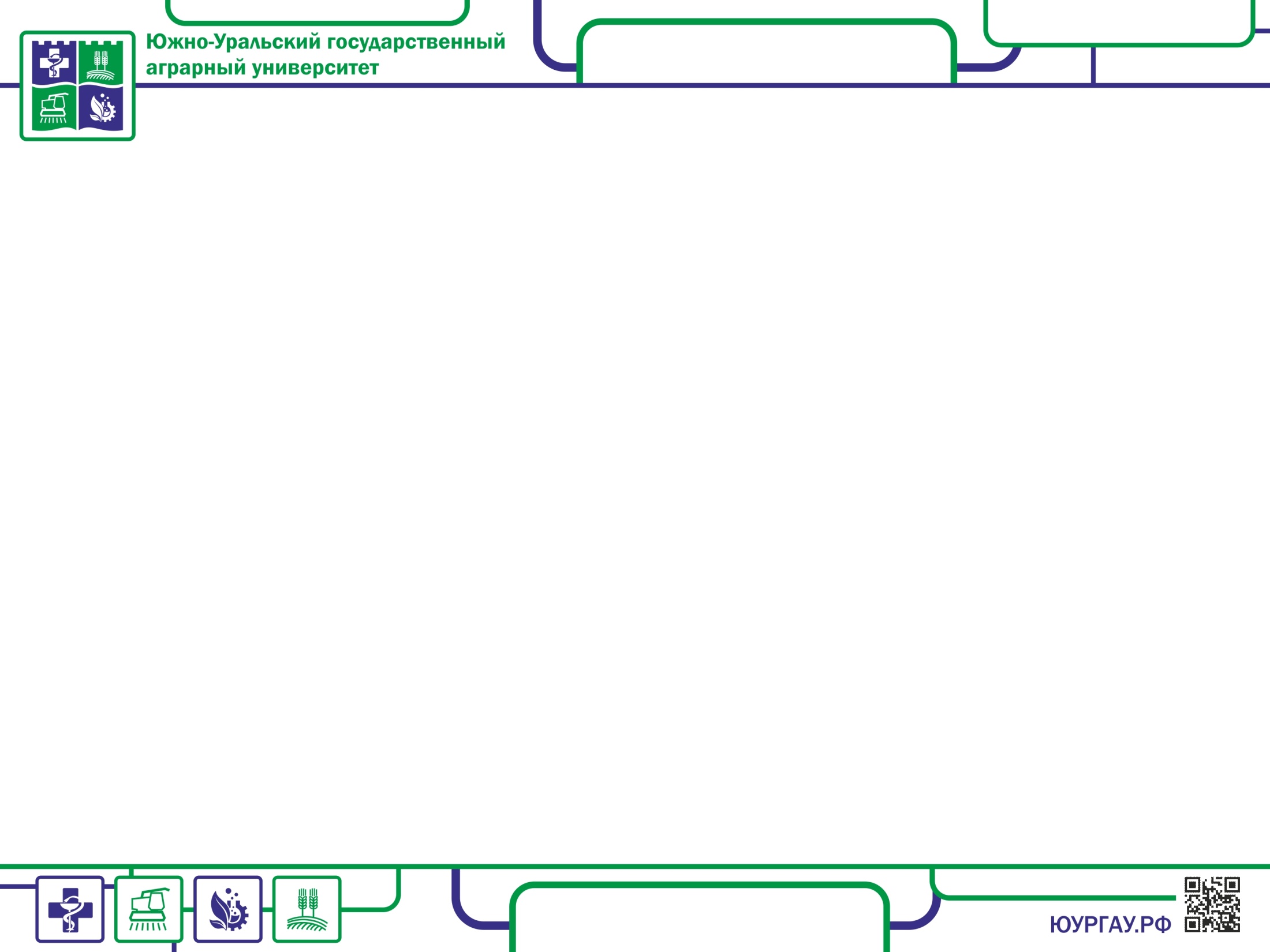 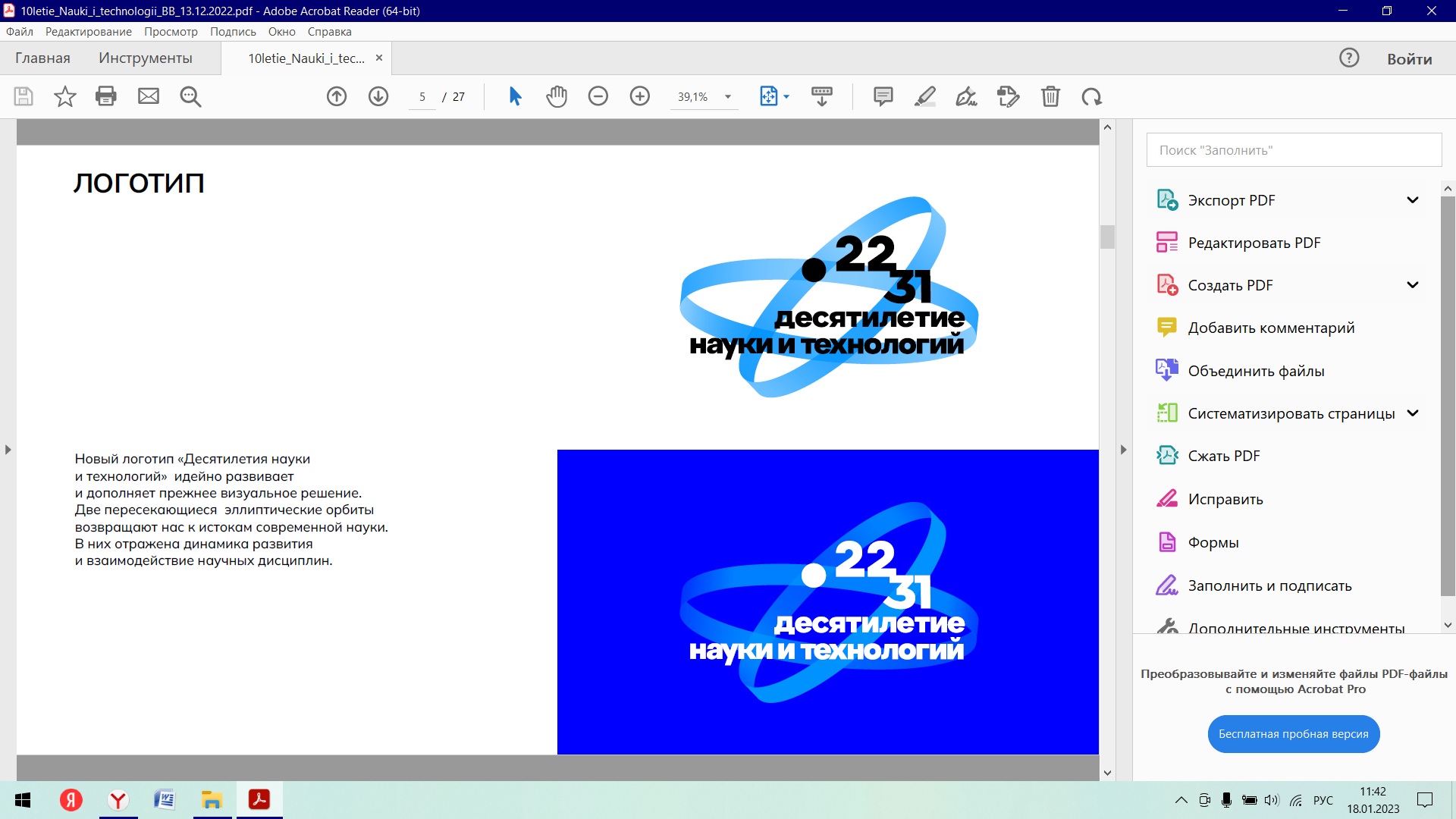 расчёт критерия достоверности Стьюдента -  td
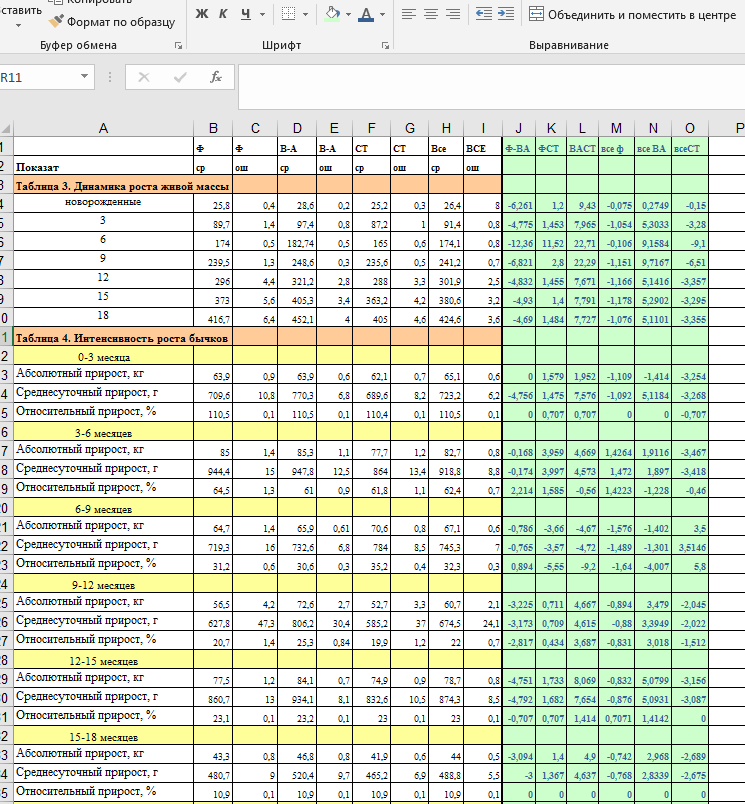 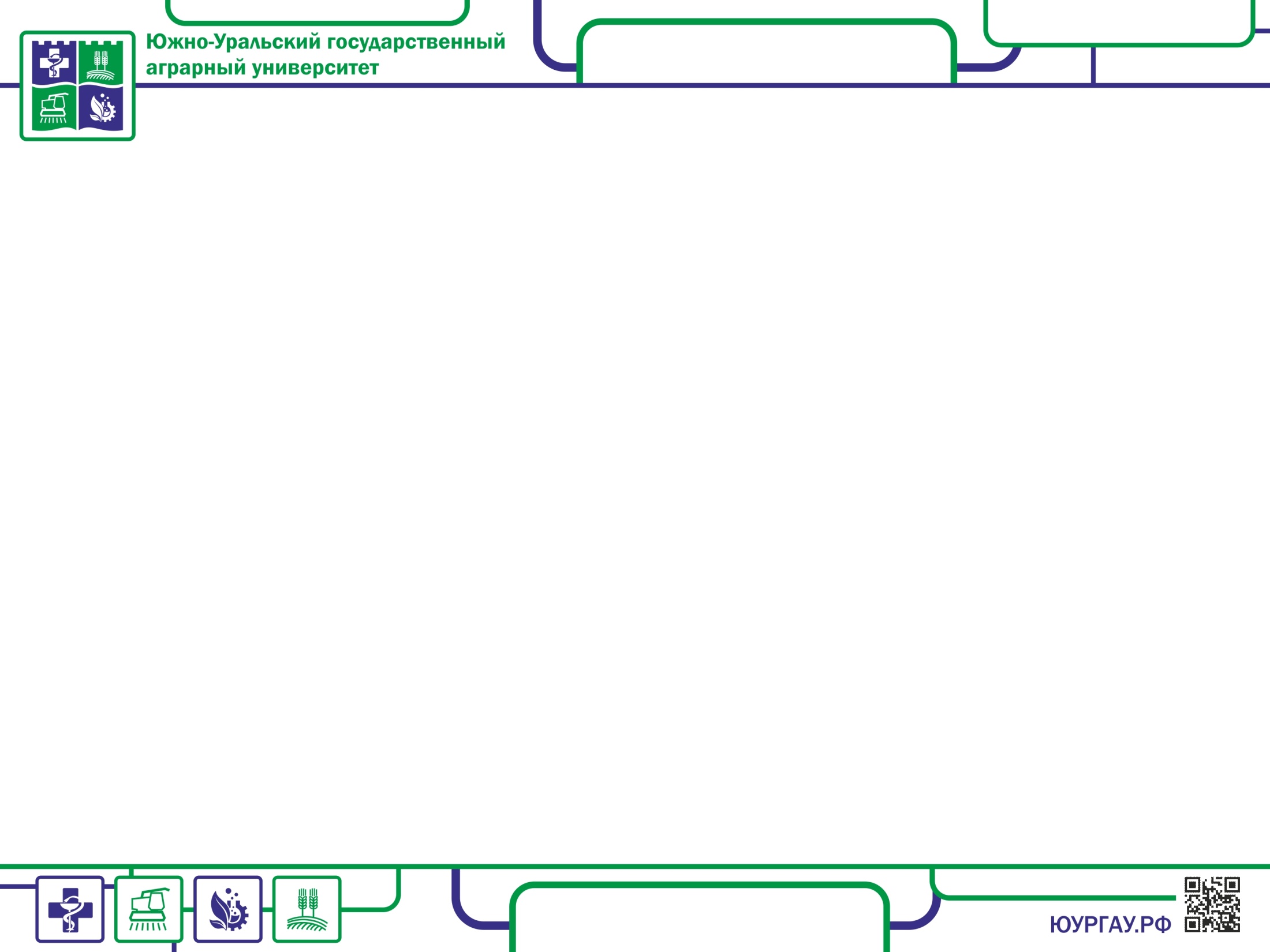 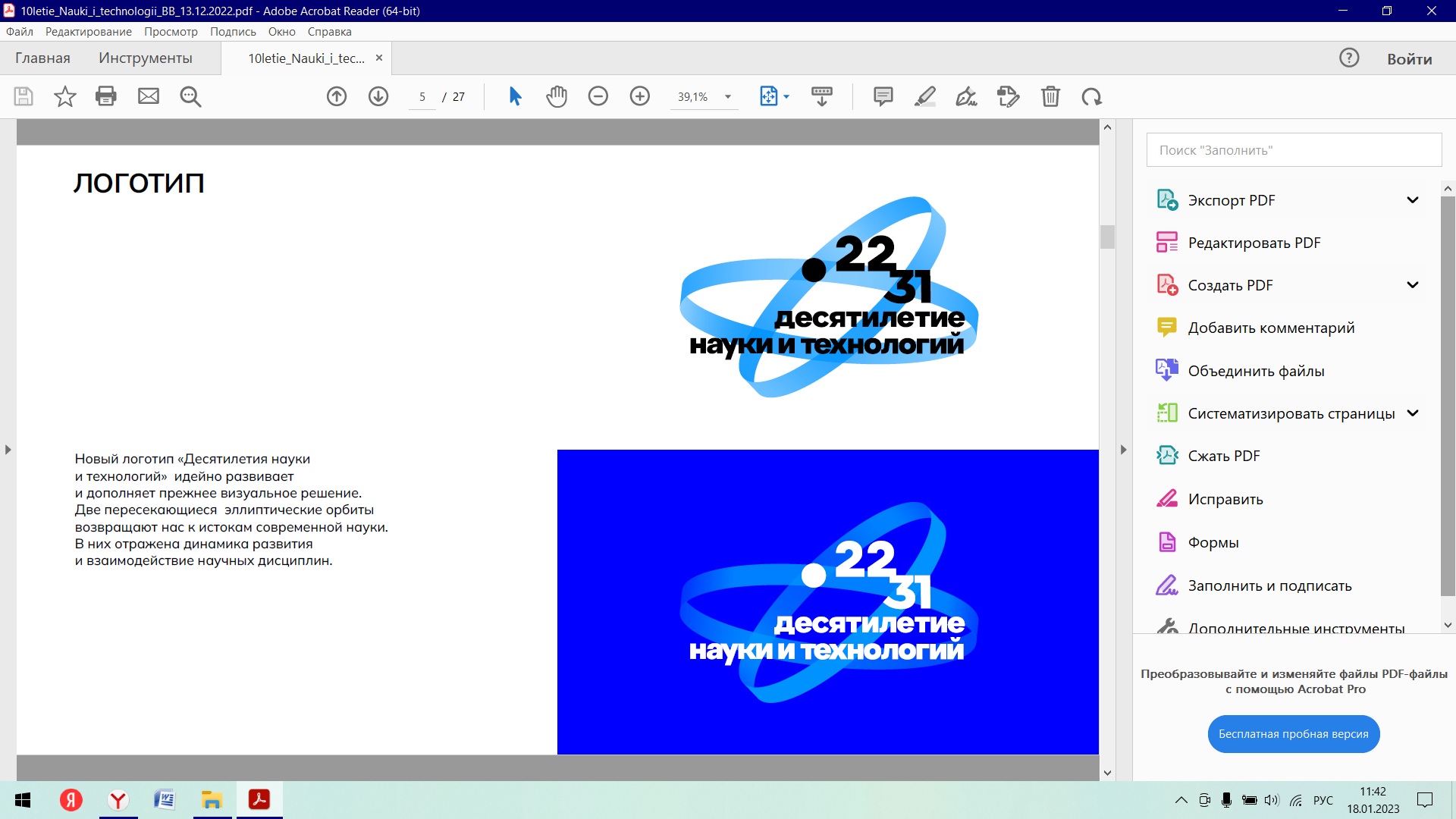 корреляционный анализ
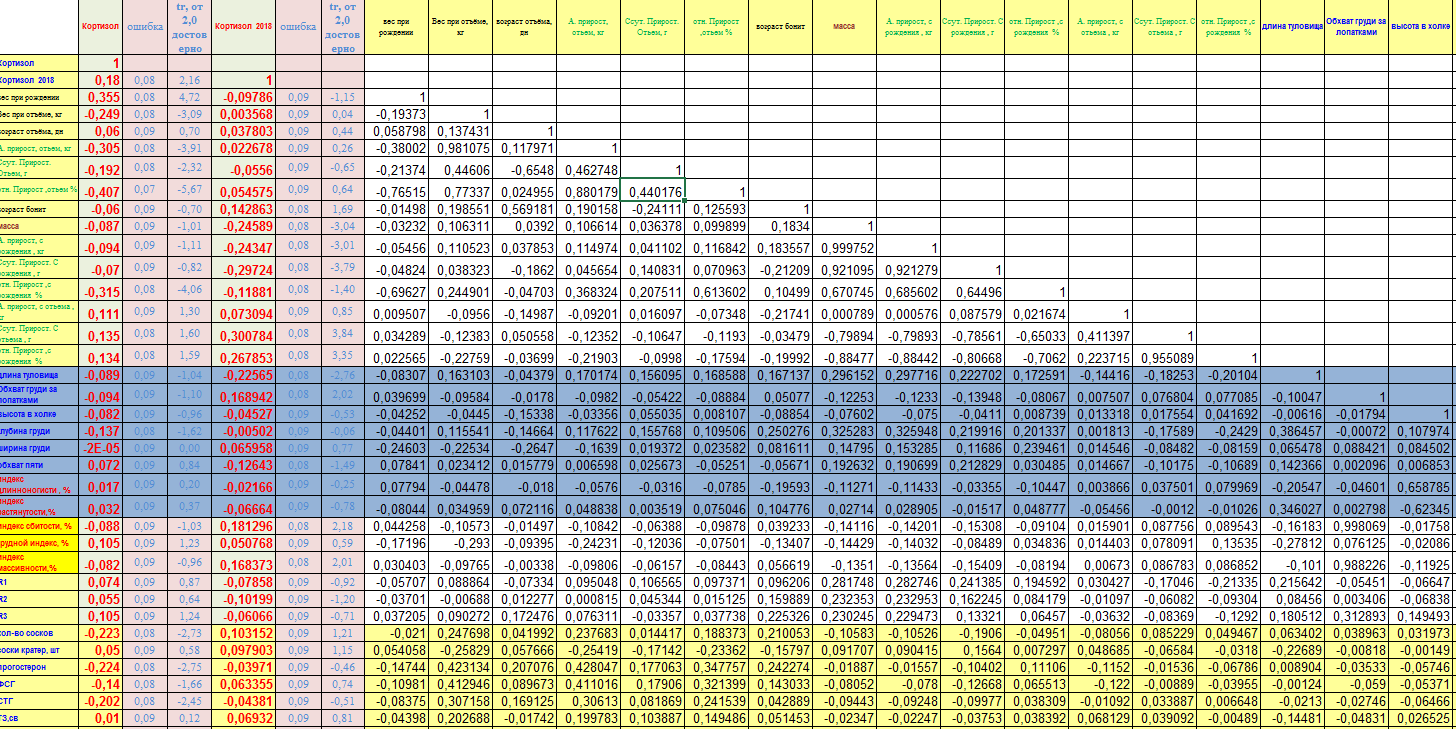 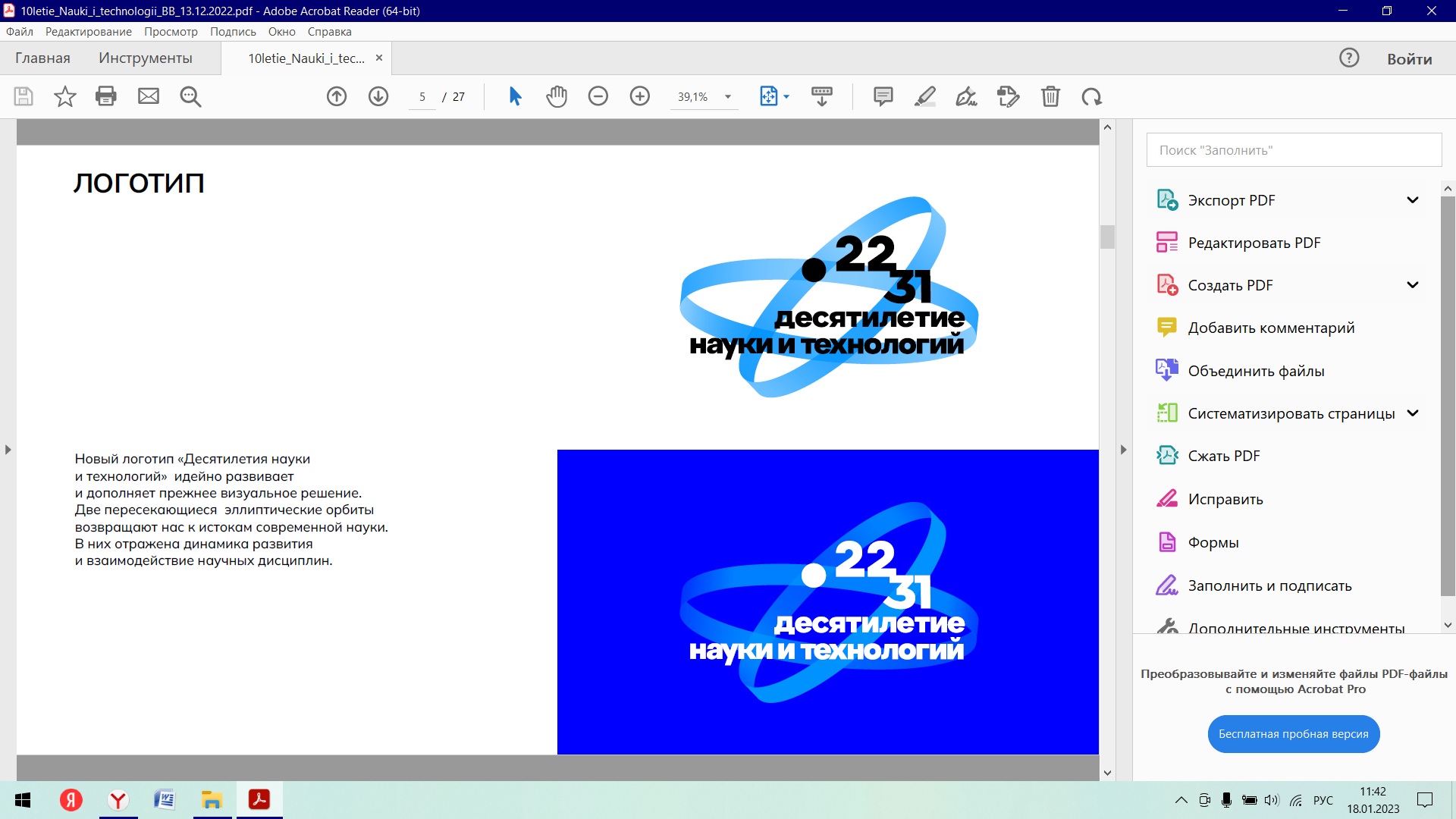 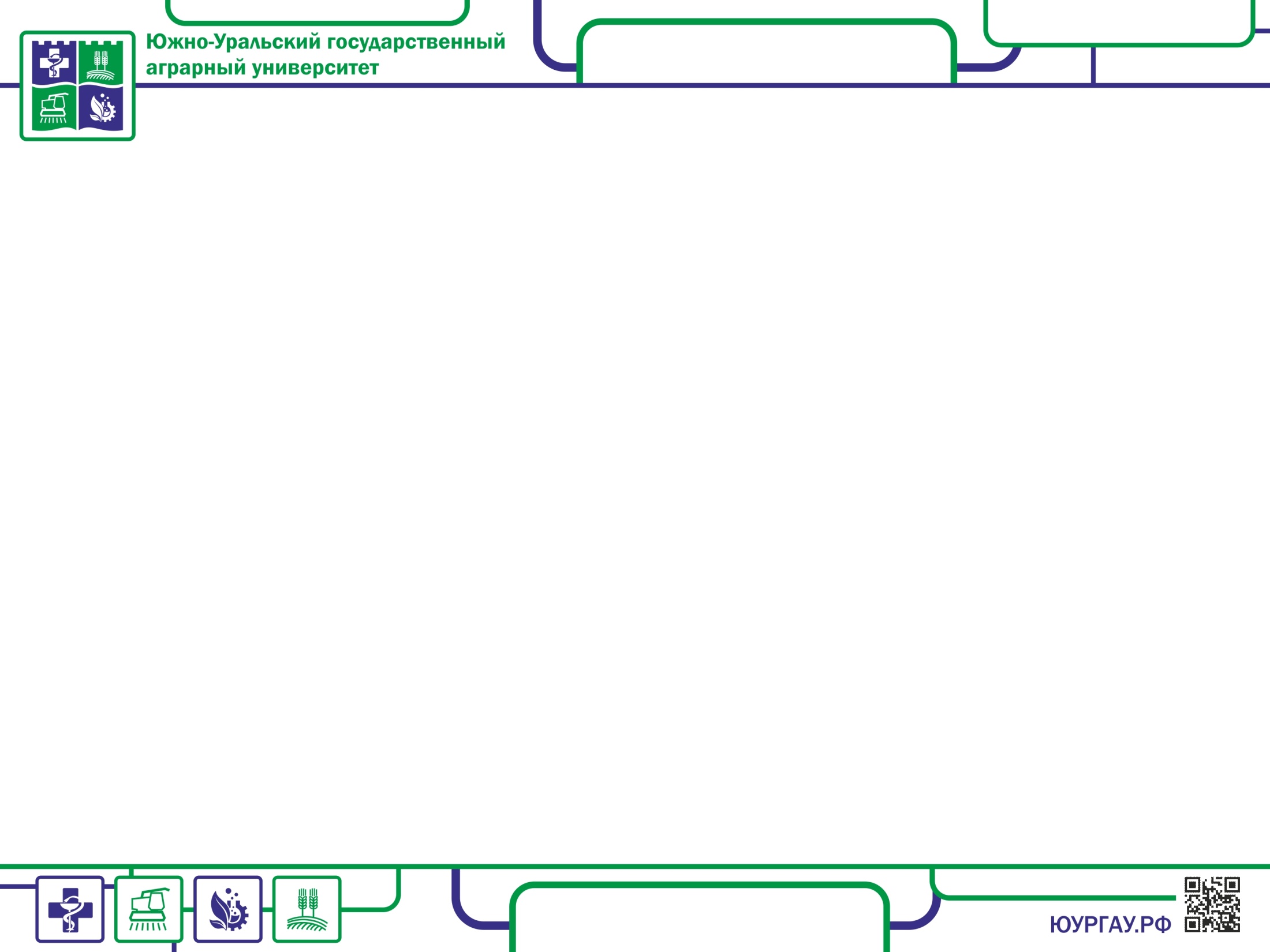 расчет коэффициента наследуемости через дисперсию
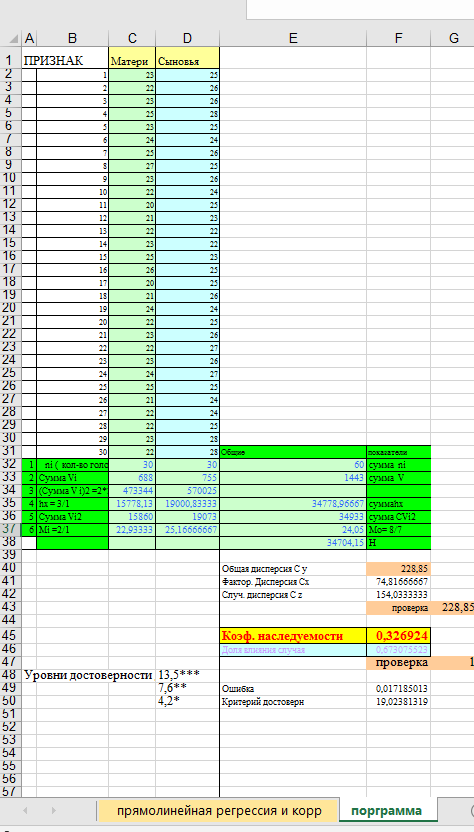 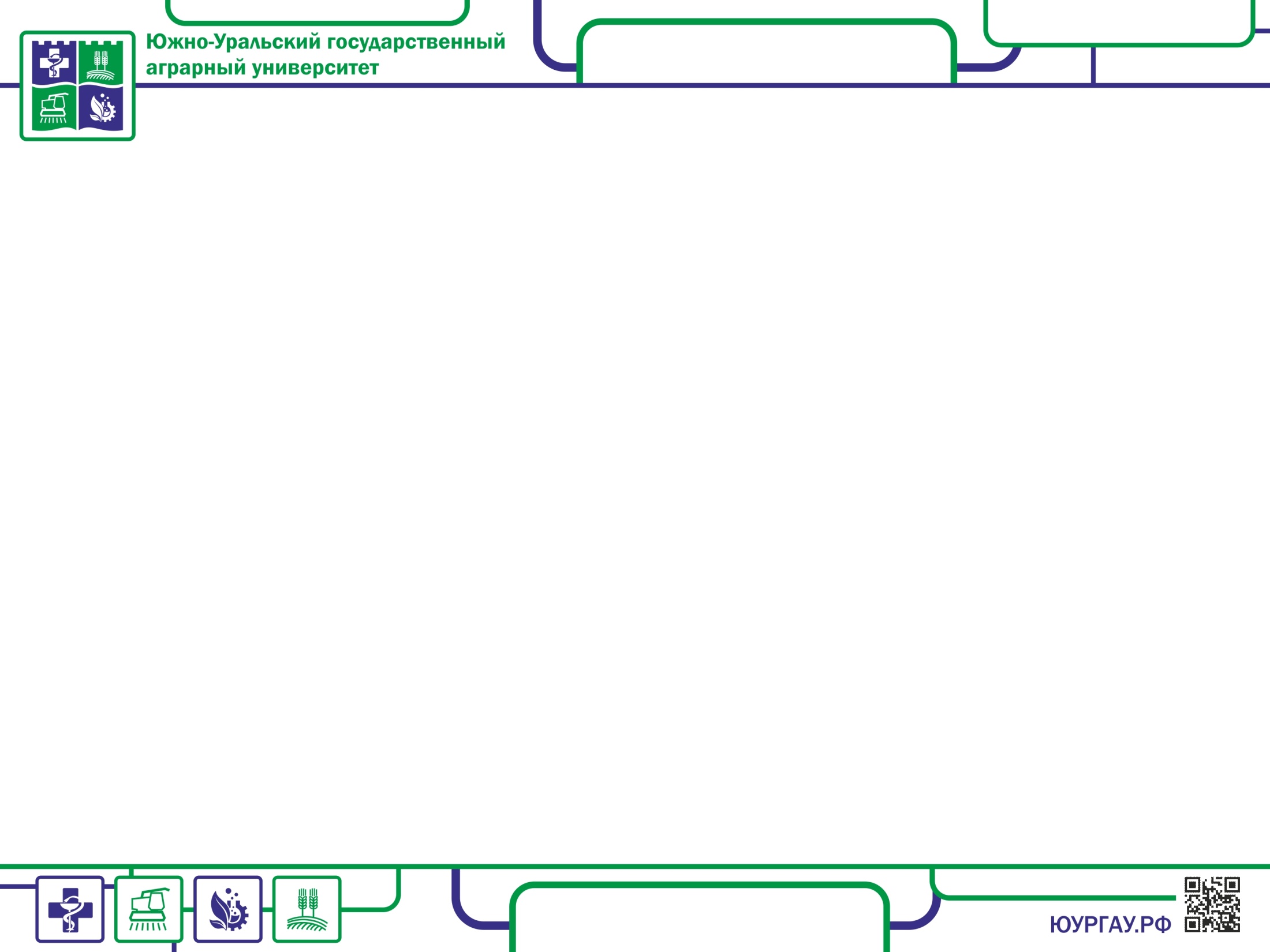 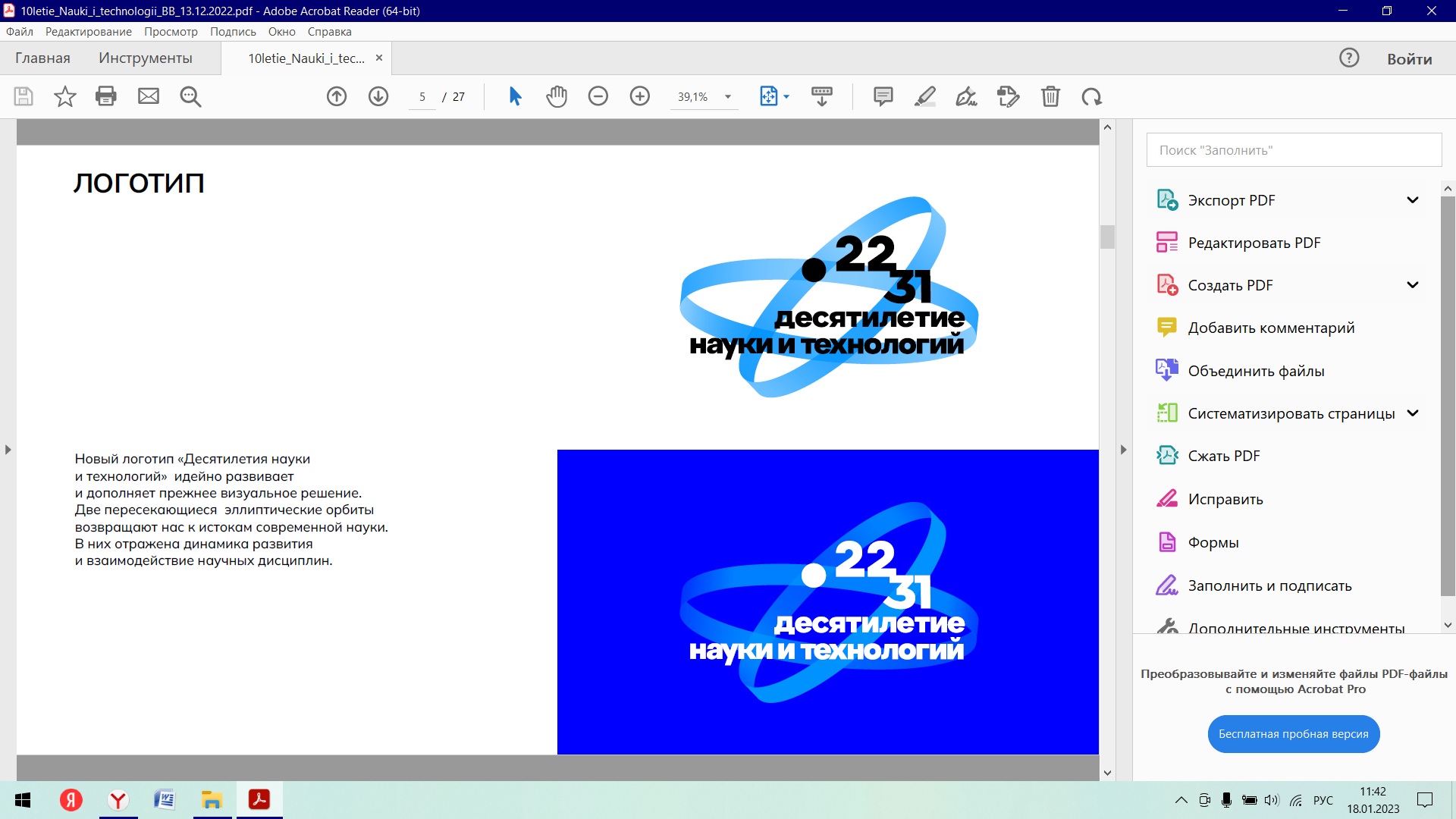 расчёт однофакторной дисперсии
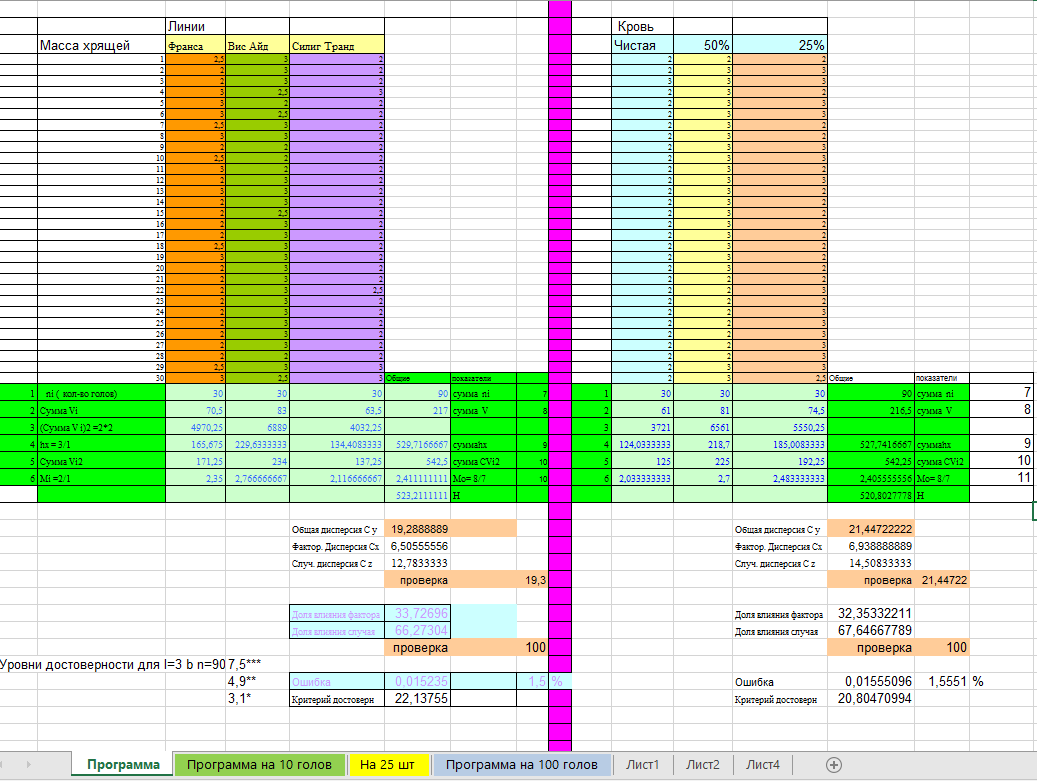 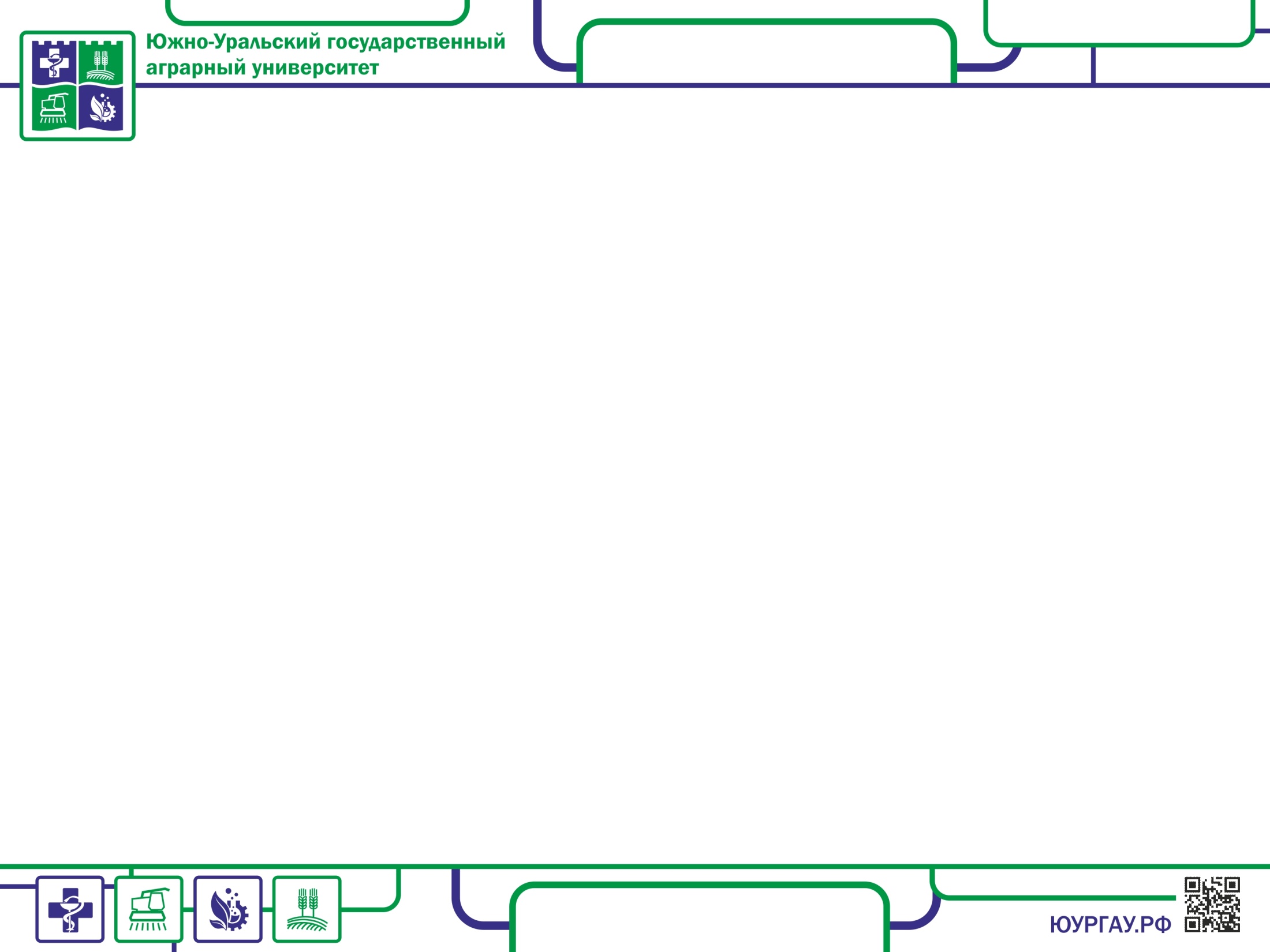 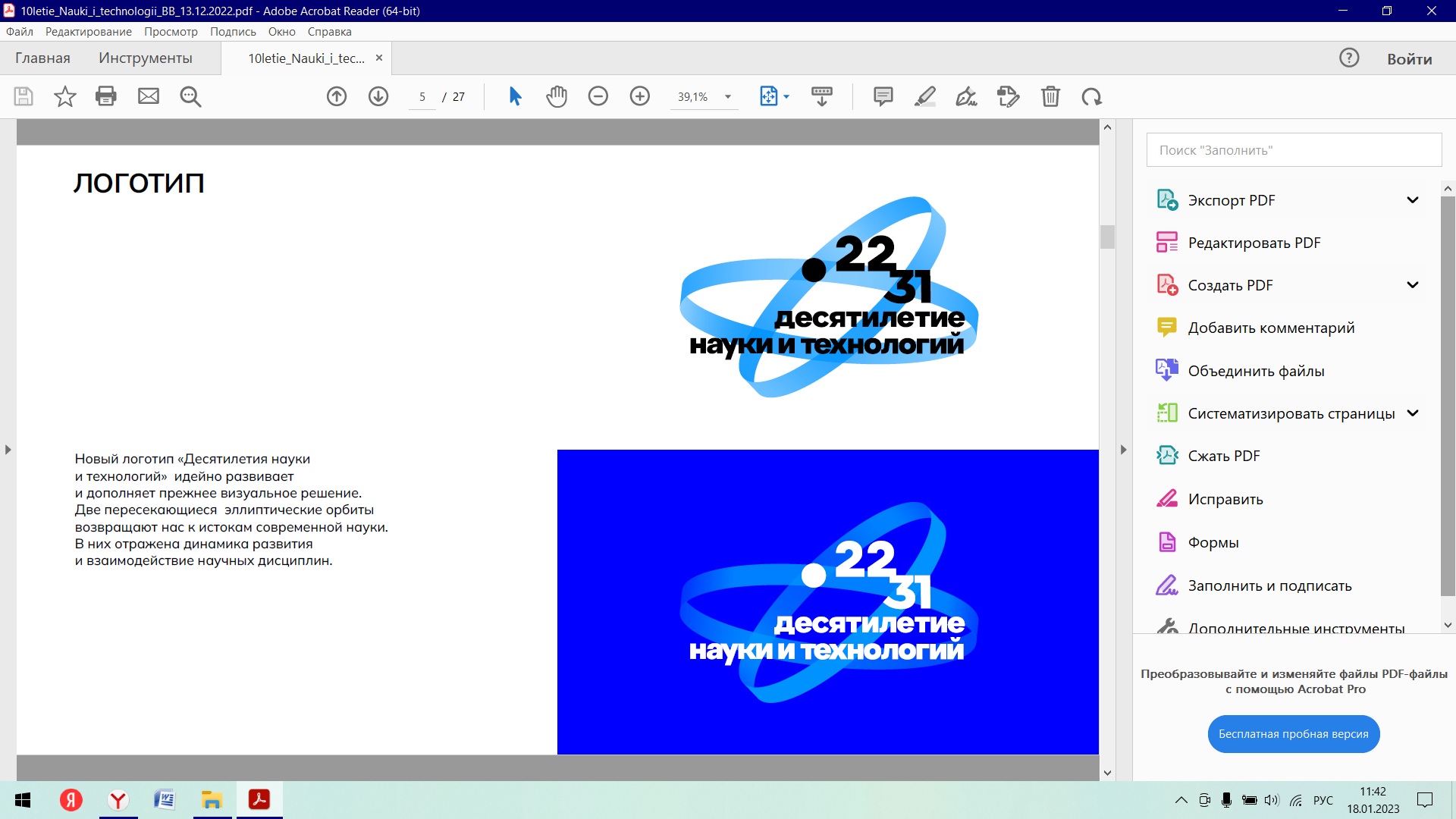 Применение Microsoft Office Excel»               для прочих расчетов
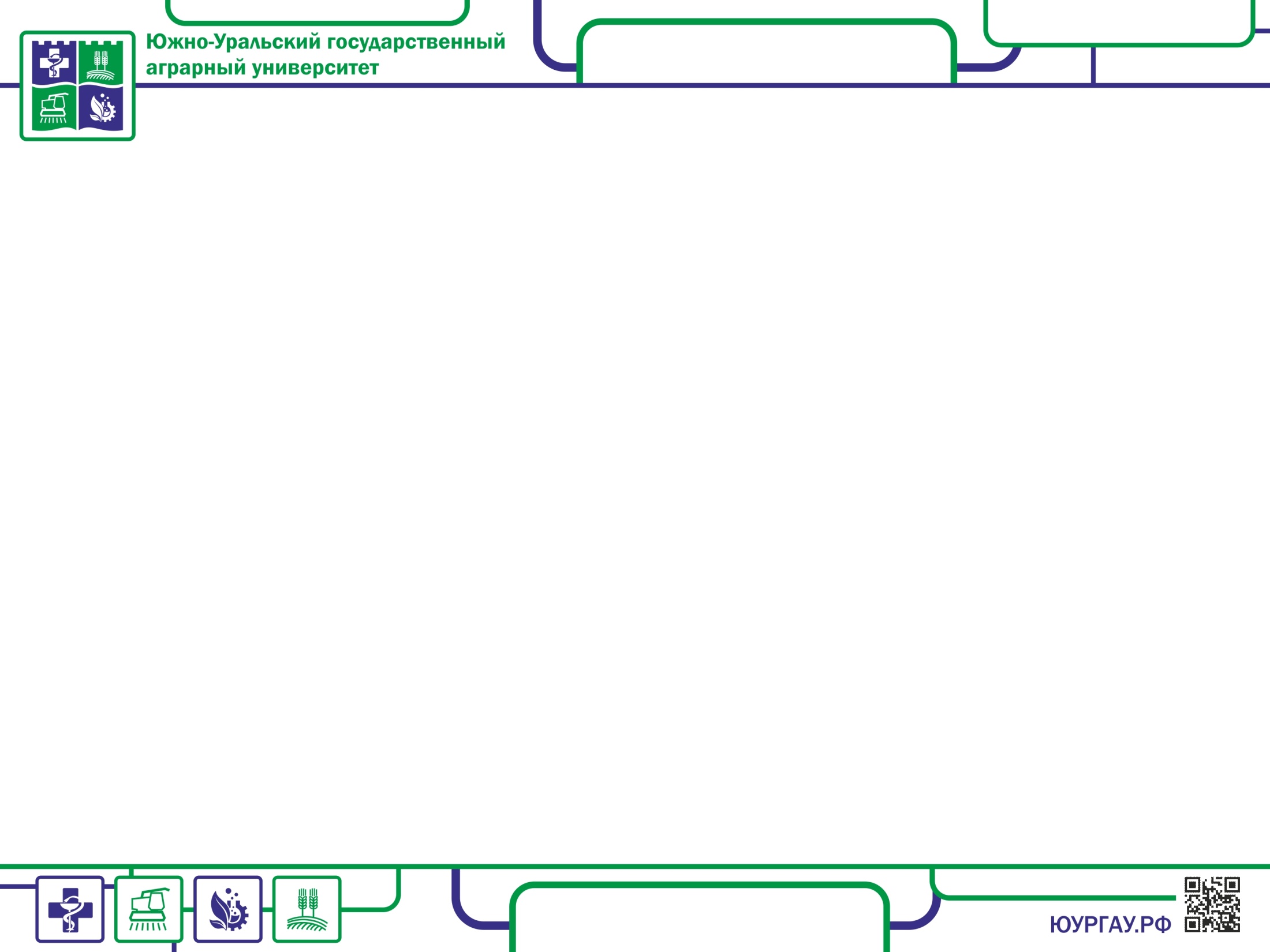 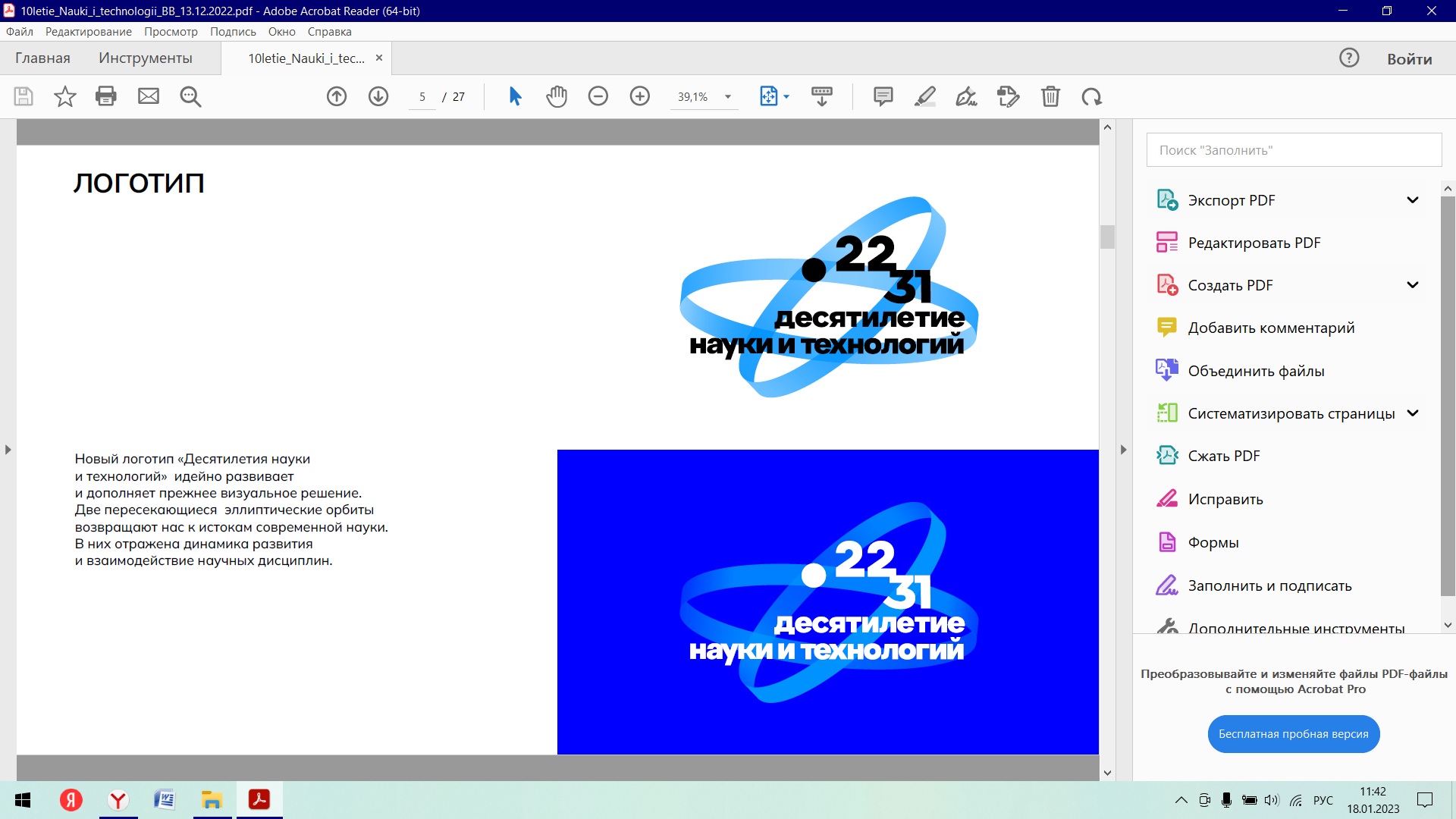 Оценка быков –производителей методом Д-С
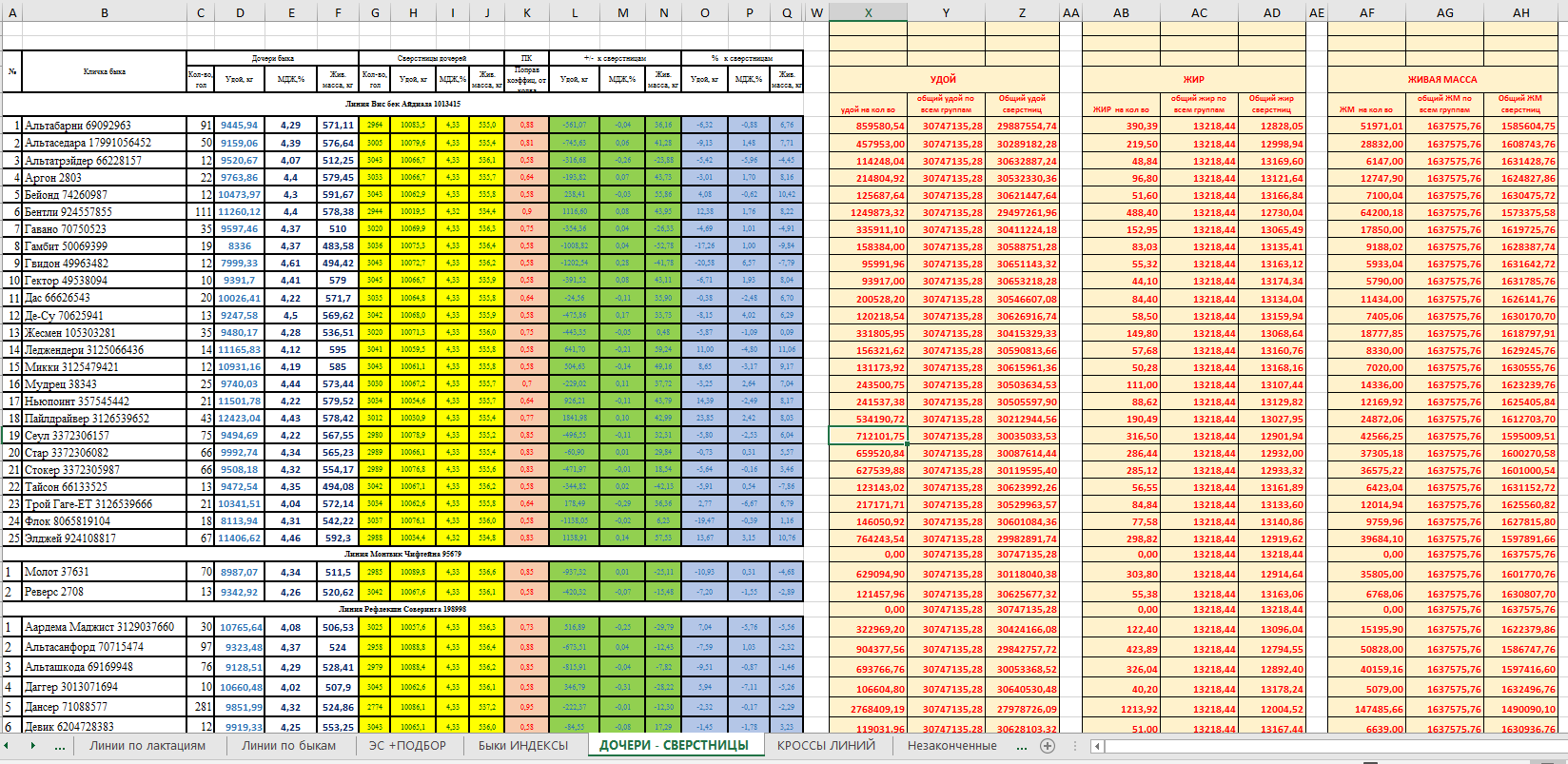 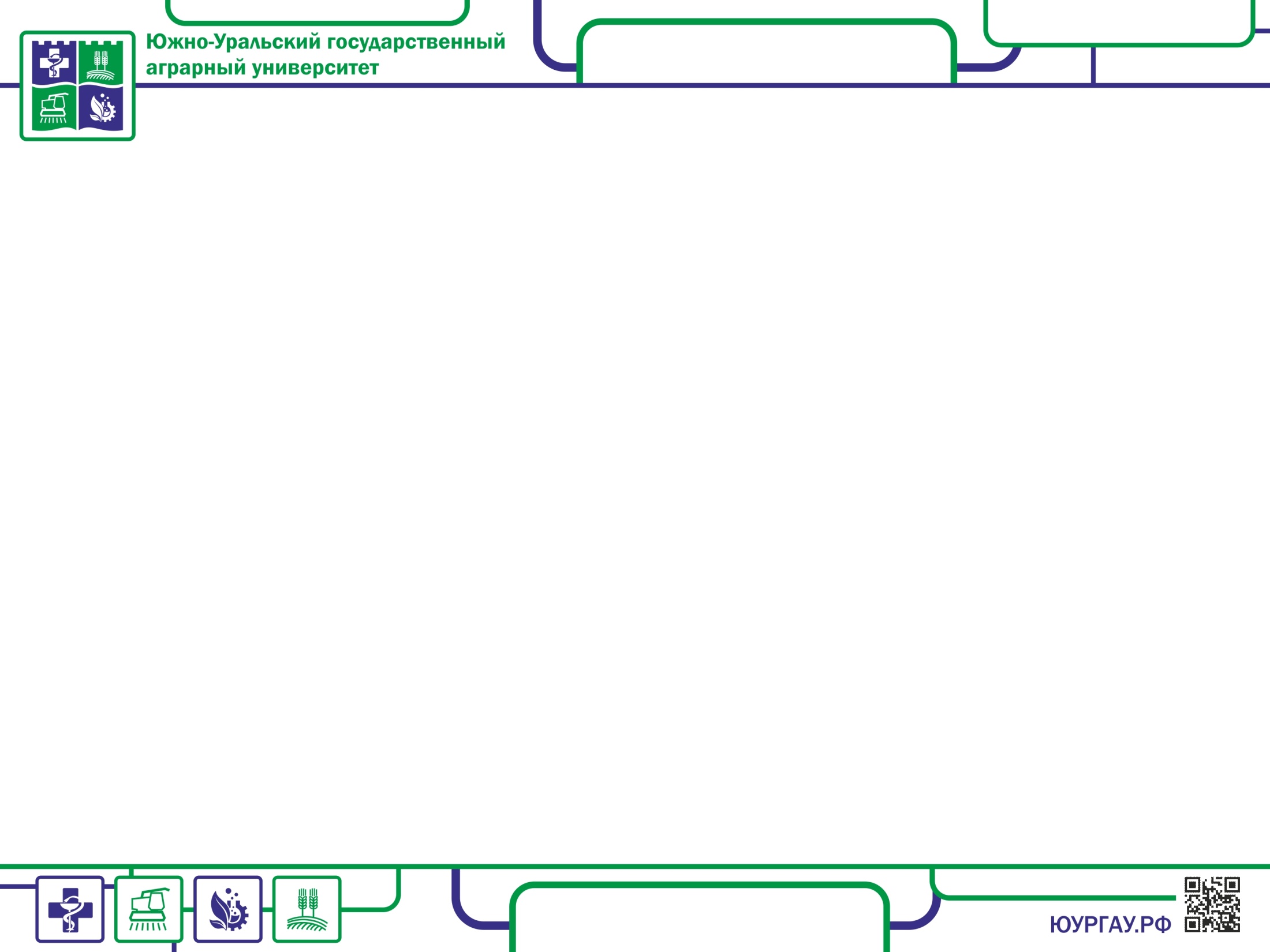 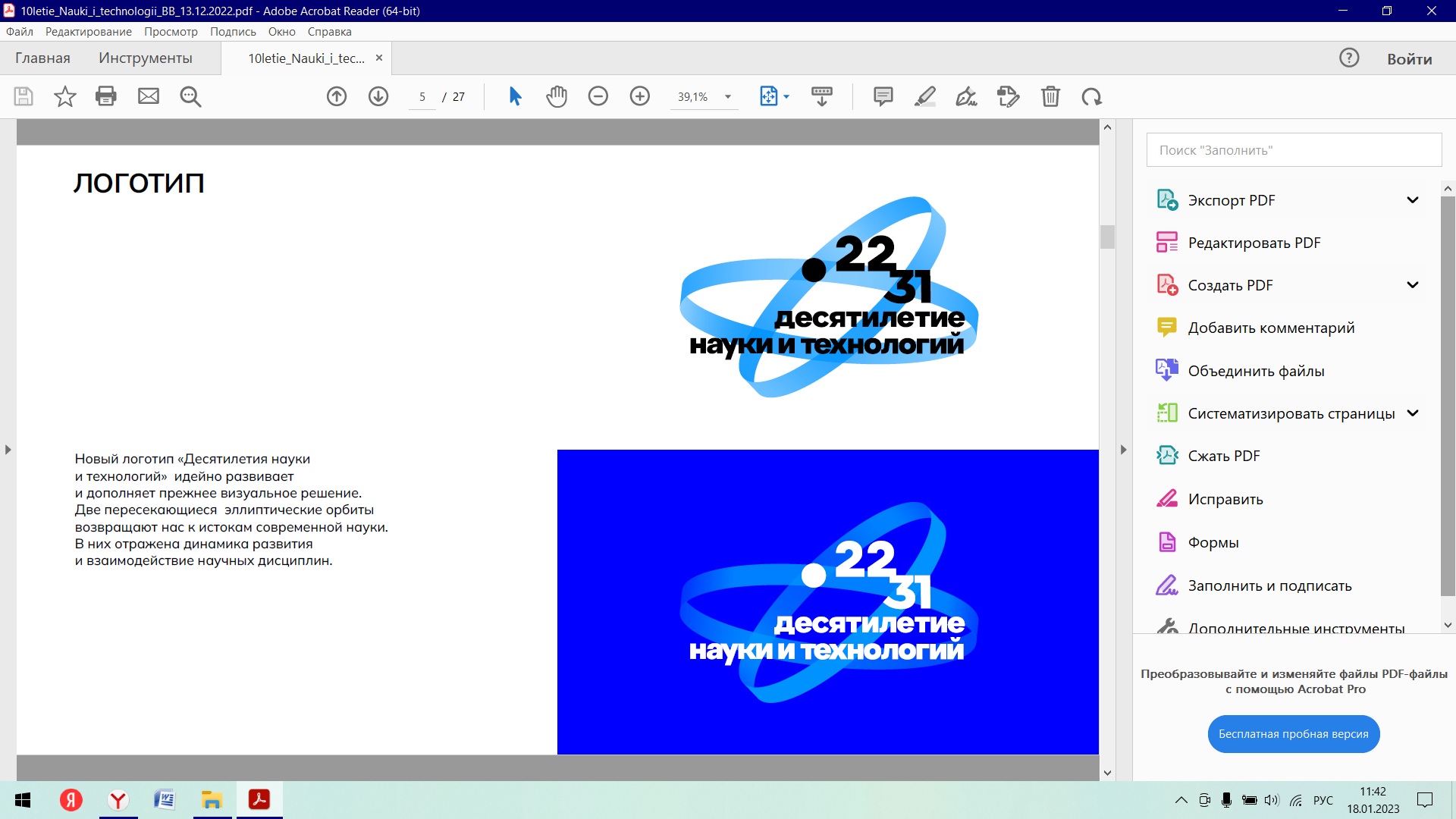 Аминокислотный скор
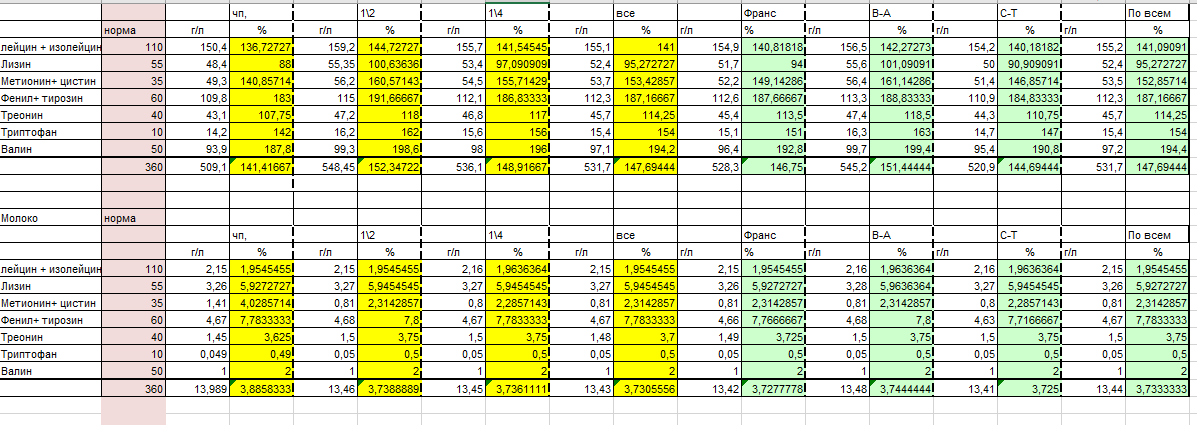 Конверсия протеина
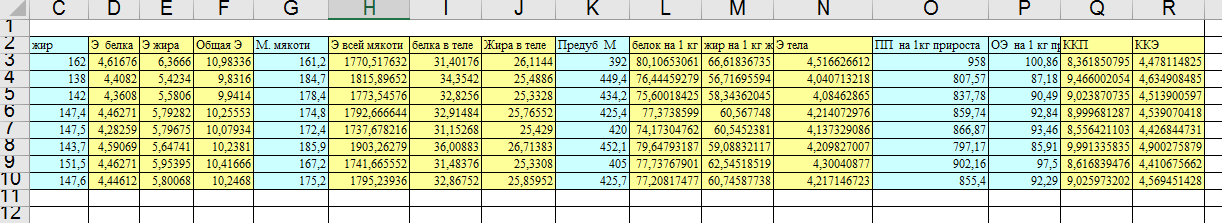 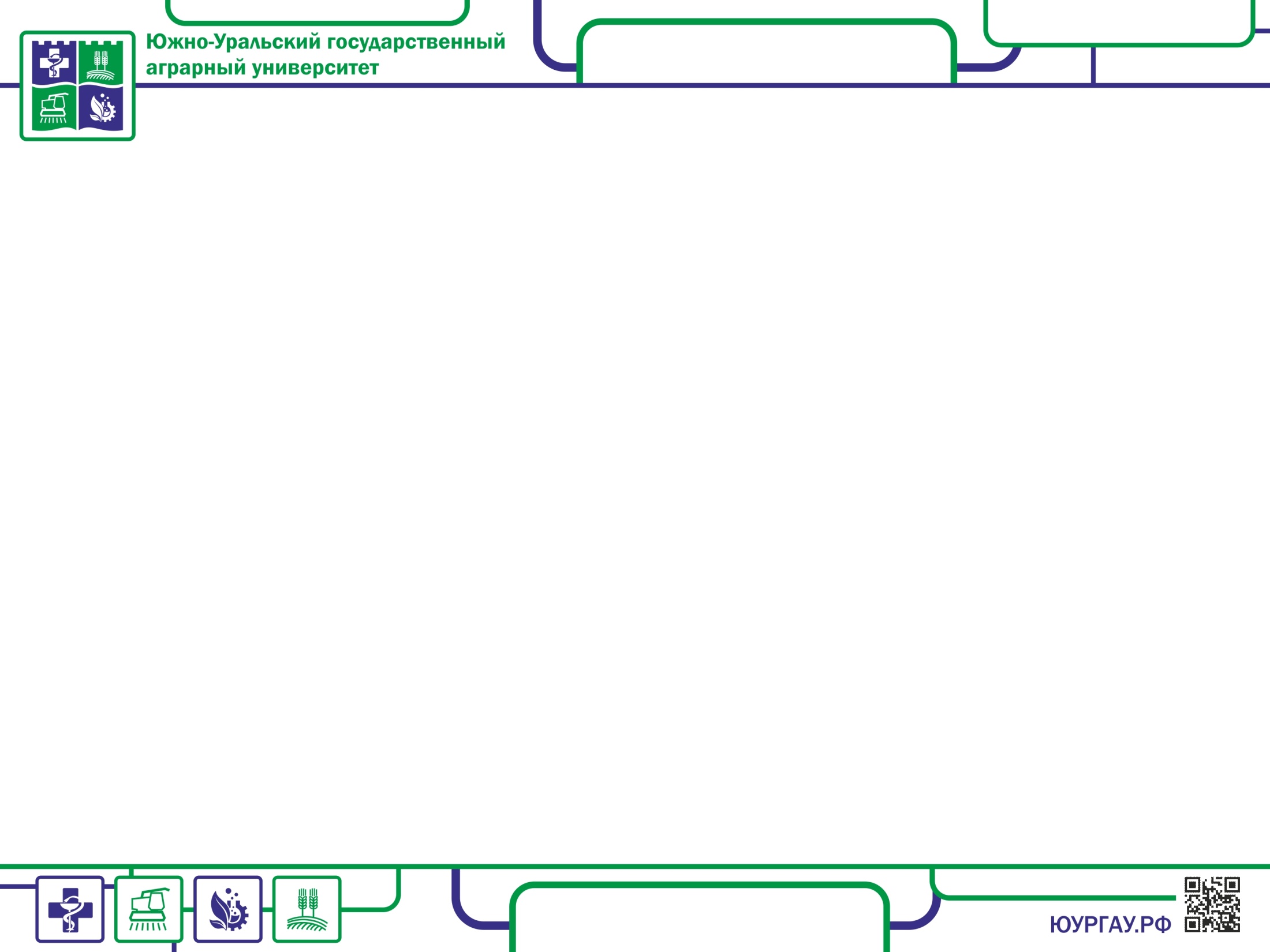 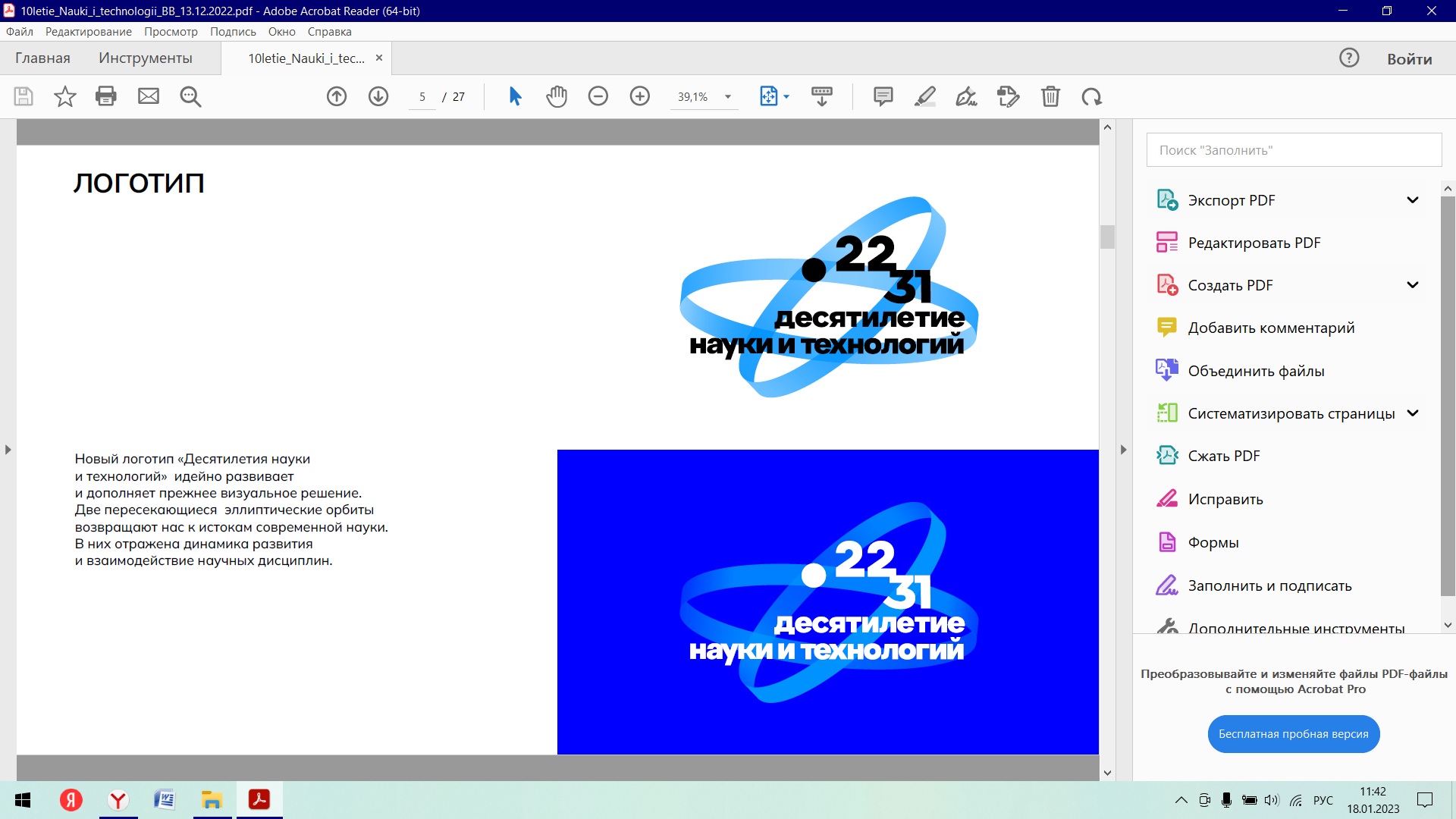 Расчет рациона
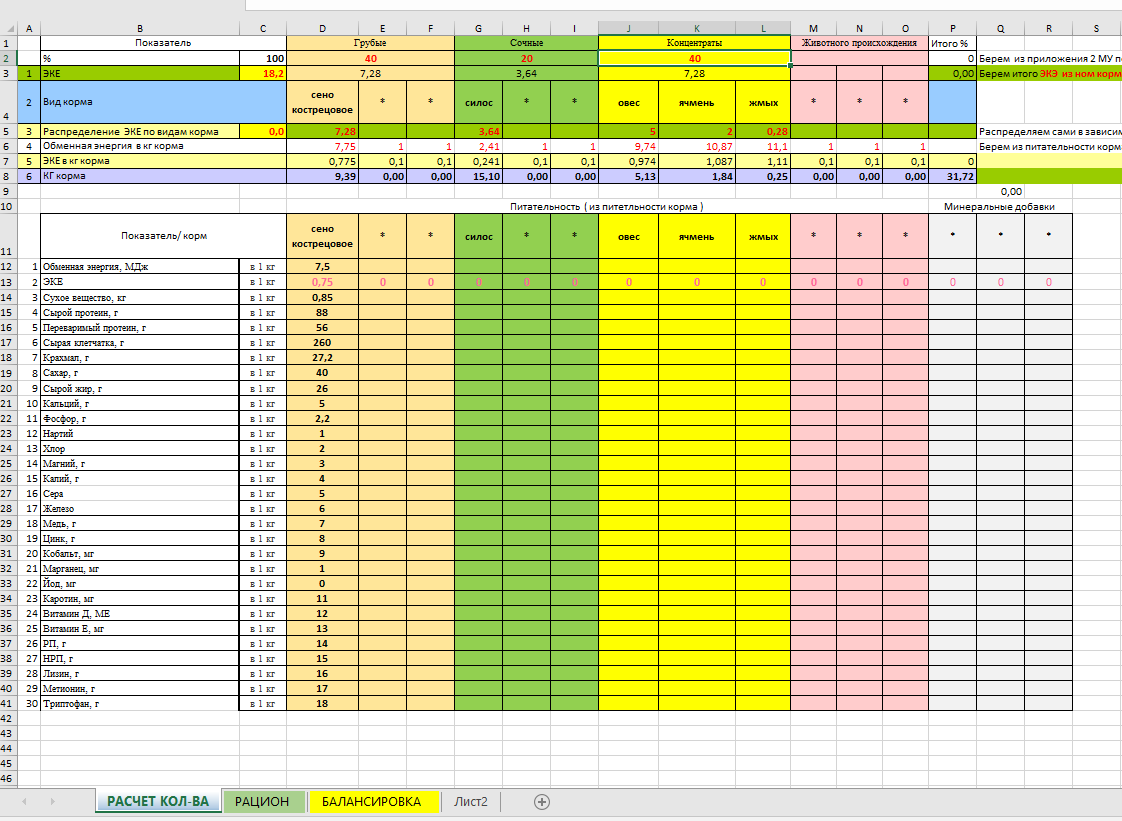 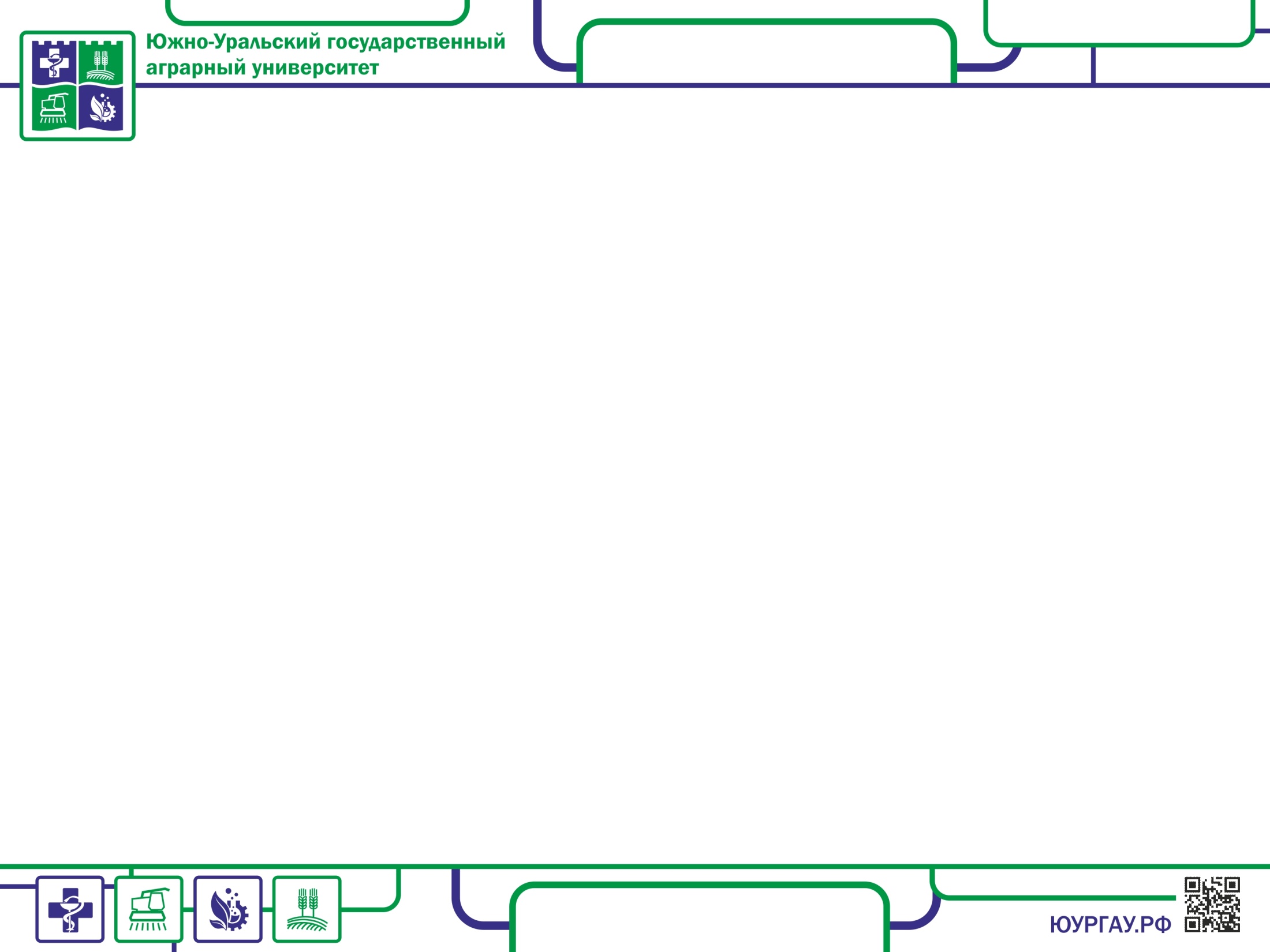 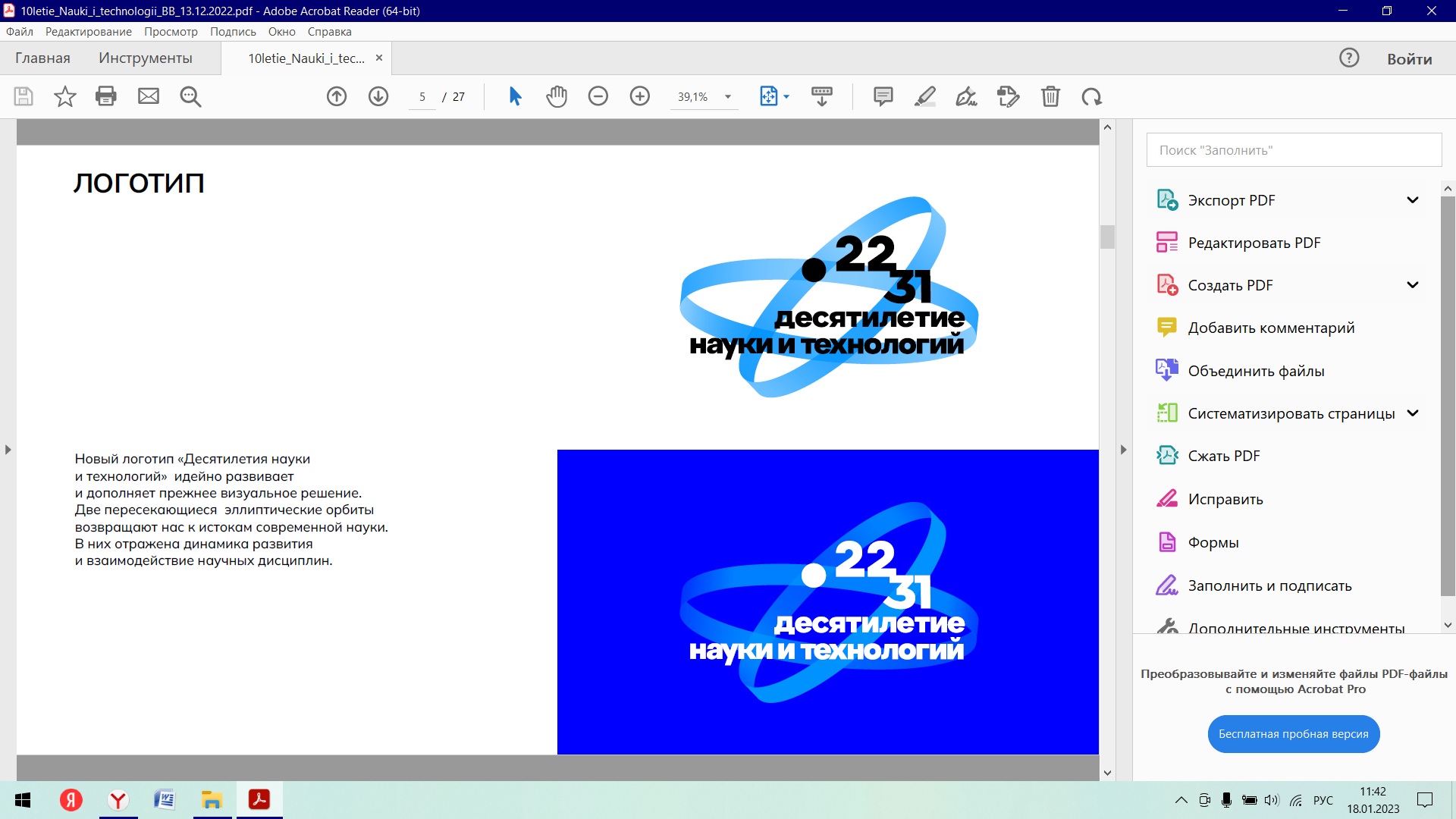 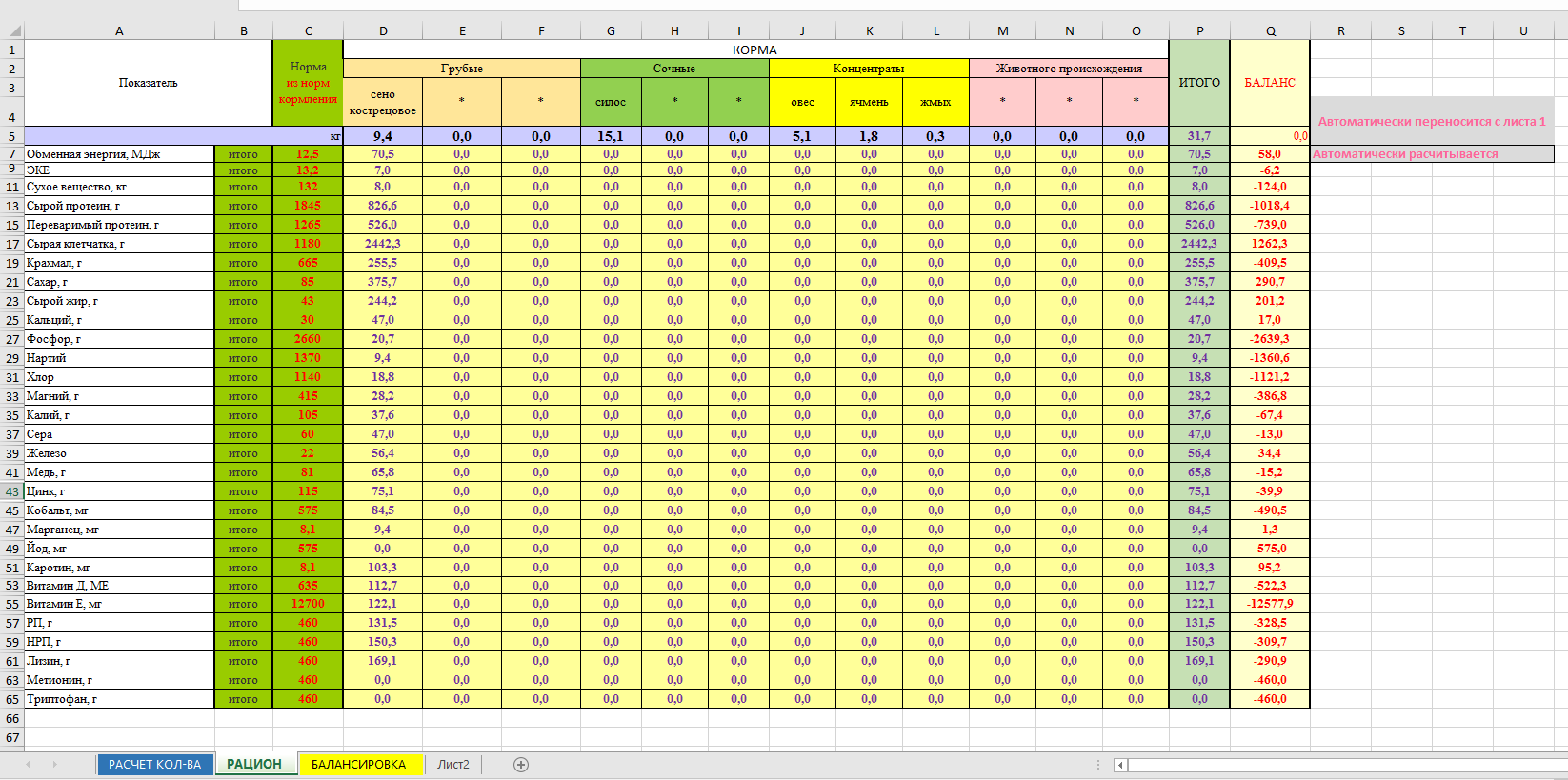 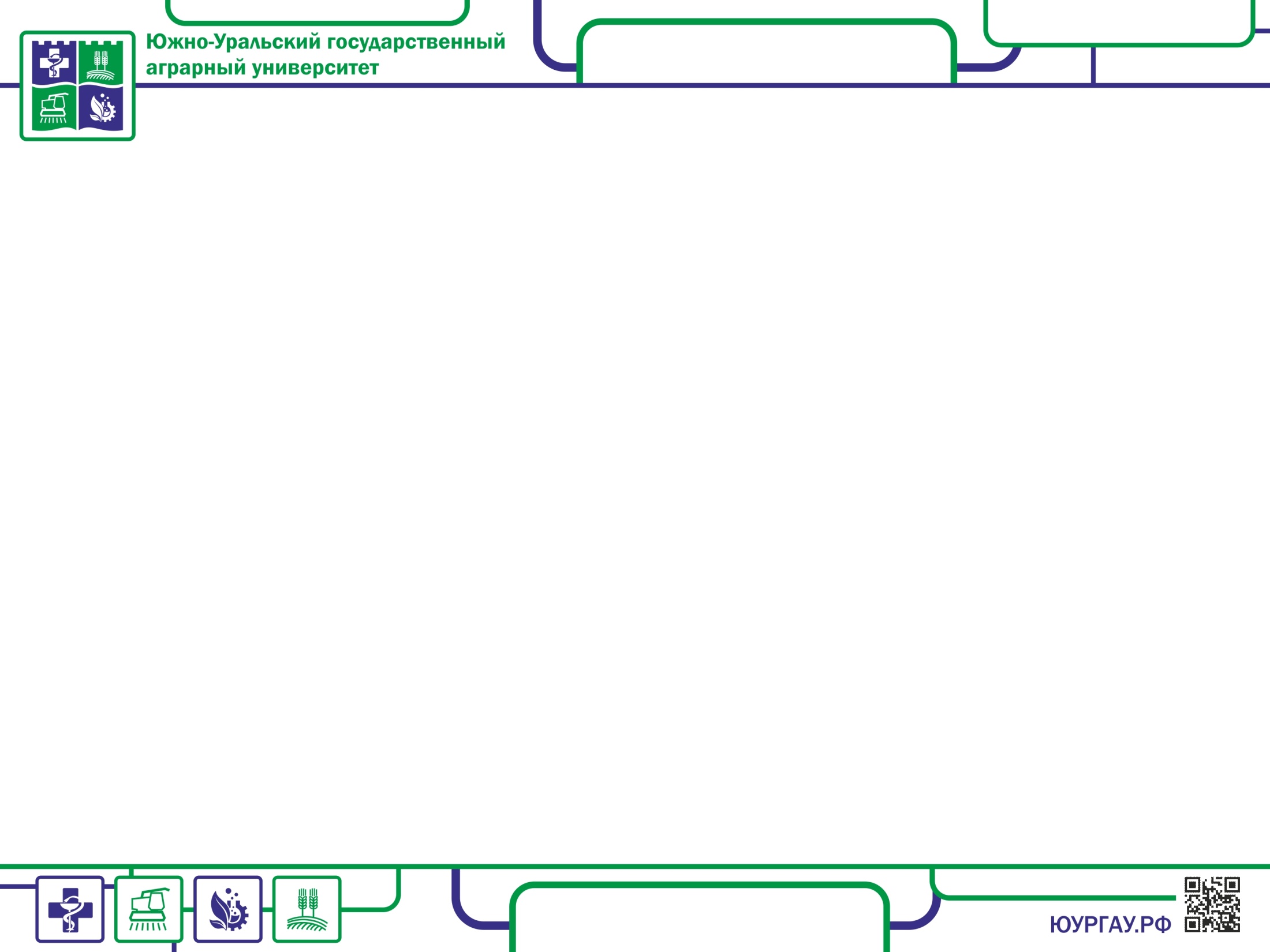 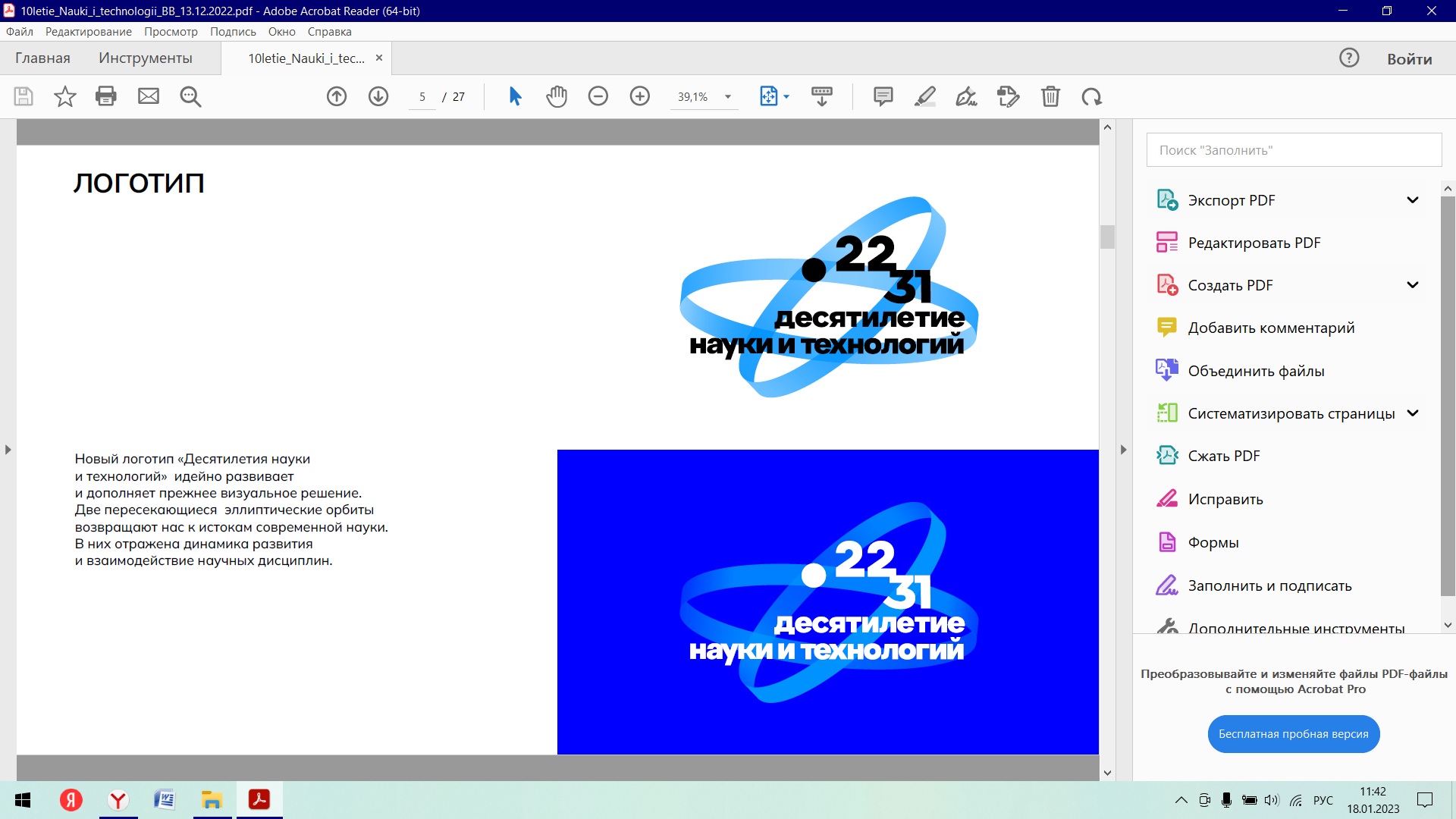 Спасибо за внимание!